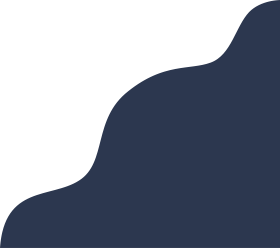 BUSINESS BOOSTER THERMALISME
APPEL À CANDIDATURES
BUSINESS BOOSTER THERMALISME #1
TITRE DU PROJET:

NOM DU PORTEUR:

DATE:
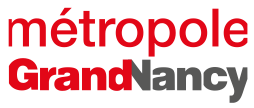 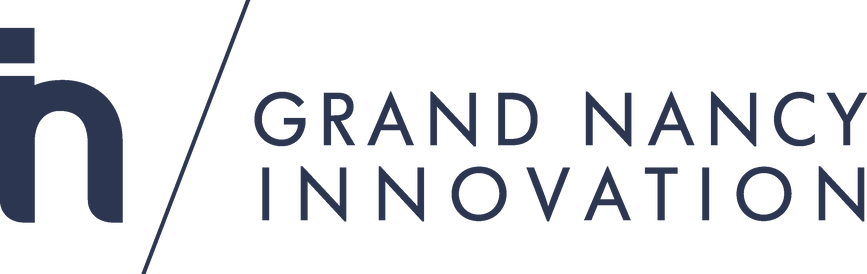 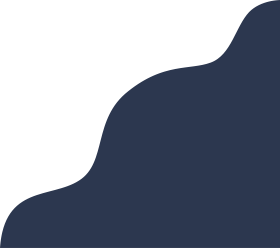 BUSINESS BOOSTER THERMALISME
Au printemps 2023, le complexe Nancy Thermal vient d’ouvrir ses portes. Bien-être, forme, détente et santé sont les maîtres mots de ce centre unique, qui renoue avec le passé thermal de la cité ducale.​

Dans ce contexte, la Métropole du Grand Nancy a missionné Grand Nancy Innovation pour réaliser une première opération sur une année, en lien avec l’Université de Lorraine, pour réfléchir à des activités innovantes autour du thermalisme, sources de rayonnement, d’attractivité territoriale et de retombées économiques. ​

Le présent appel à projet, autour de la problématique et des enjeux du thermalisme et du bien-être, a pour objectif d’identifier des porteurs de projets ou des entreprises proposant des innovations susceptibles d’être développées à Nancy dans nombreux domaines : bien-être, mobilité, hébergement, tourisme, patrimoine, gastronomie, équipement des curistes et mobilier urbain.
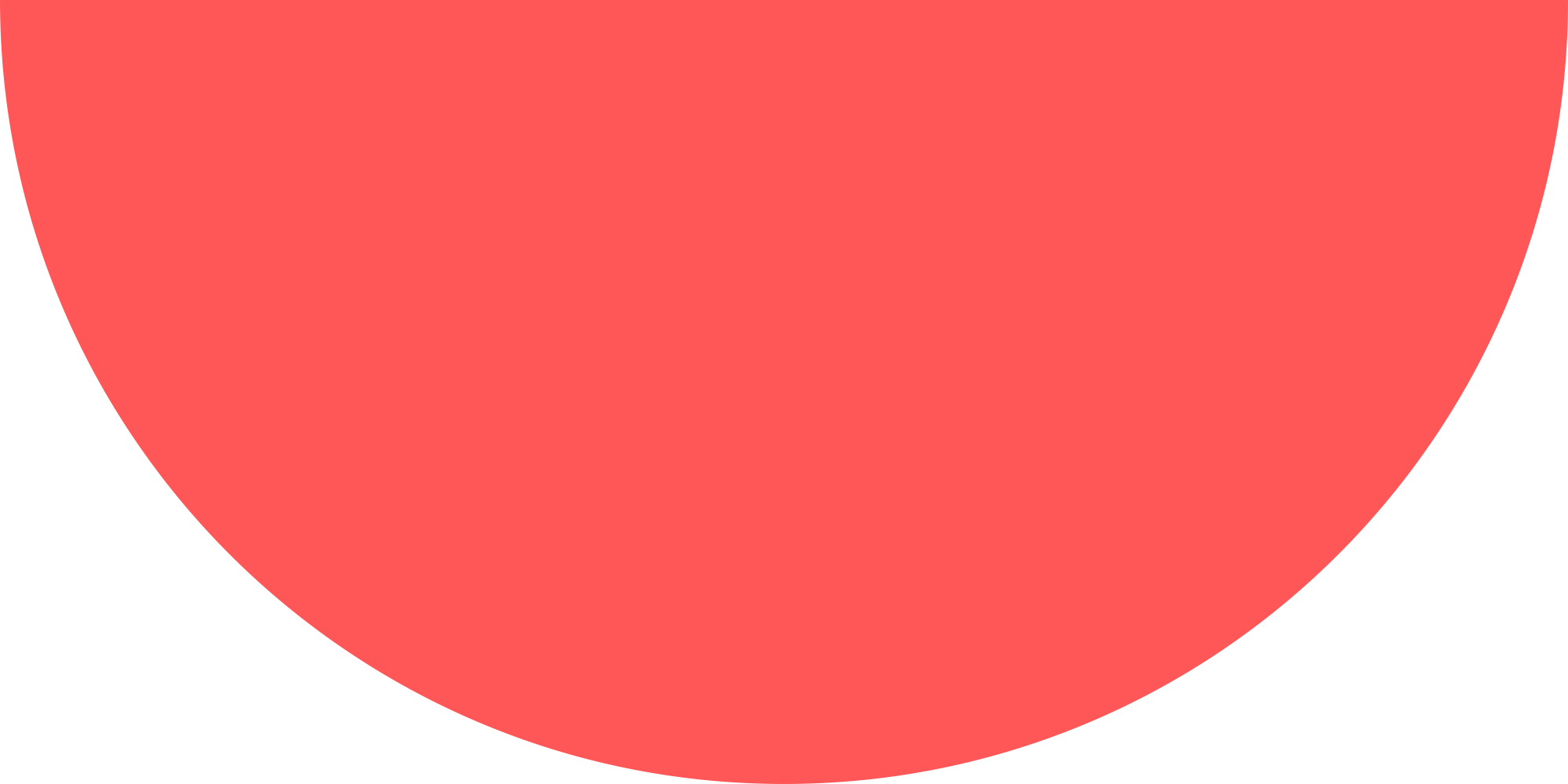 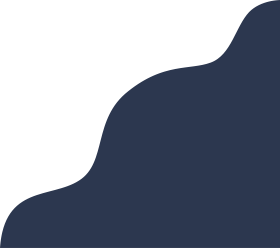 BUSINESS BOOSTER THERMALISME
Les étudiants de plusieurs écoles ont travaillé sur des idées de projets autour du thermalisme. Il peut être intéressant de regarder ce qu'ils ont fait et pourquoi pas de s'en inspirer

Ici pour visualiser une mindmap qui cartographie les thématiques

Ici pour visualiser les projets étudiants
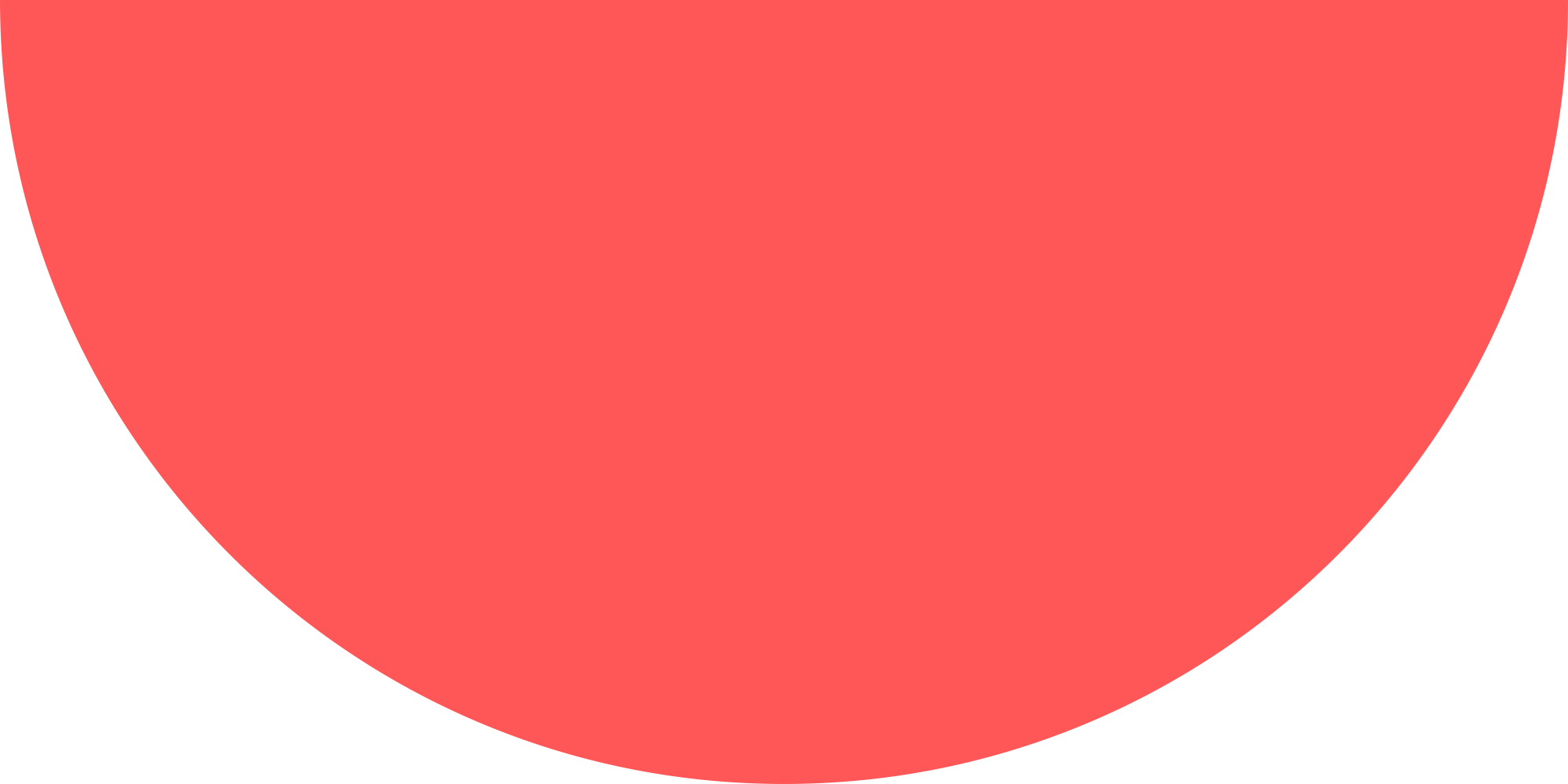 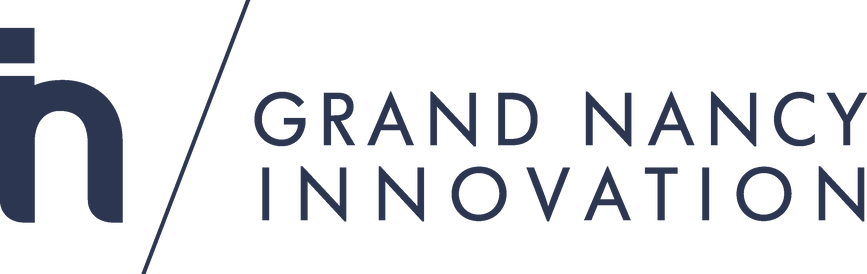 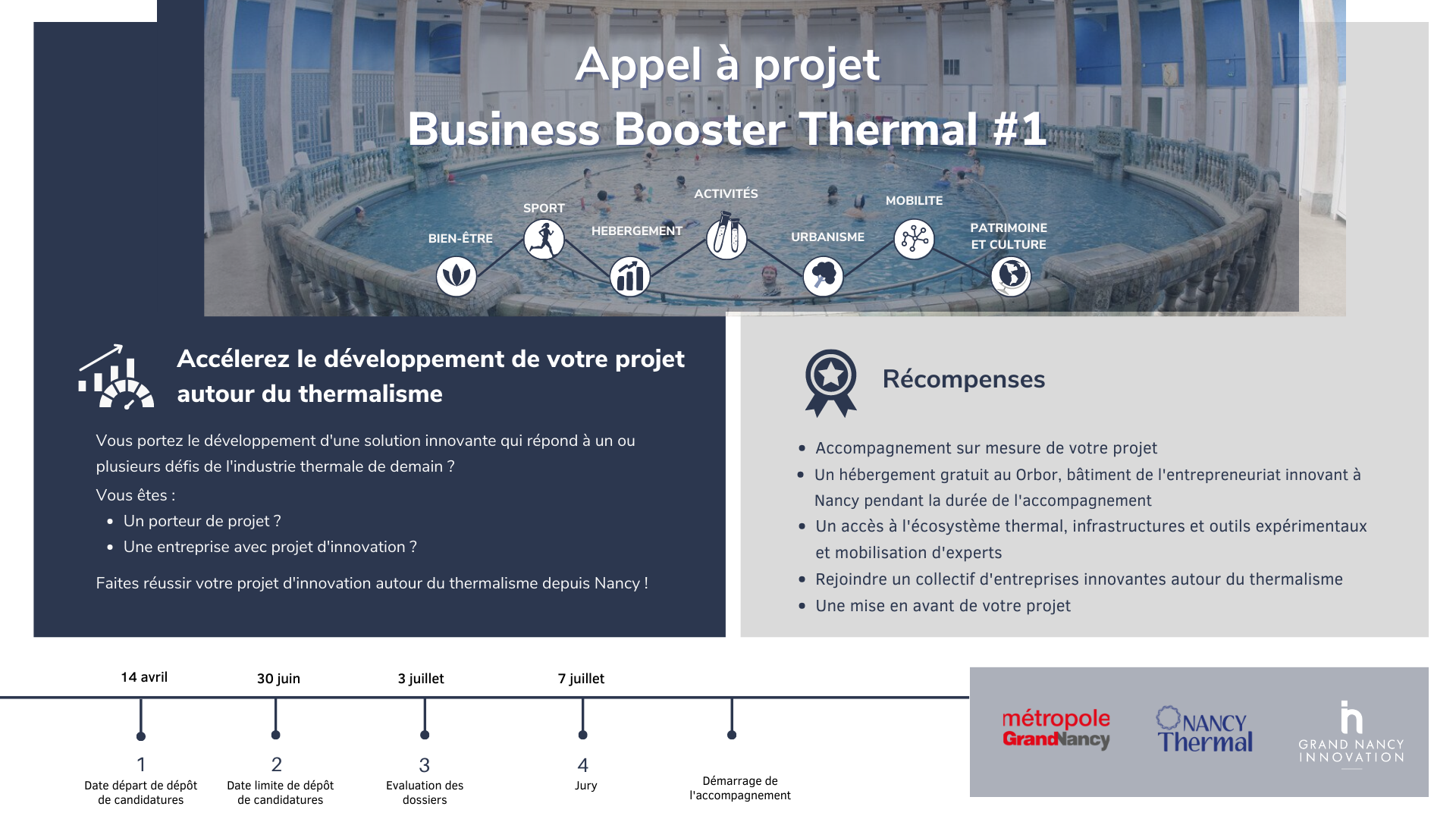 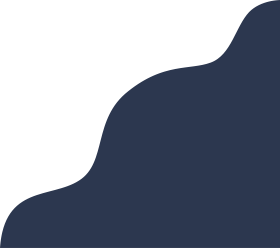 BUSINESS BOOSTER THERMALISME
POINTS DE CONTACT
Les éléments de ce dossier, sous format libre, ainsi que d’éventuelles pièces jointes pertinentes (Business Model, Business Plan, études de marché, vidéos…) sont à envoyer à l’adresse suivante : businessbooster@grandnancy-innovation.eu  

Grand Nancy Innovation vous enverra un email de confirmation qui fera foi de la bonne réception de votre candidature.

L’envoi de votre dossier de candidature à l’adresse indiquée vaut pour acceptation des clauses explicitées en dernière page de ce document.

Pour toute question : 
Martina KUNESOVA
Responsable du programme Business Booster Thermalisme
Martina.kunesova@grandnancy-innovation.eu
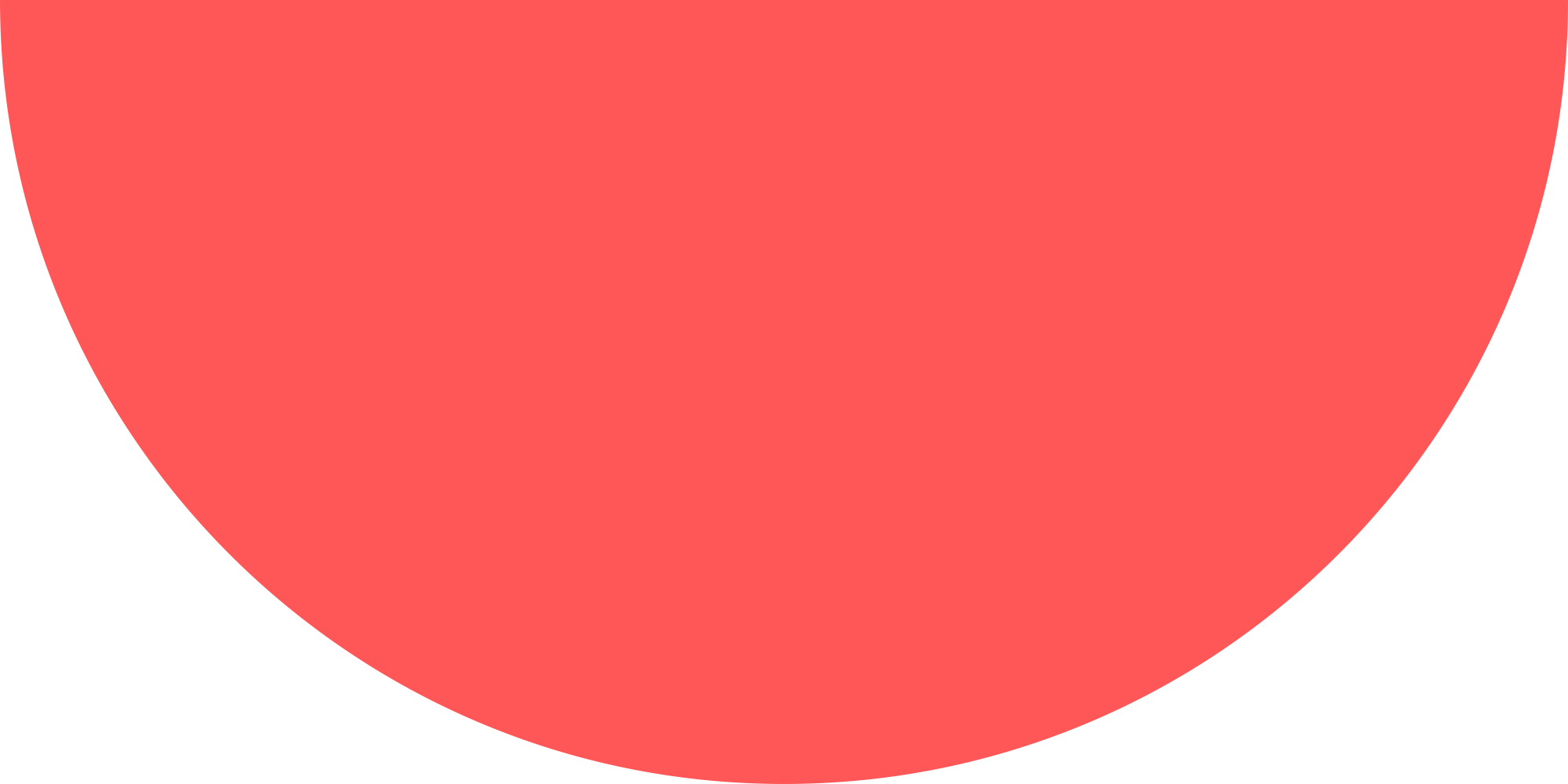 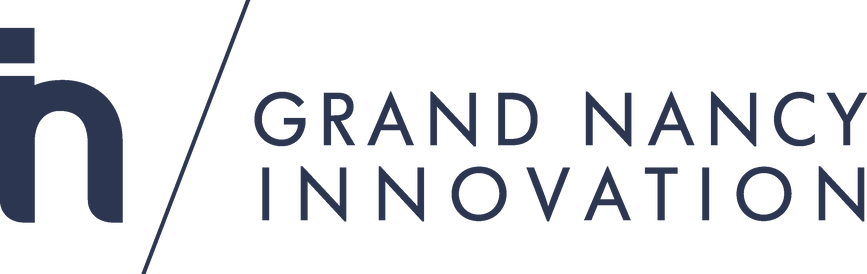 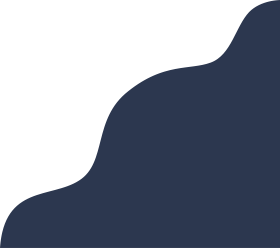 BUSINESS BOOSTER THERMALISME
INTERLOCUTEUR DU PROJET
Nom / Prénom :

Adresse mail :

Téléphone portable :

Ville :

Situation actuelle : 

                Dirigeant
 
                Salarié
 
                Etudiant

                Autres : .....................
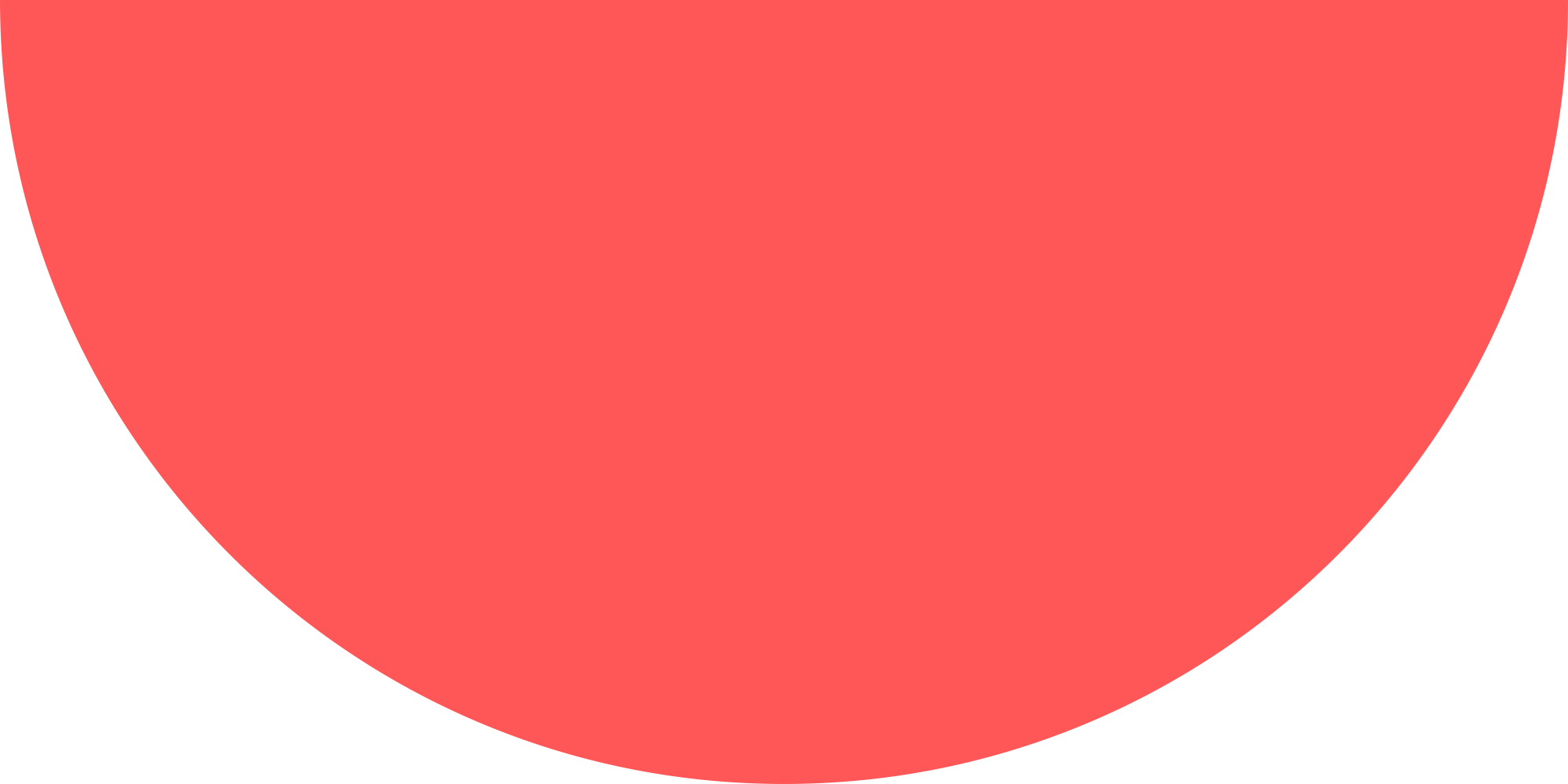 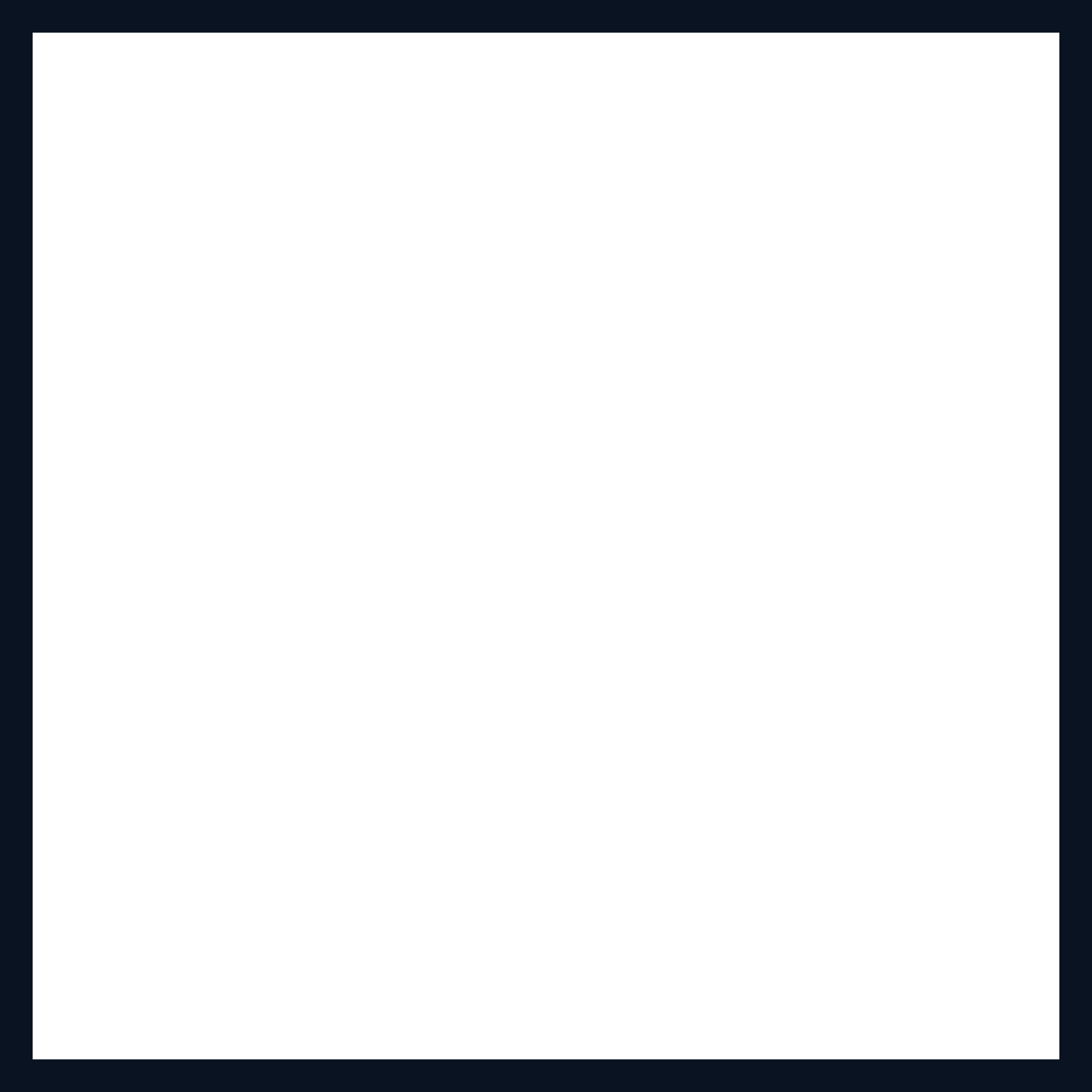 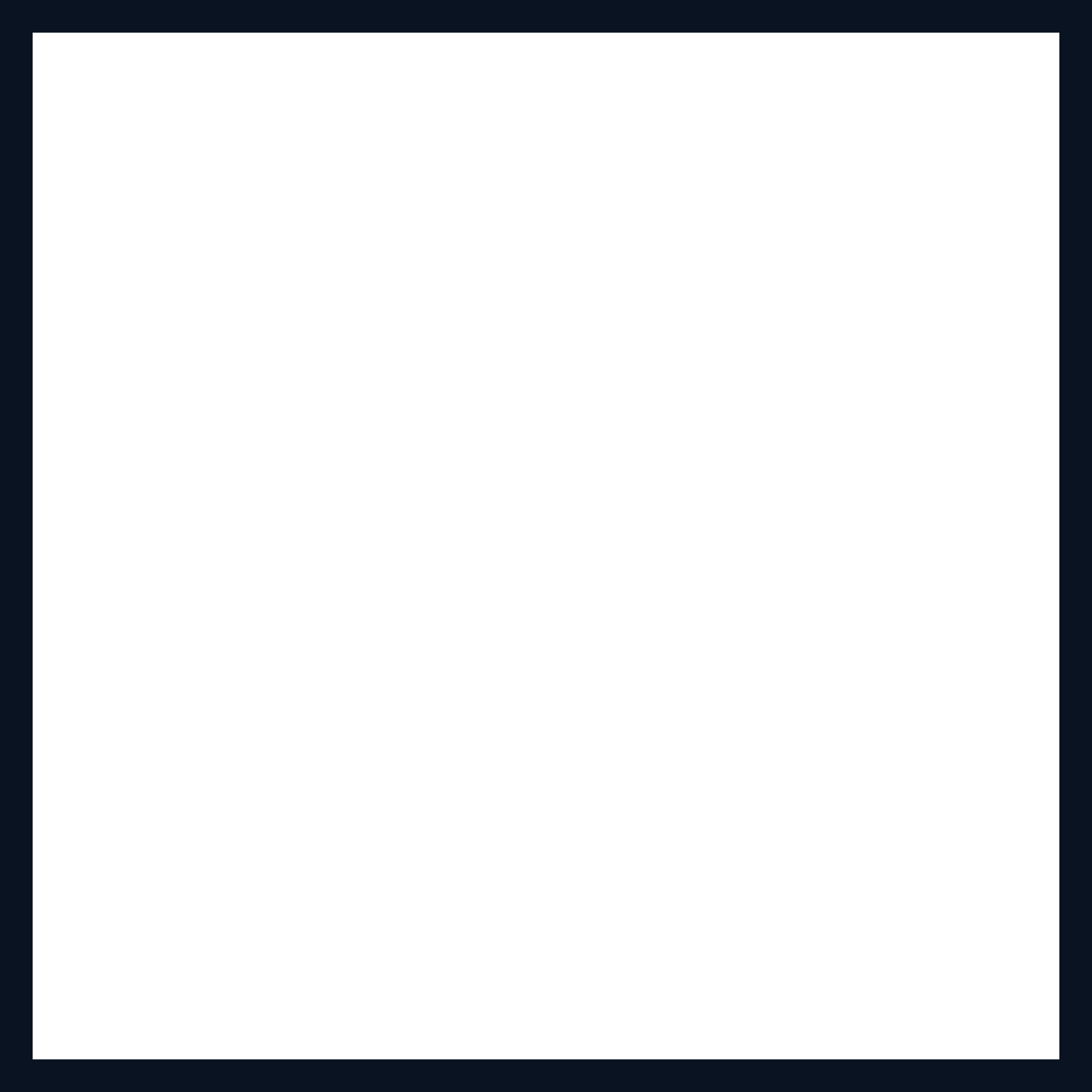 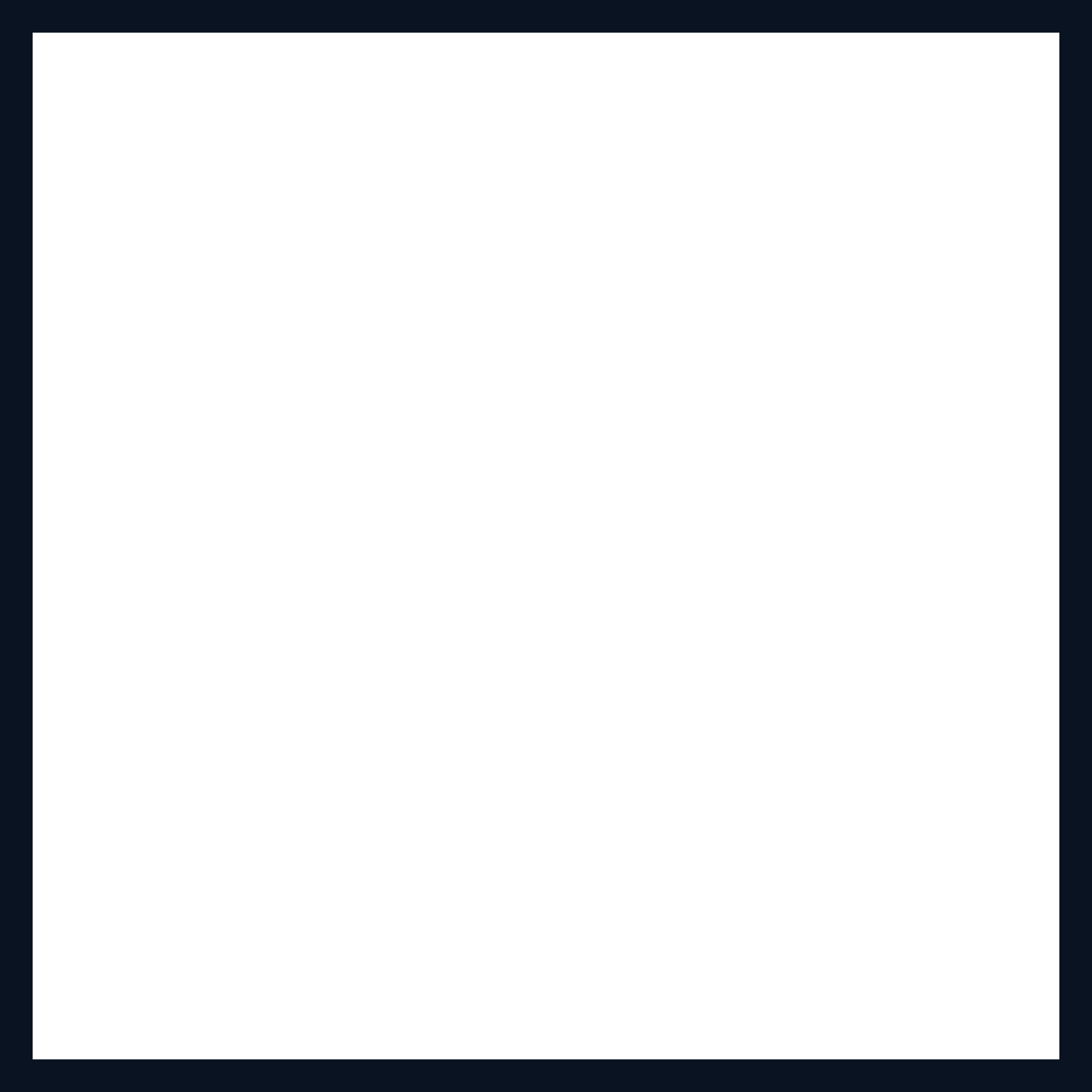 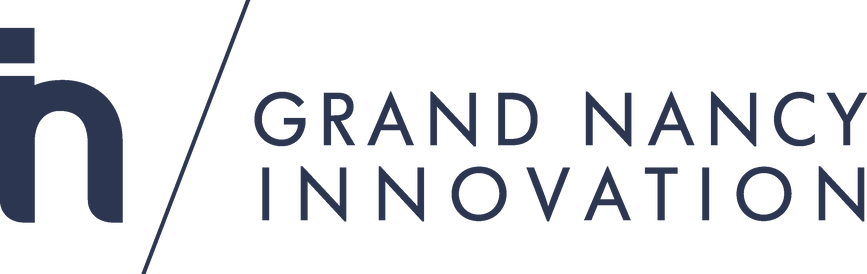 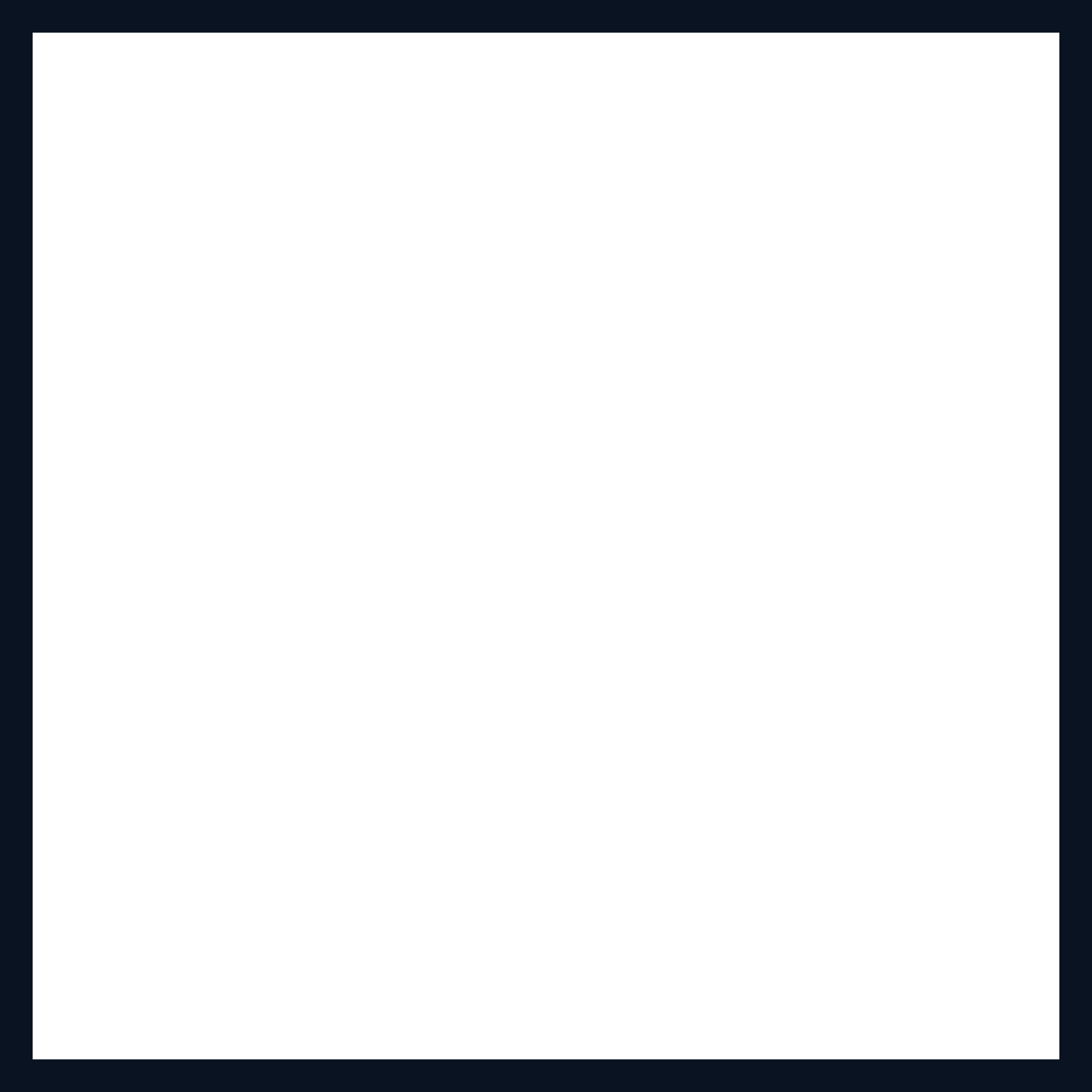 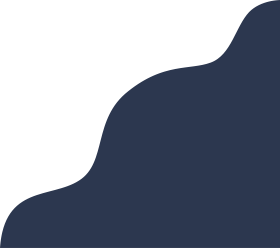 BUSINESS BOOSTER THERMALISME
VOTRE CATÉGORIE
Un porteur de projet  
 
                Une entreprise de moins de 5 ans 
 
                Une entreprise établie avec projet d'innovation
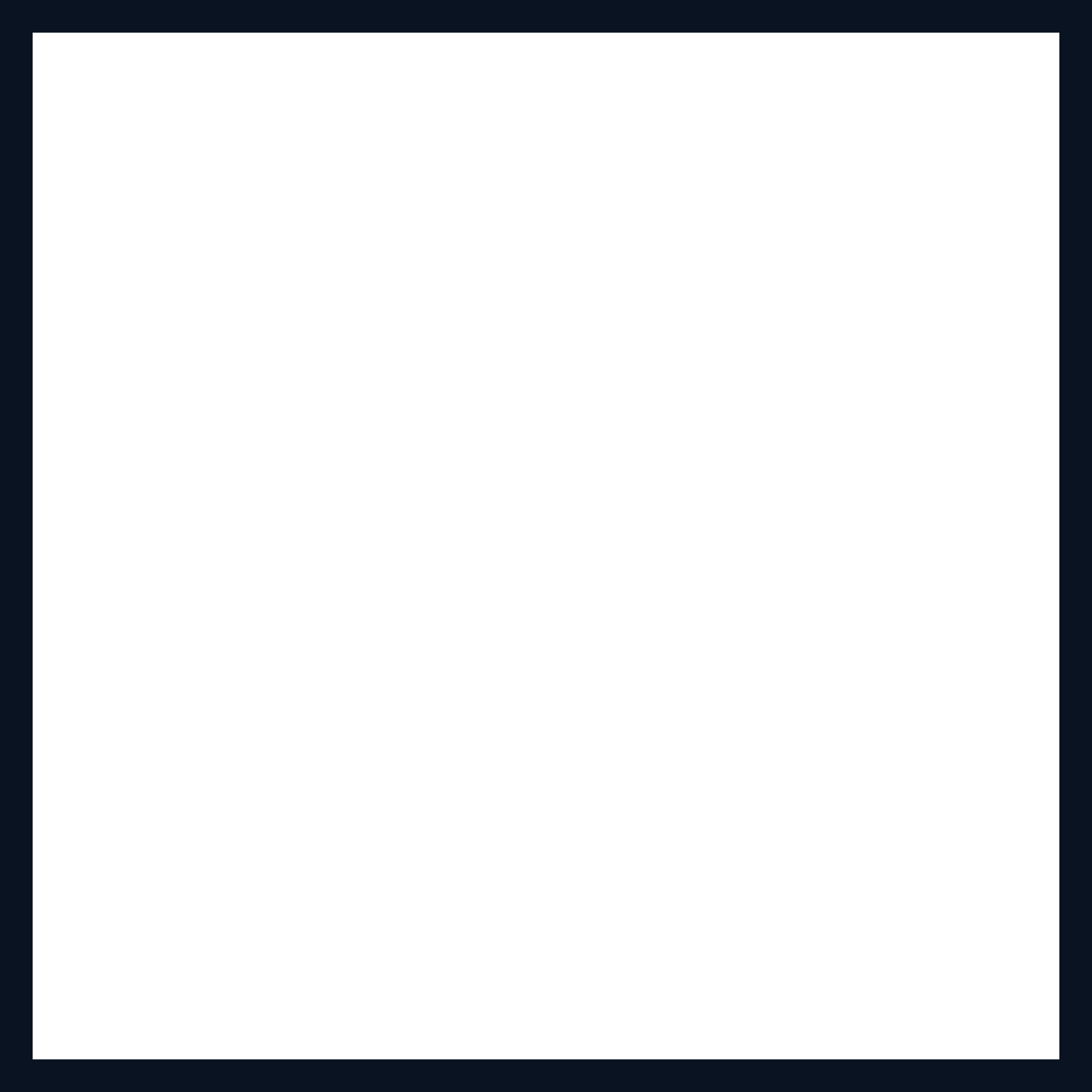 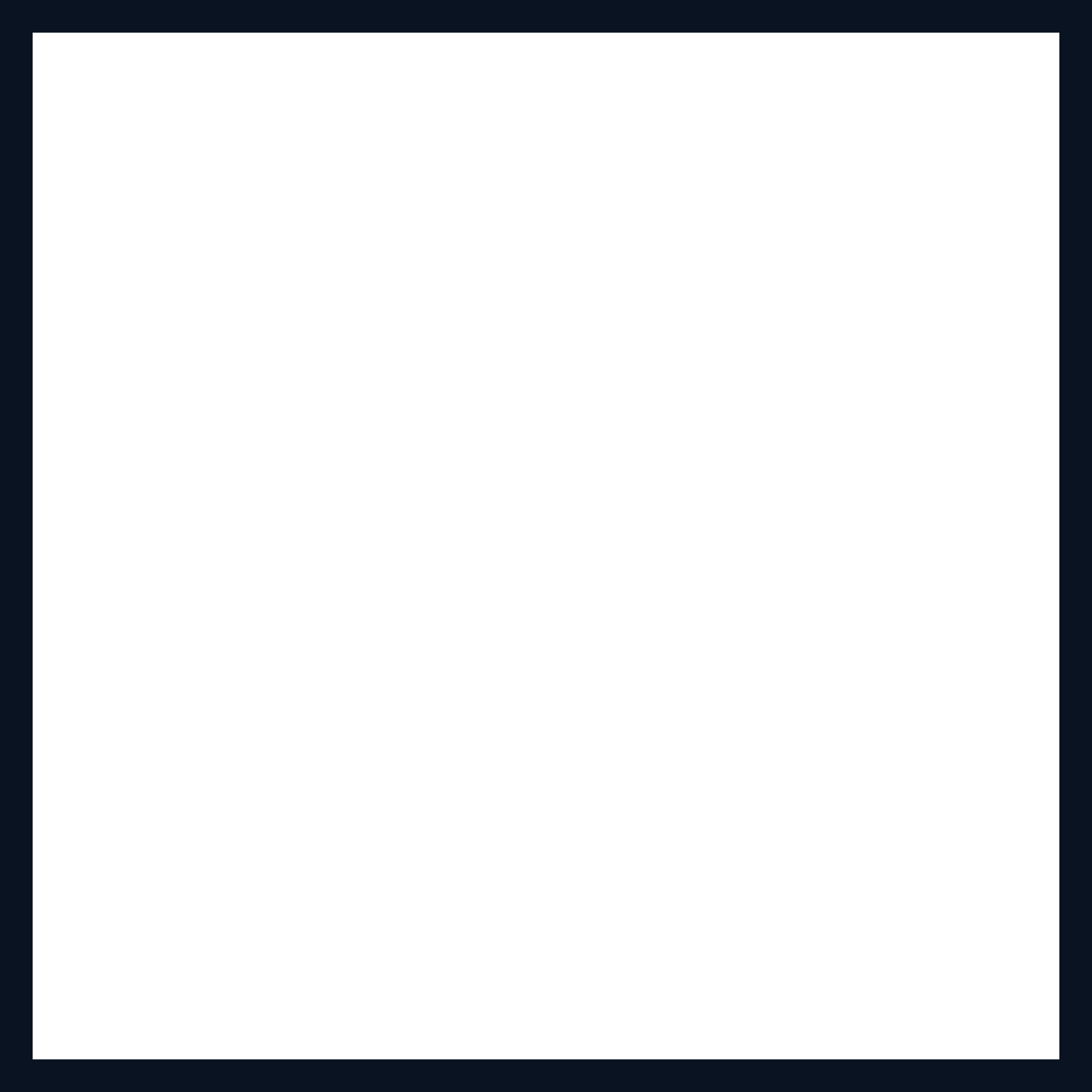 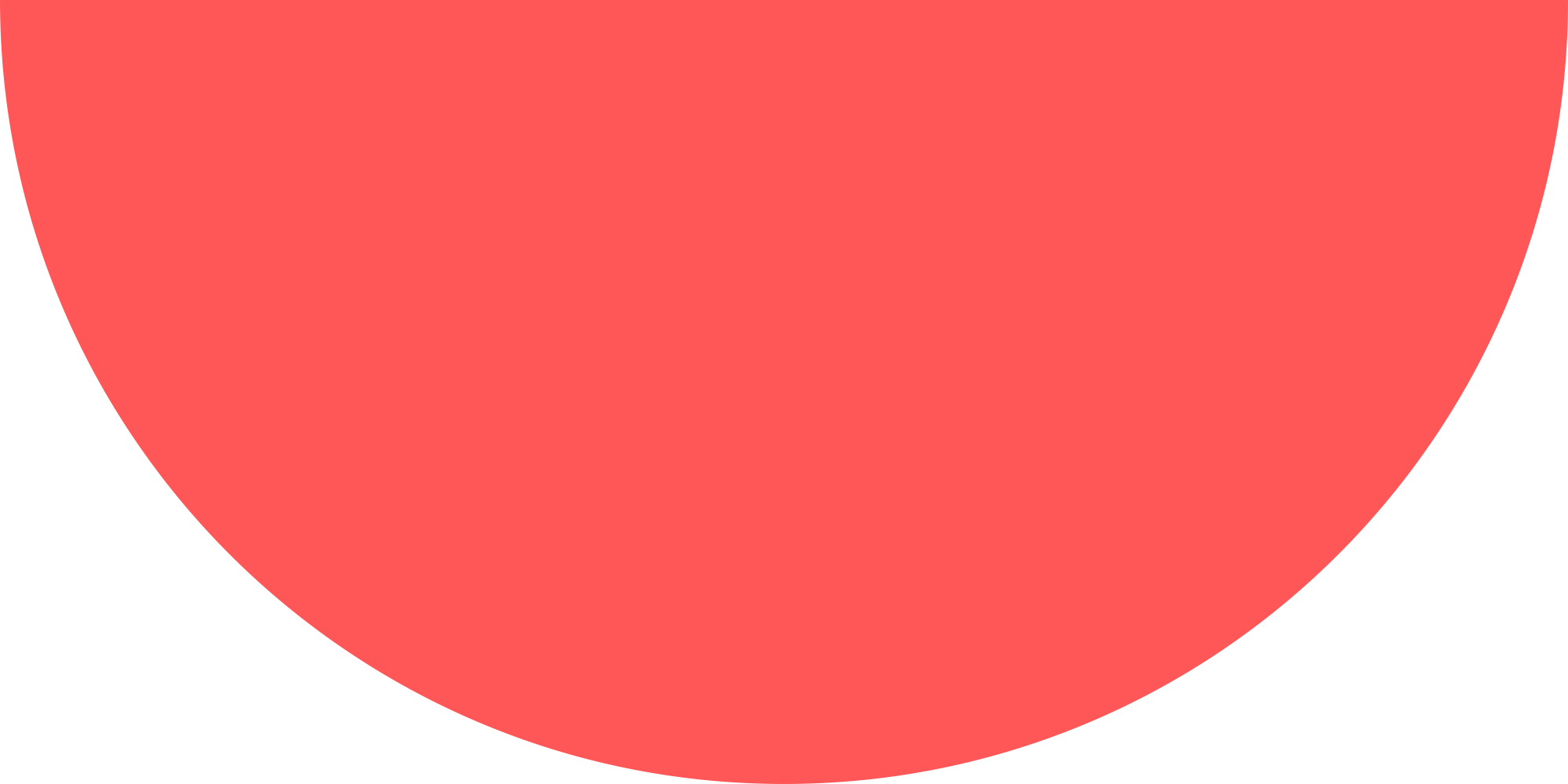 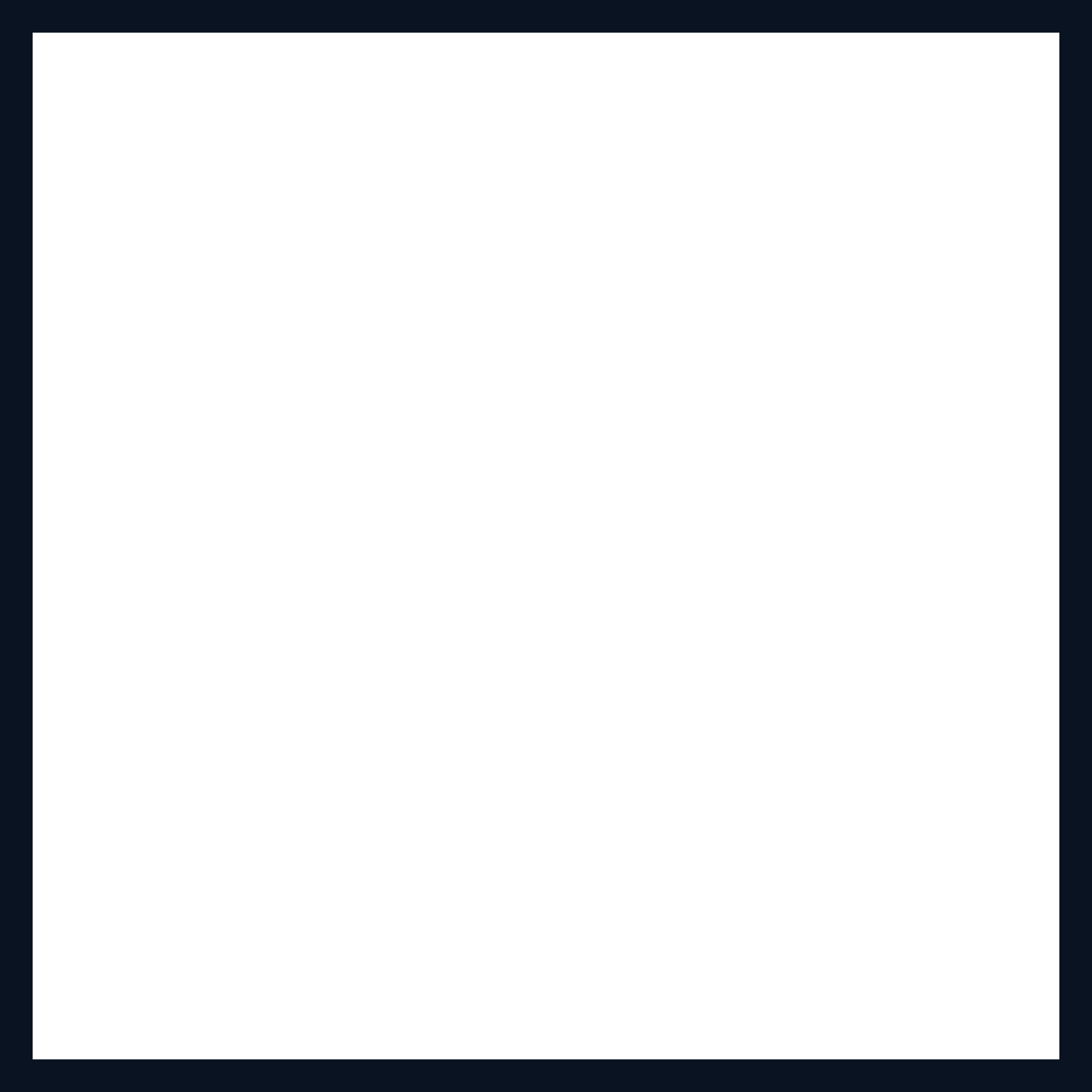 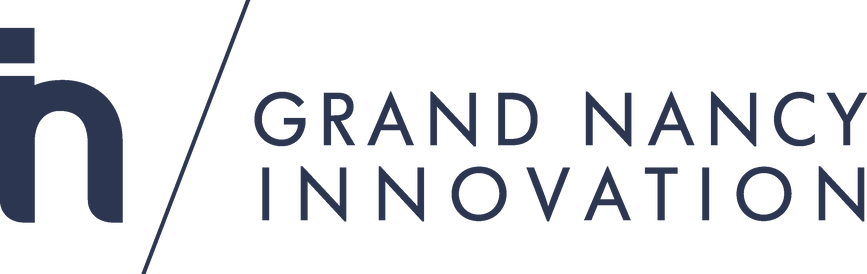 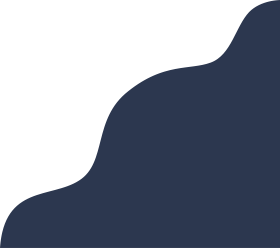 BUSINESS BOOSTER THERMALISME
AUTOÉVALUATION DE LA MATURITÉ DU PROJET
Exploration 
 
                Création
 
                Développement

                Expérimentation
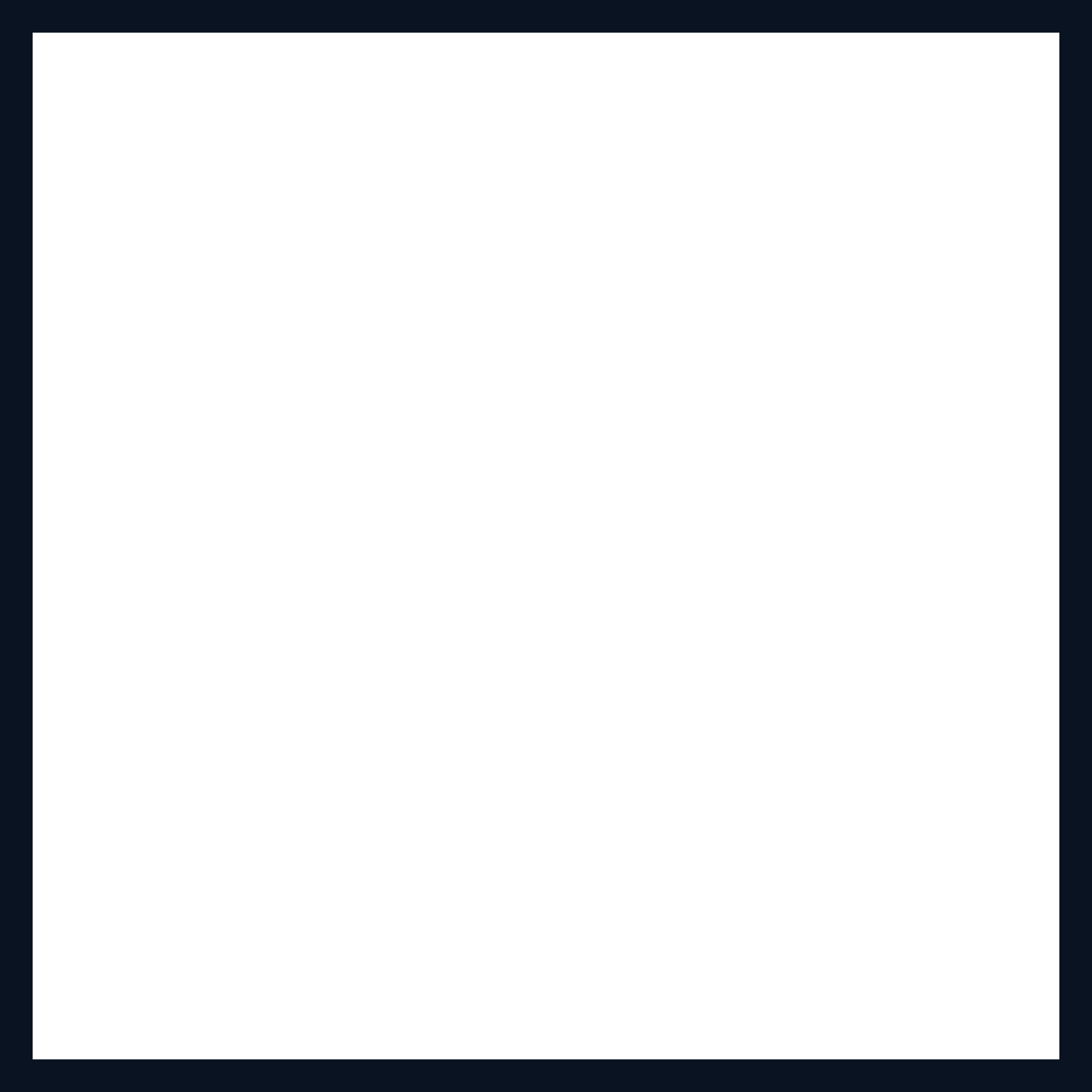 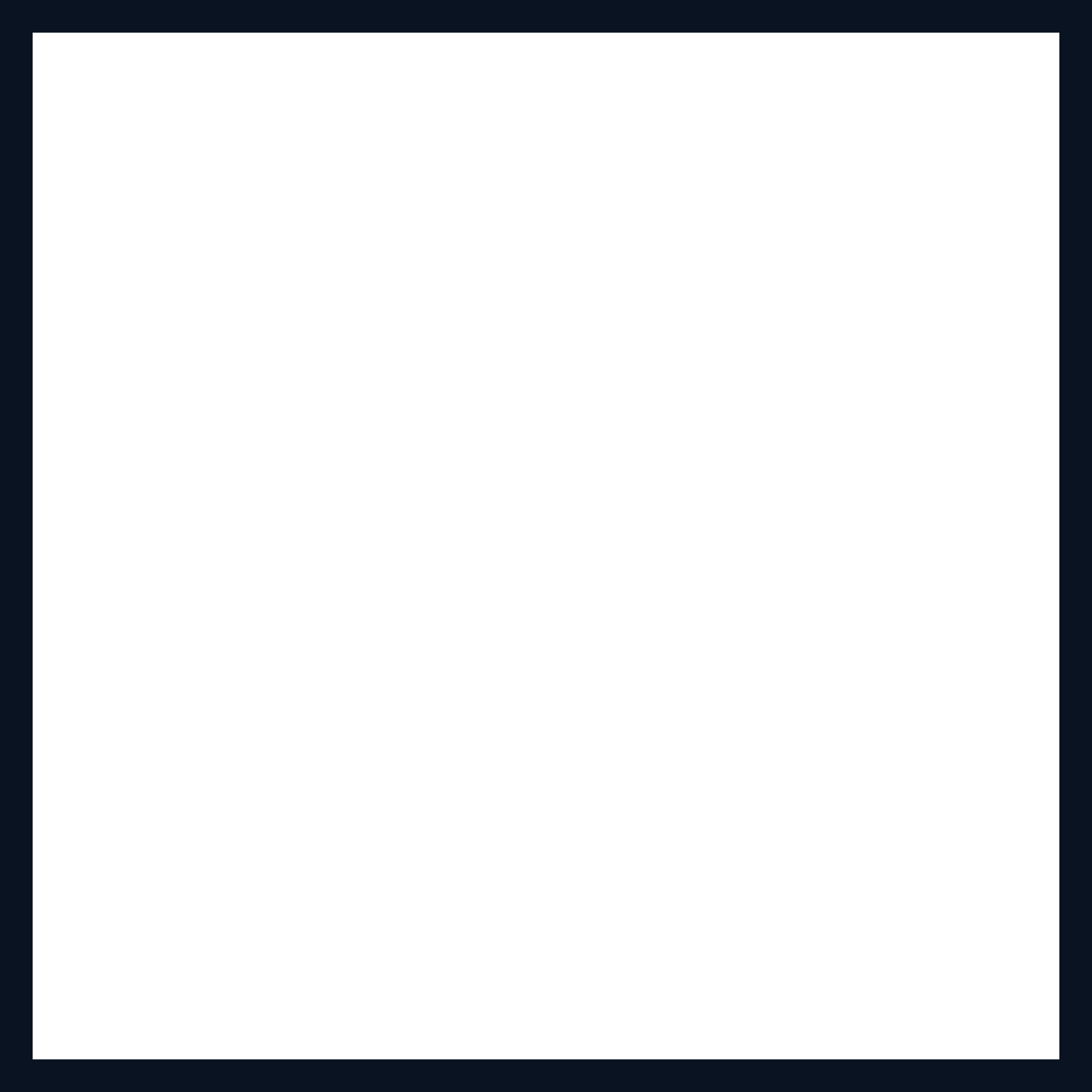 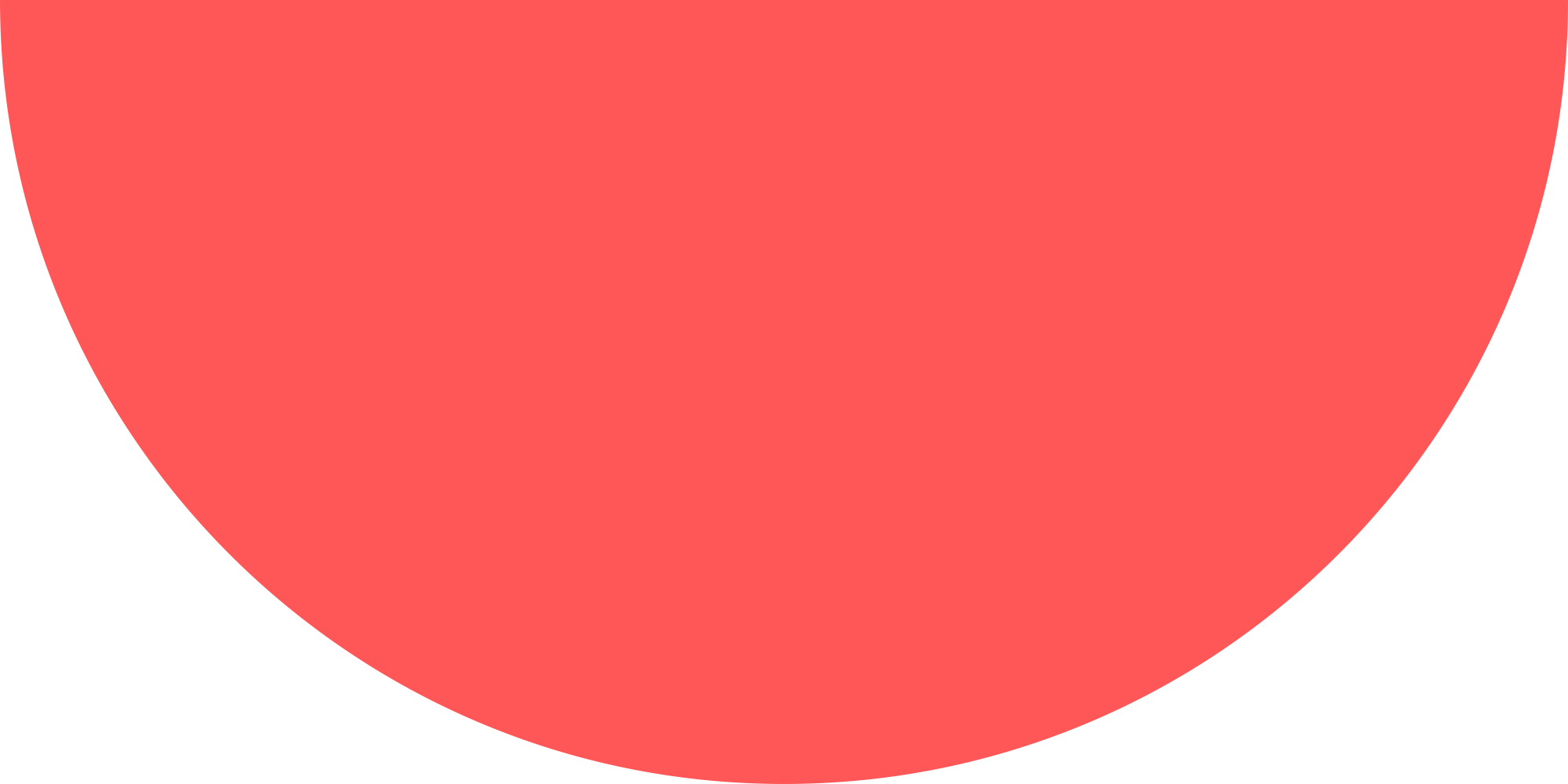 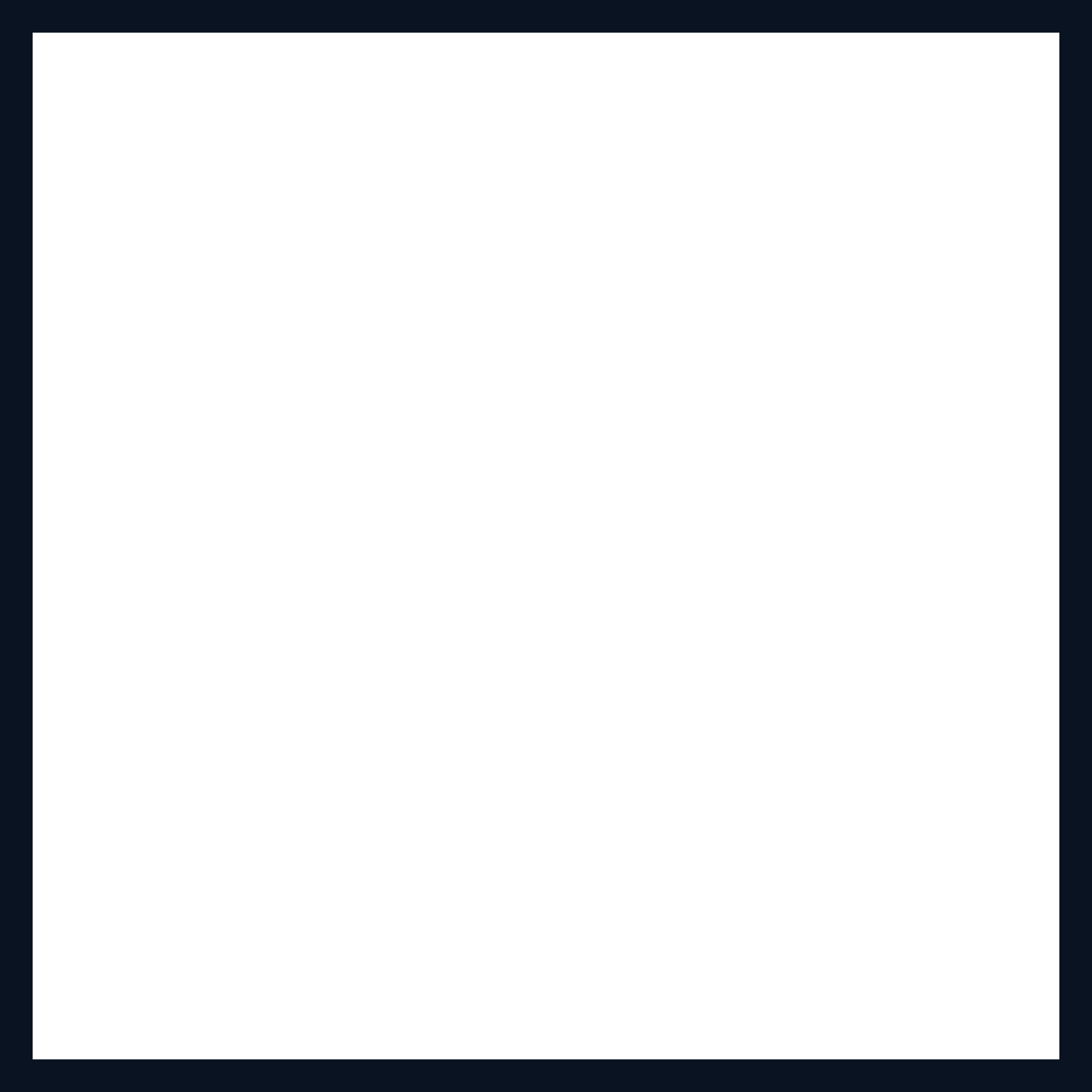 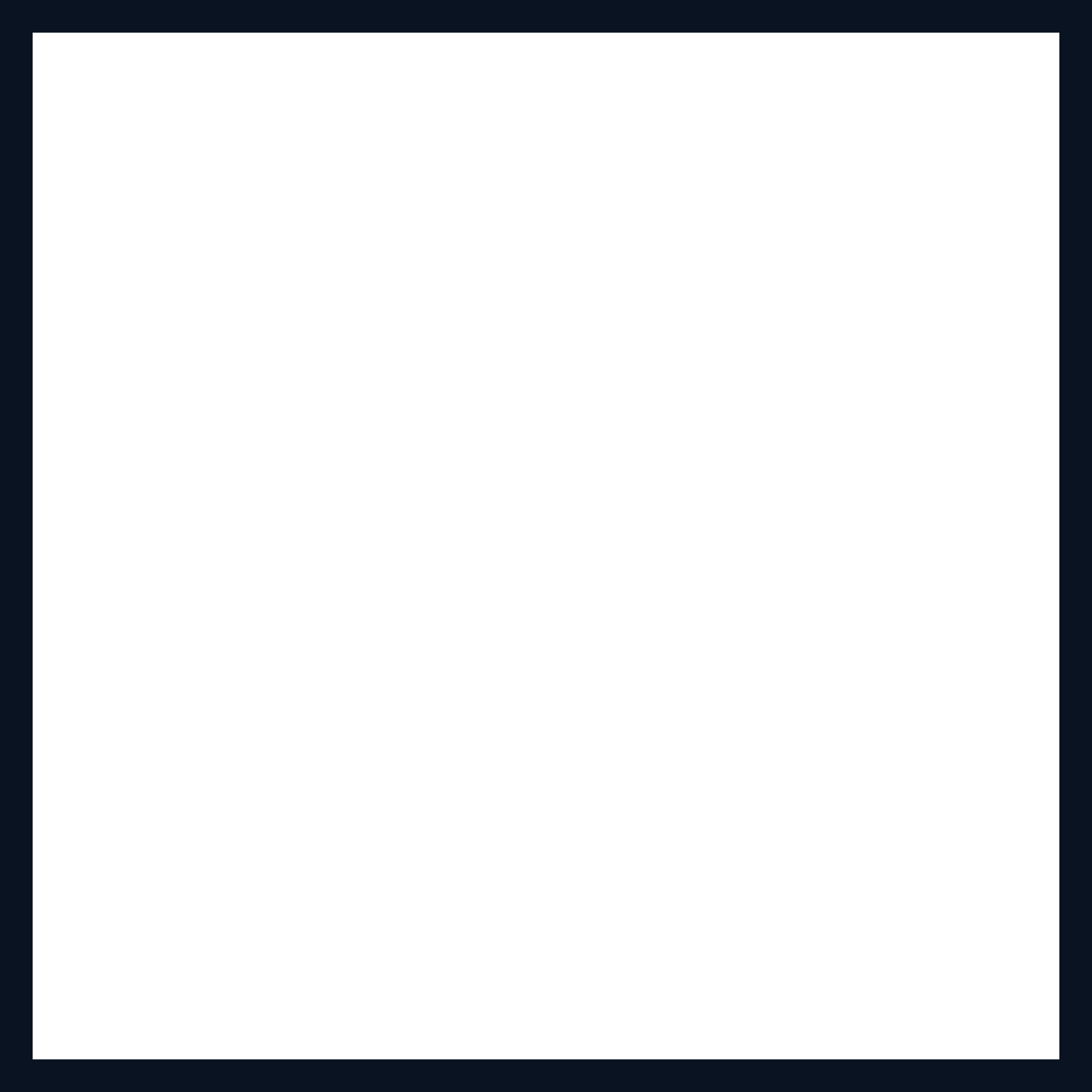 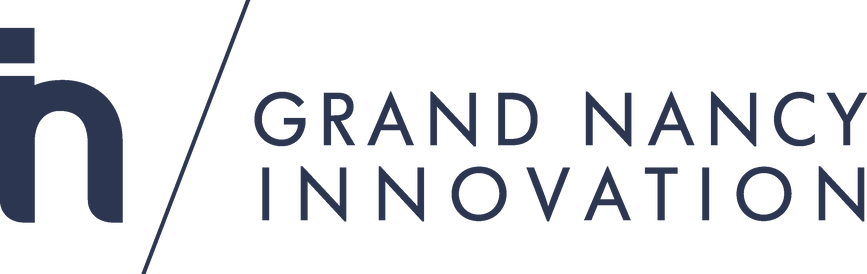 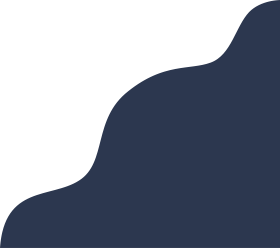 BUSINESS BOOSTER THERMALISME
LES LIENS DE VOTRE PROJET AVEC LA METROPOLE DU GRAND NANCY
Souhaitez-vous installer votre activité dans le bassin économique de la Métropole du Grand Nancy ?
  Oui                  Non

Souhaitez-vous y trouver des partenaires (fournisseurs, laboratoires, …) ?
  Oui                       Non

Dans quelle mesure se développer dans le bassin économique du Grand Nancy est facteur clé de succès pour votre projet ? 

Expliquez-nous votre stratégie en lien avec le territoire.
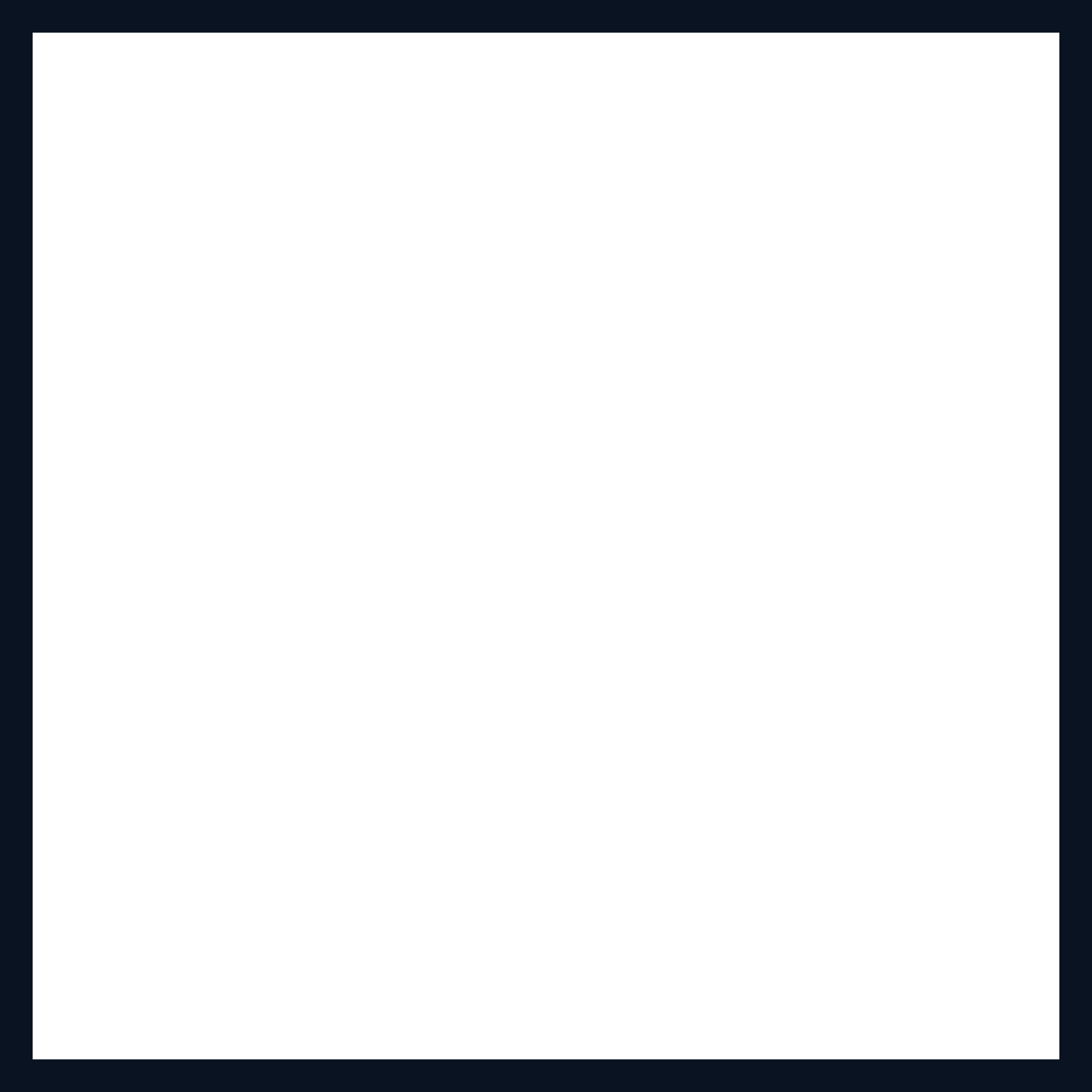 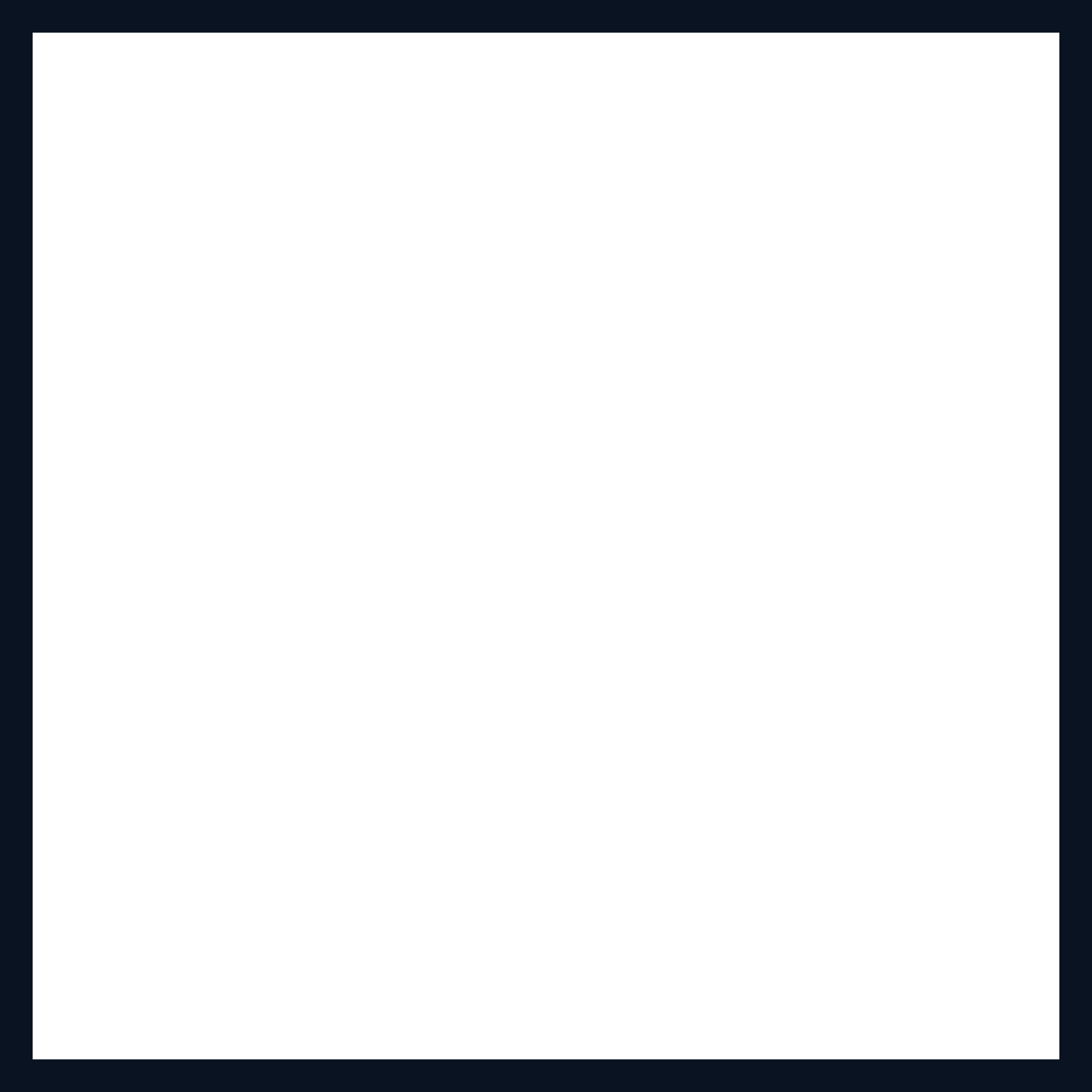 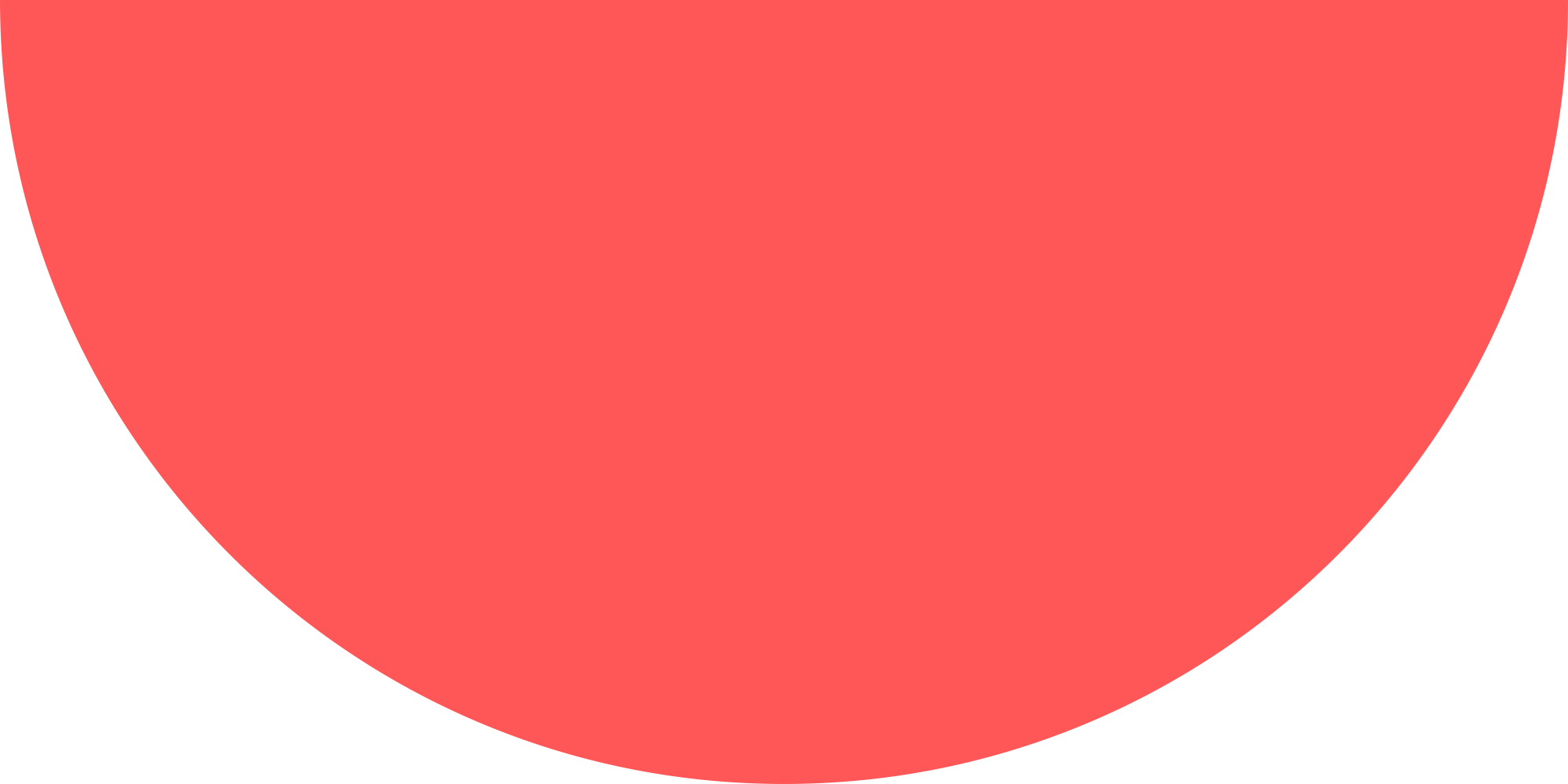 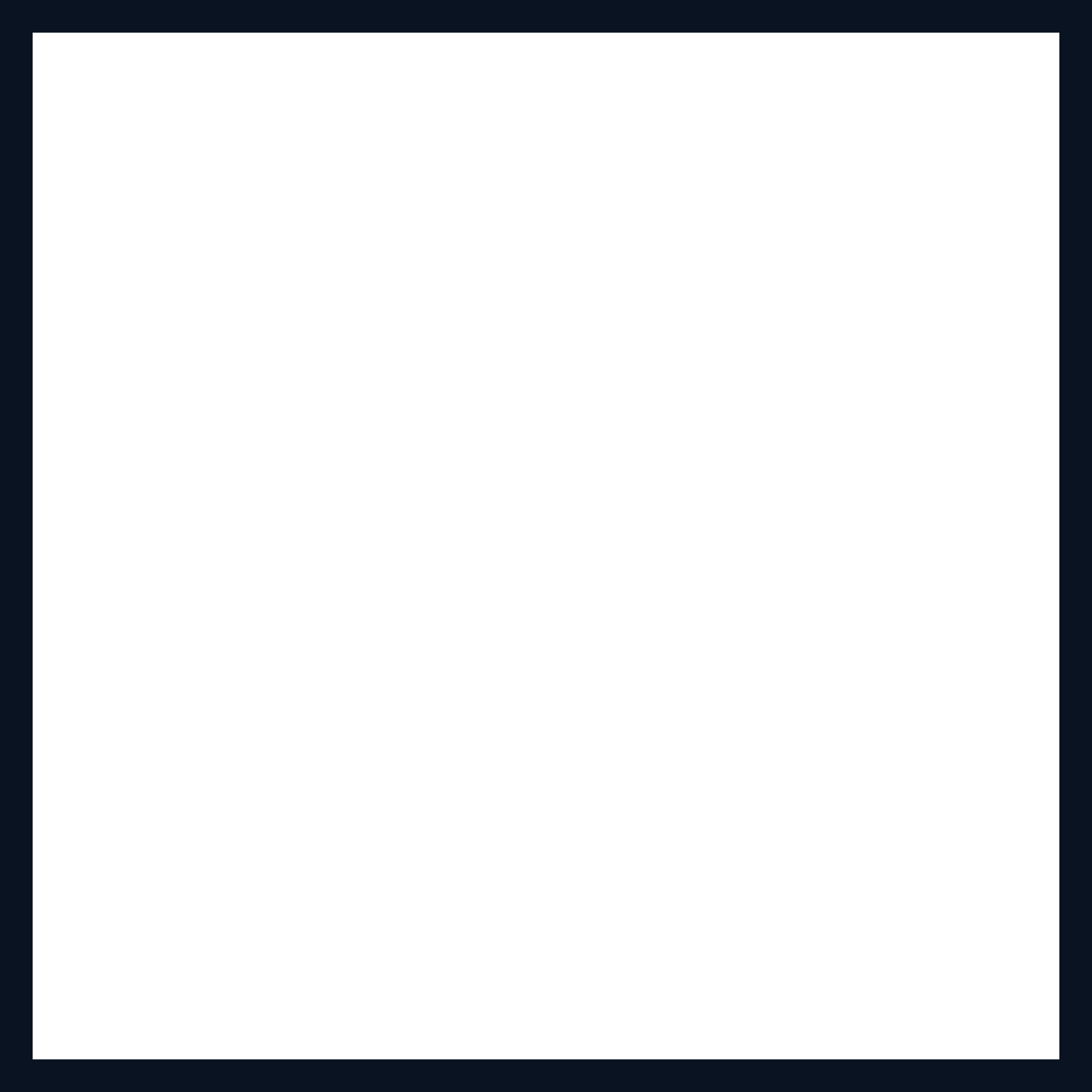 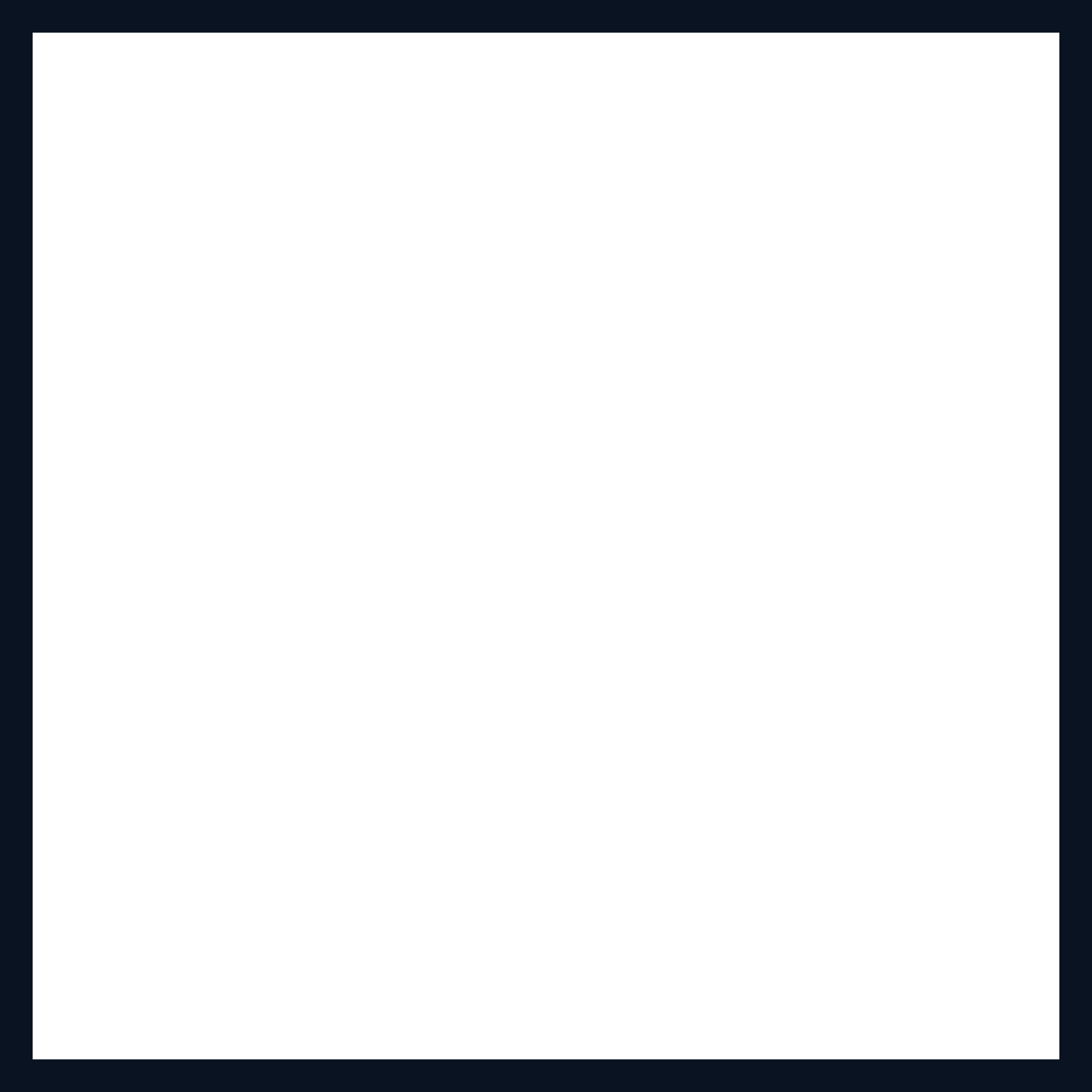 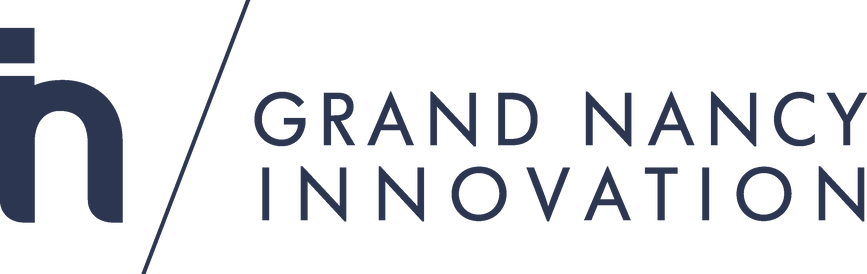 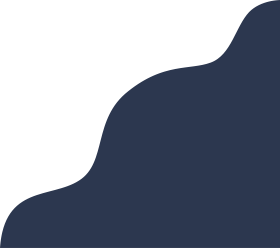 BUSINESS BOOSTER THERMALISME
VOTRE SOLUTION INNOVANTE
Dans quel(s) thème(s) votre projet innovant s'inscrit-il ?
ACTIVITÉS
MOBILITE
AUTRE
SPORT
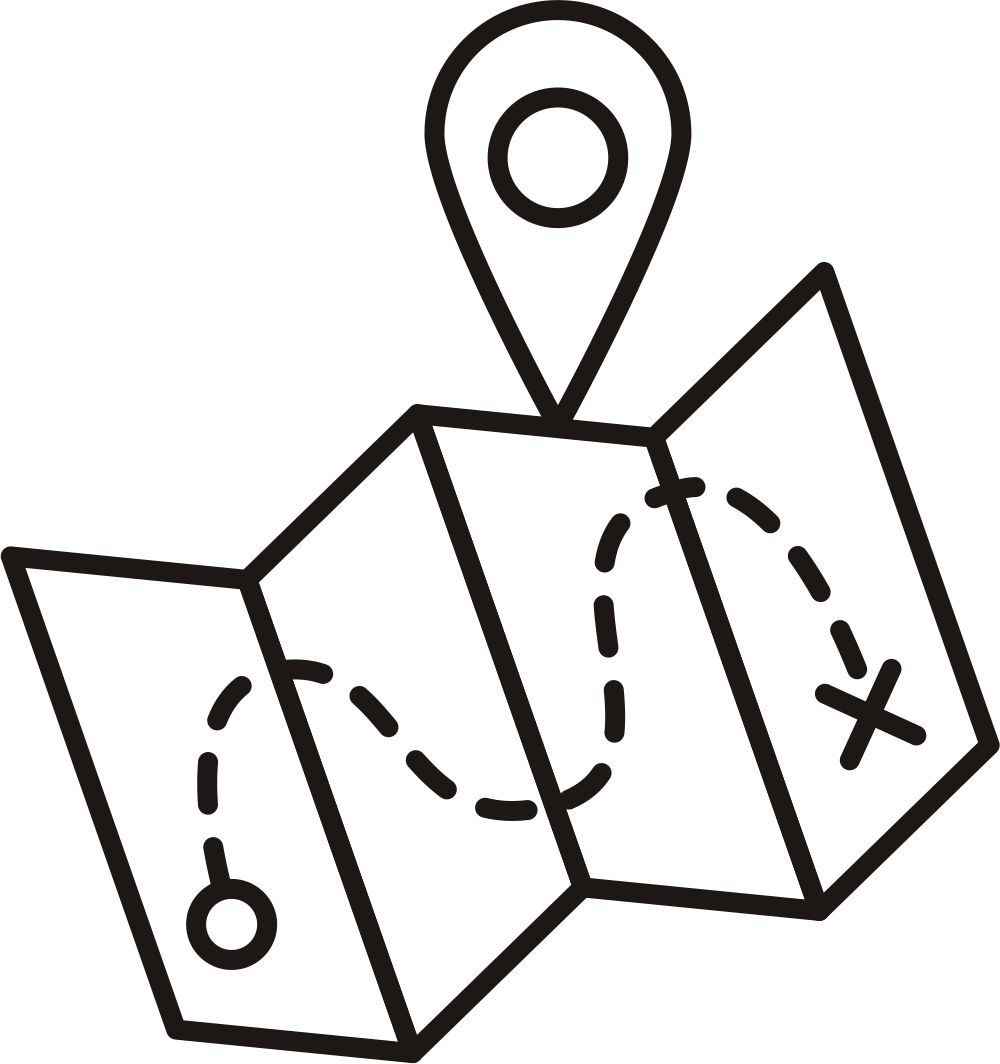 PATRIMOINE ET CULTURE
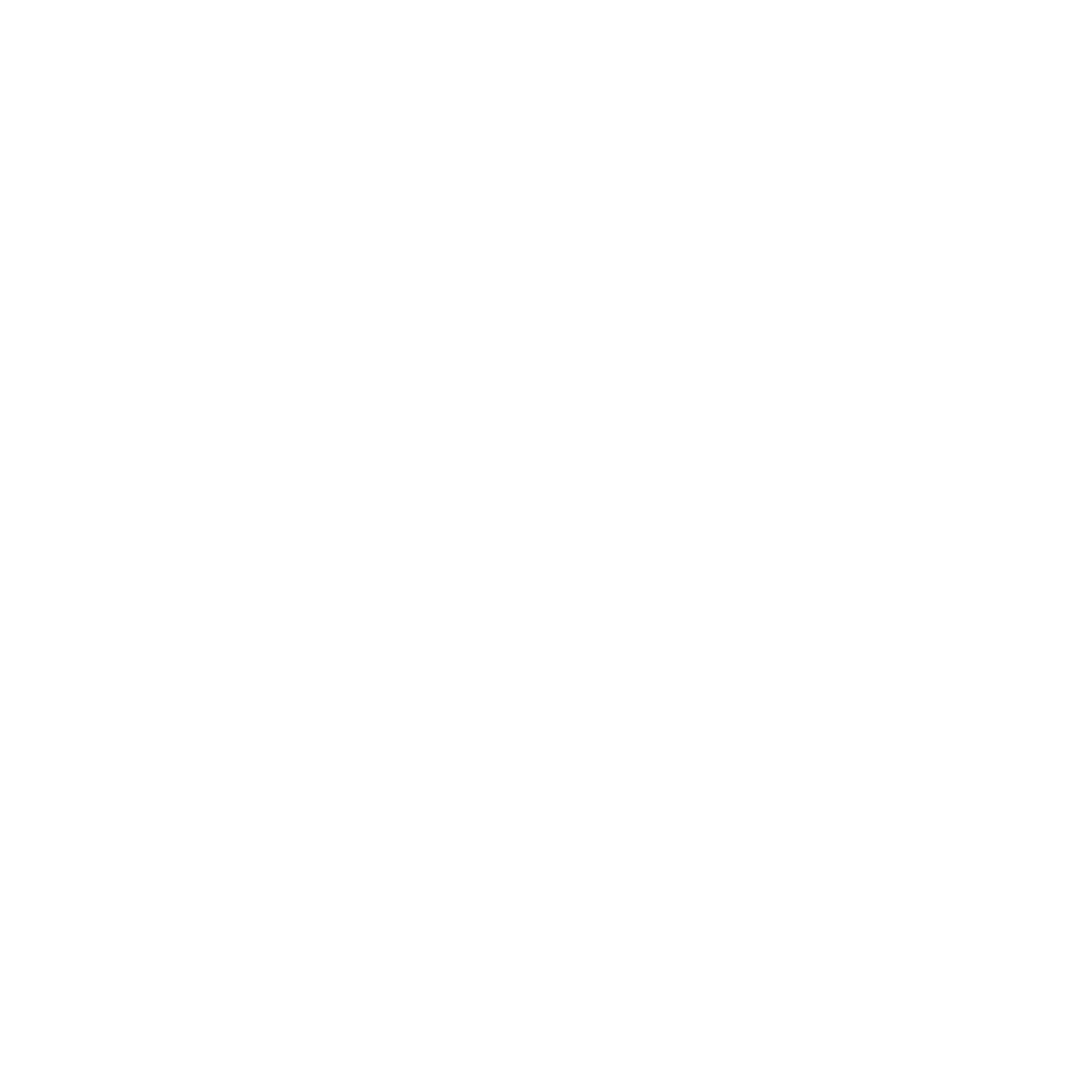 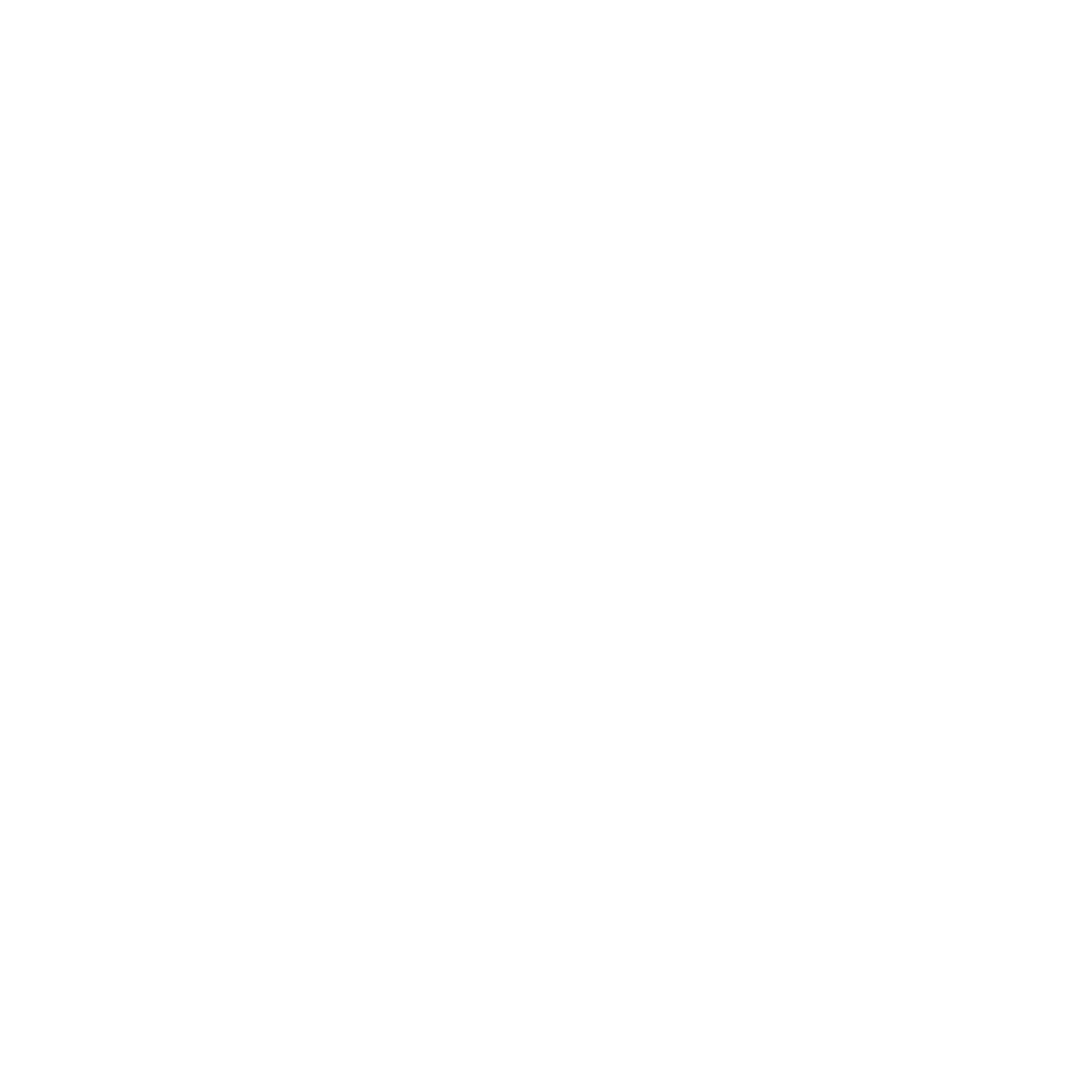 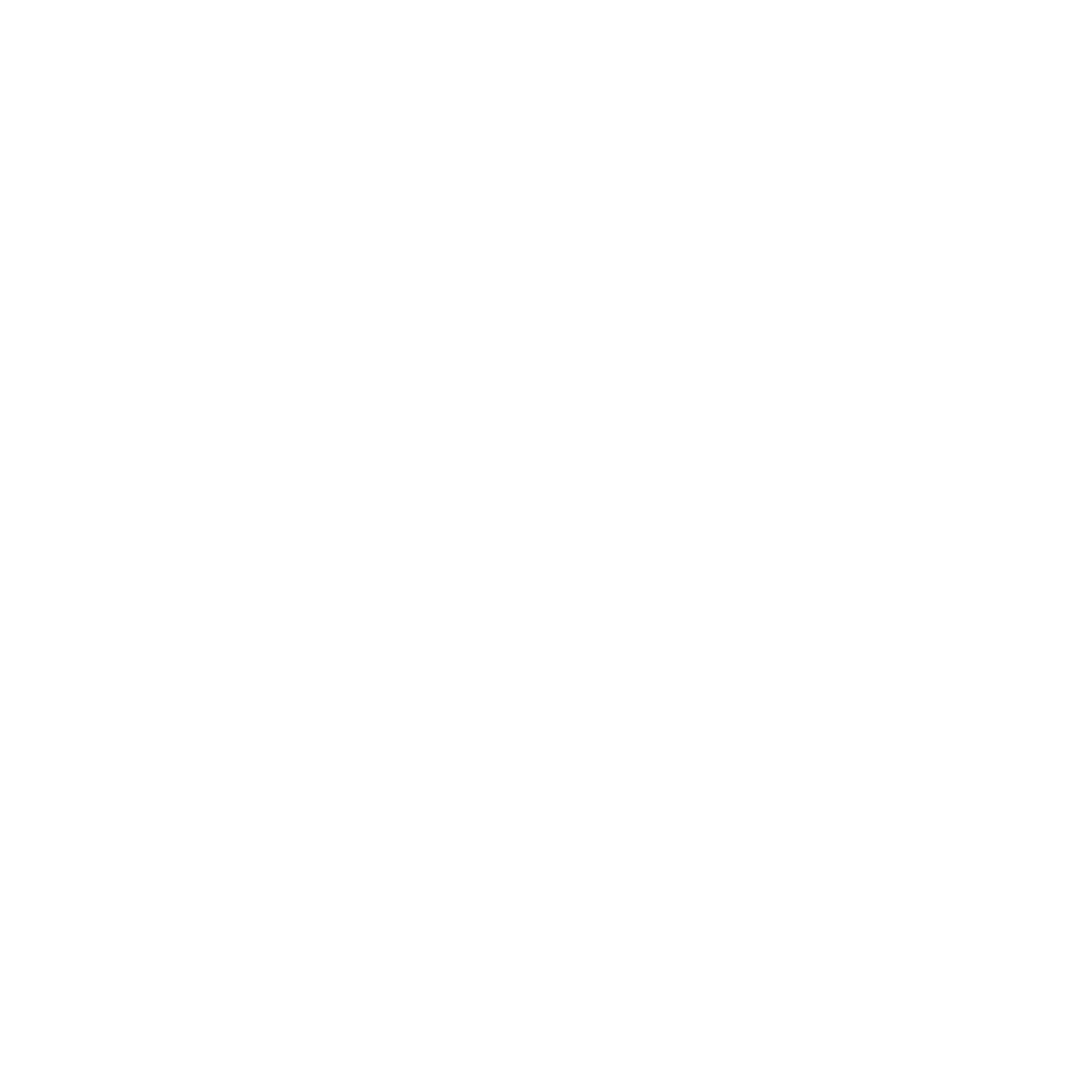 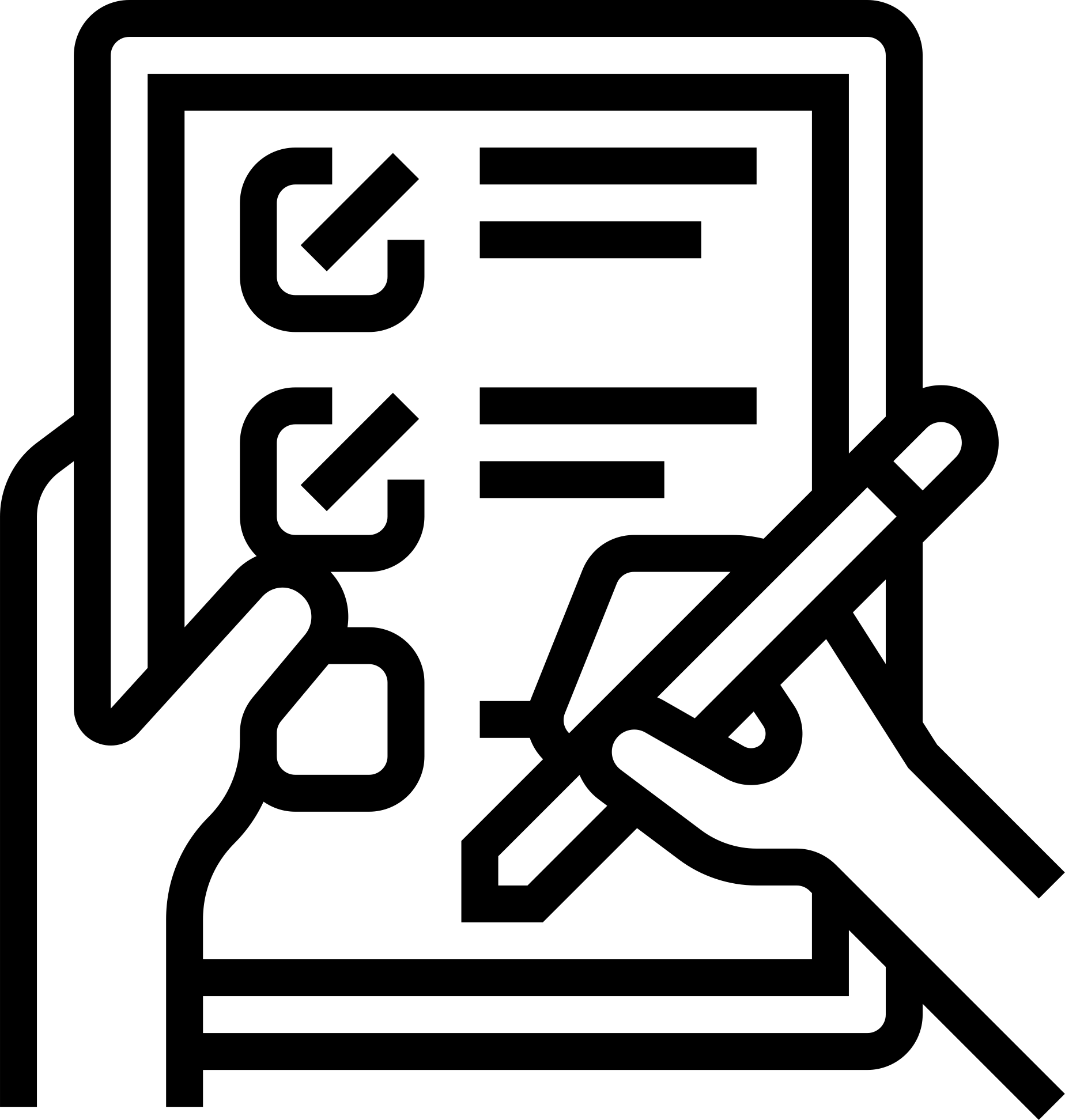 HEBERGEMENT
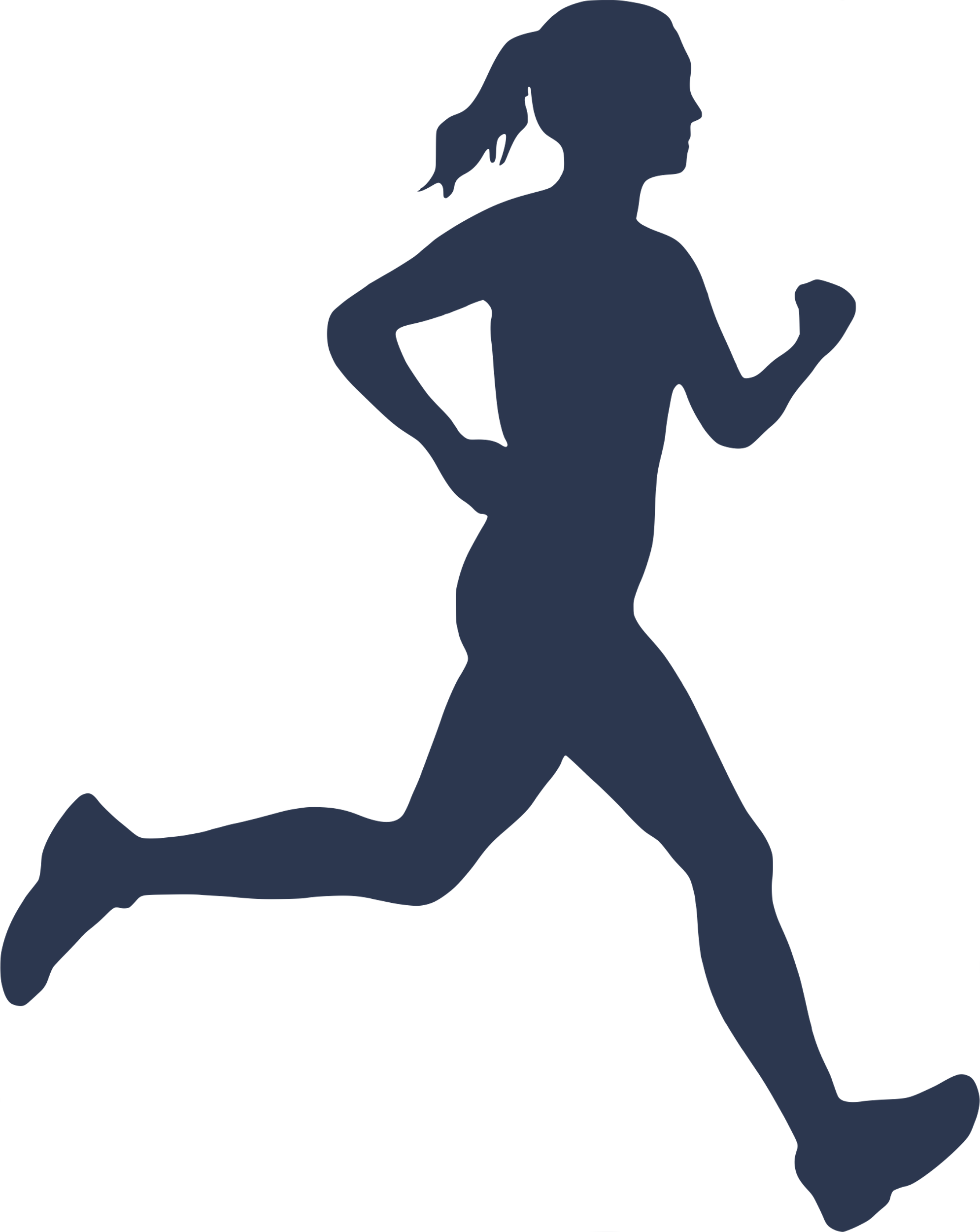 URBANISME
BIEN-ÊTRE
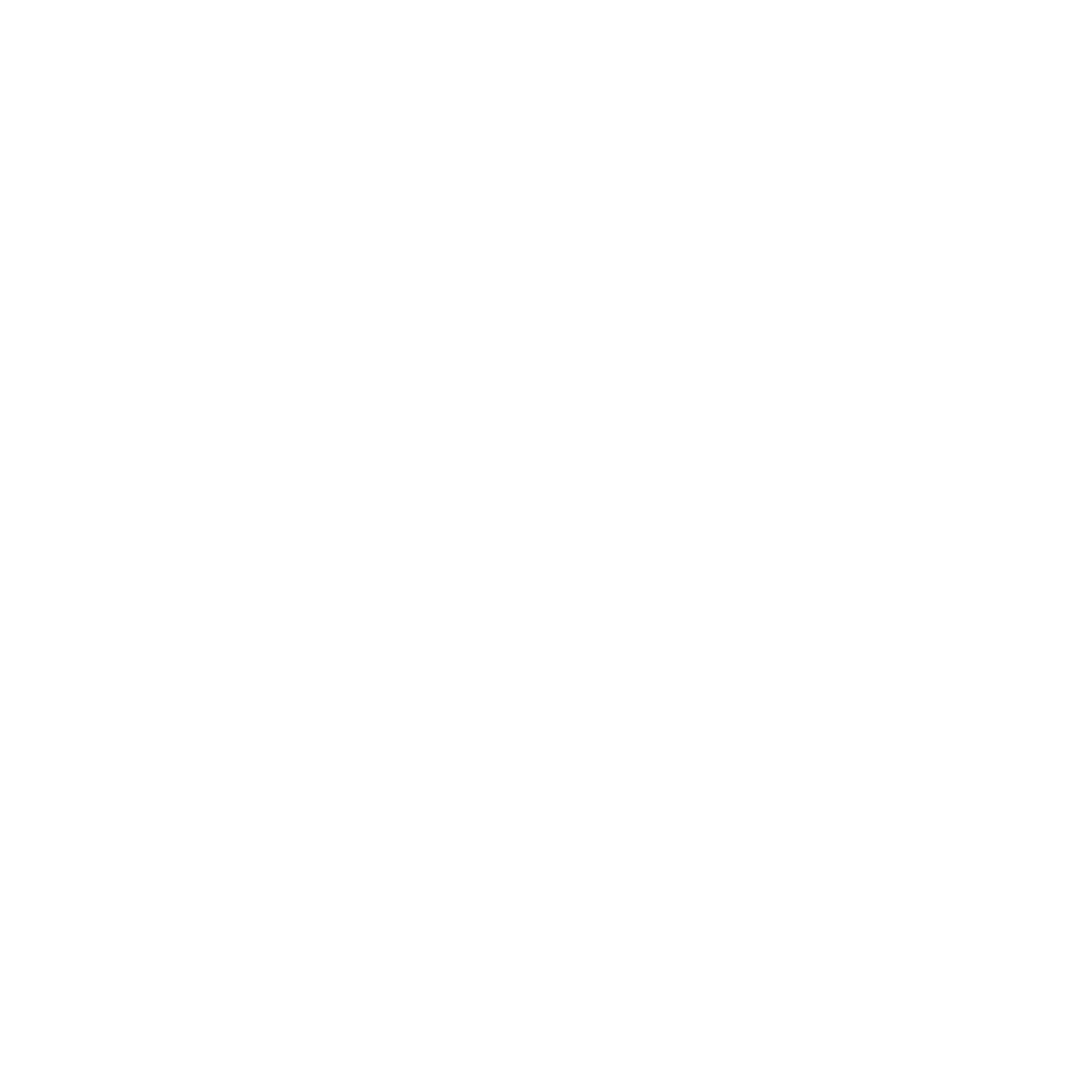 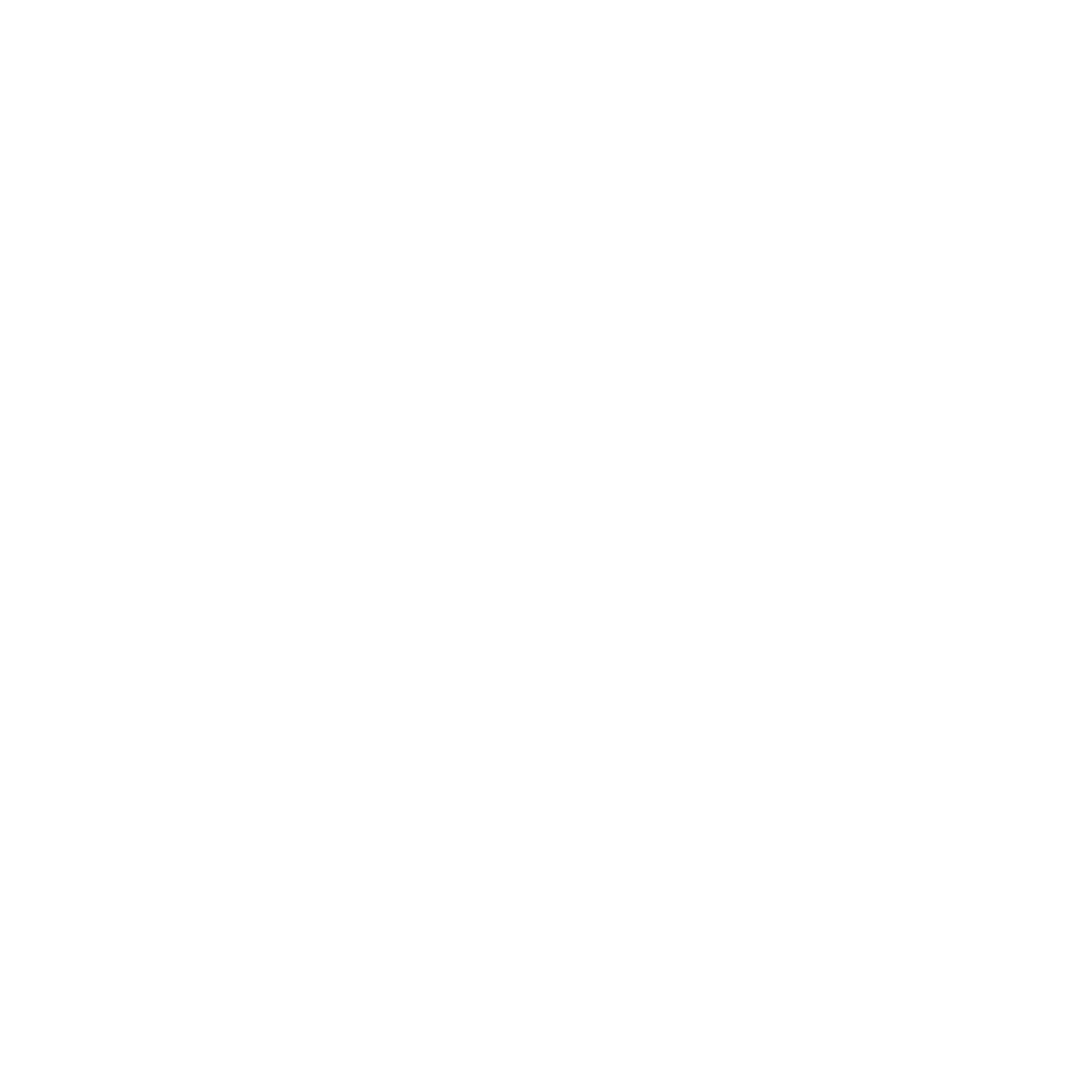 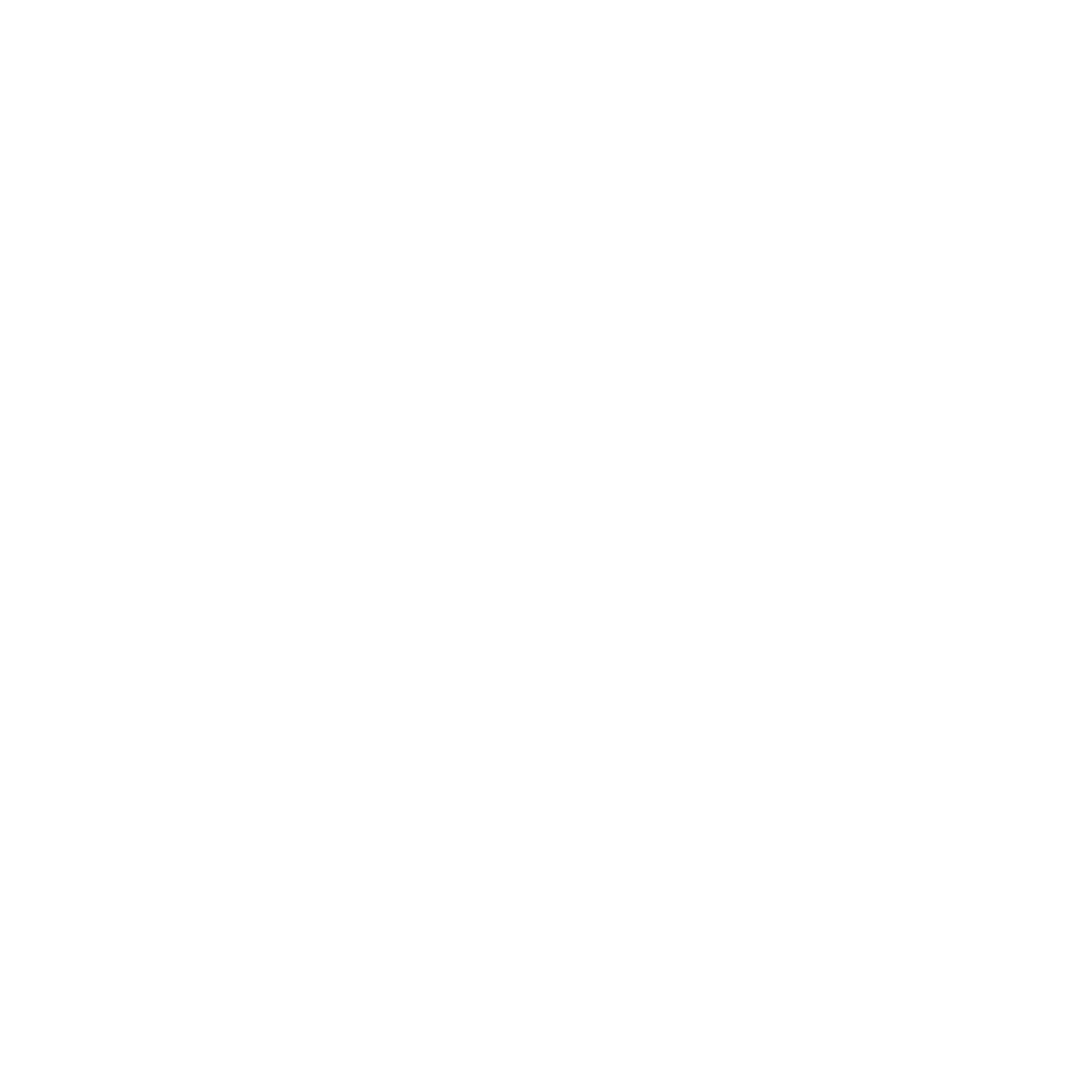 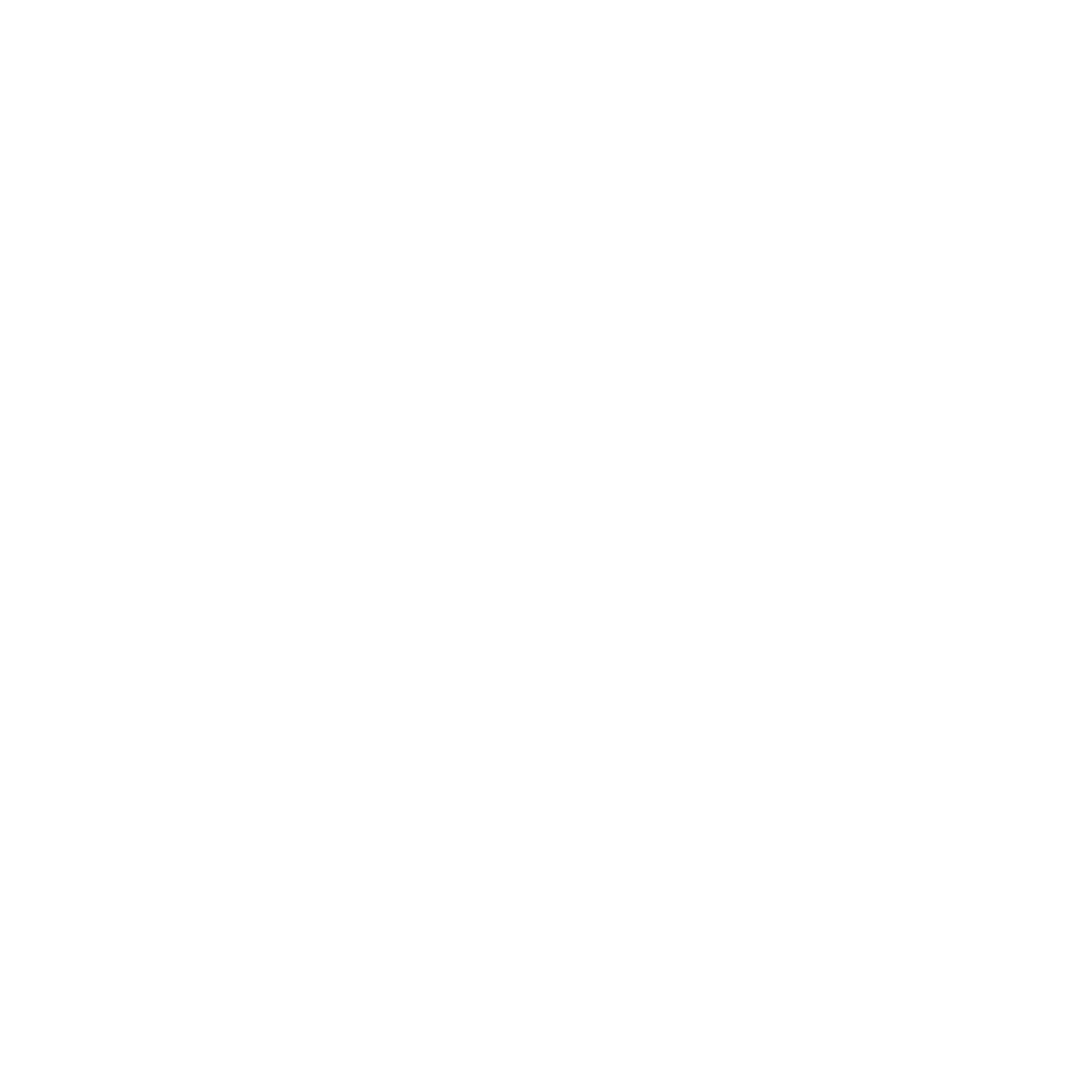 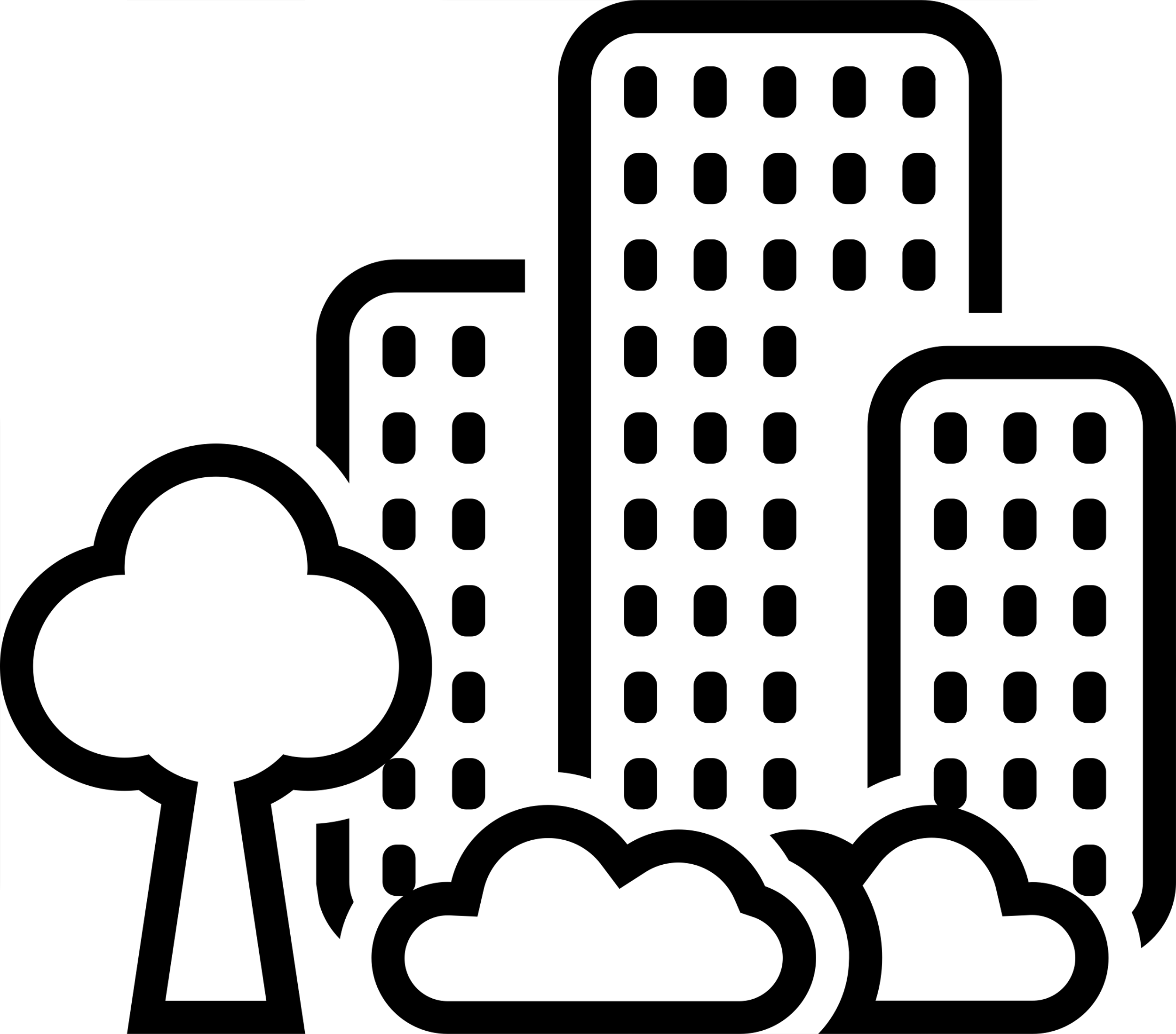 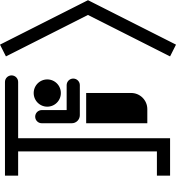 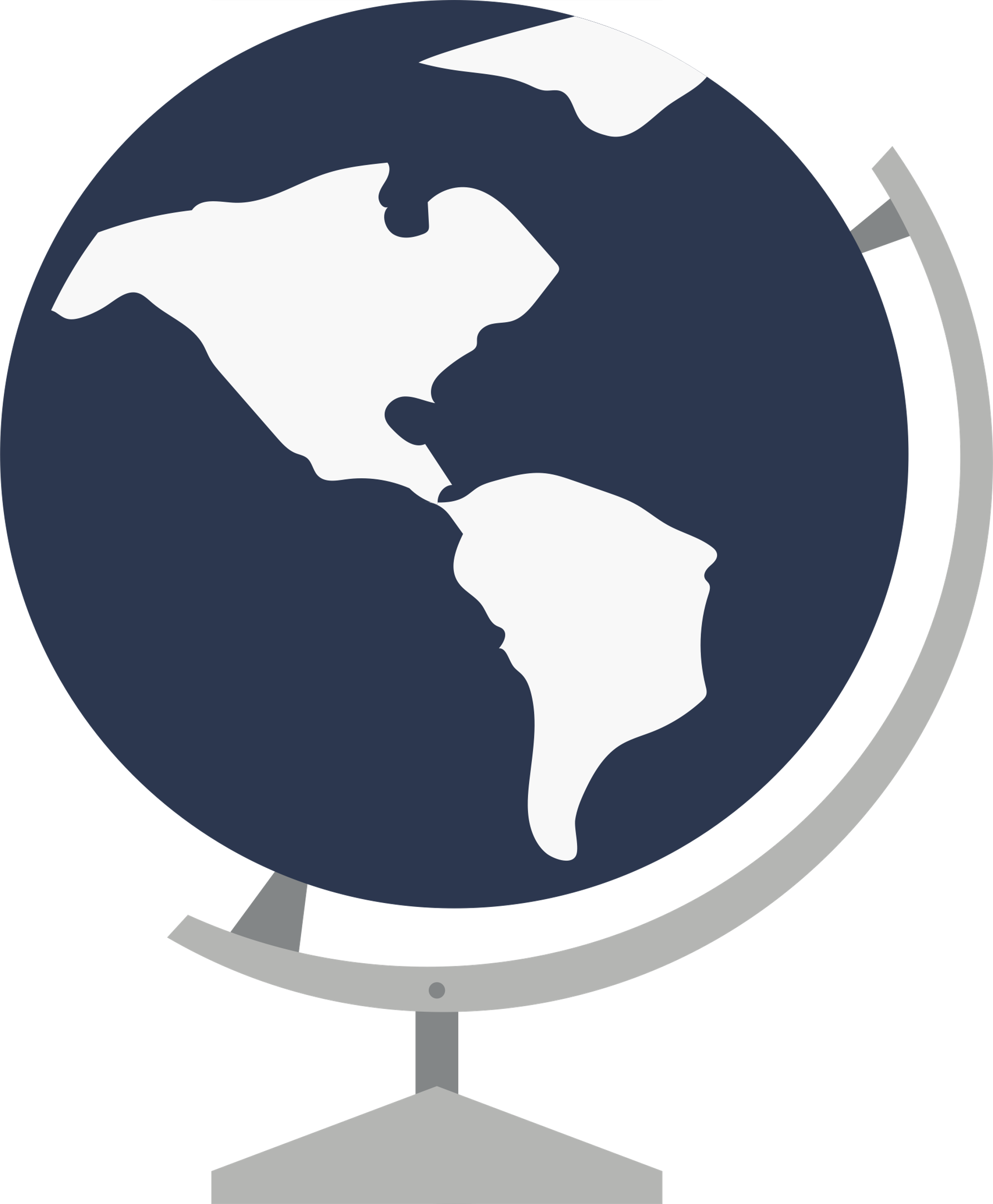 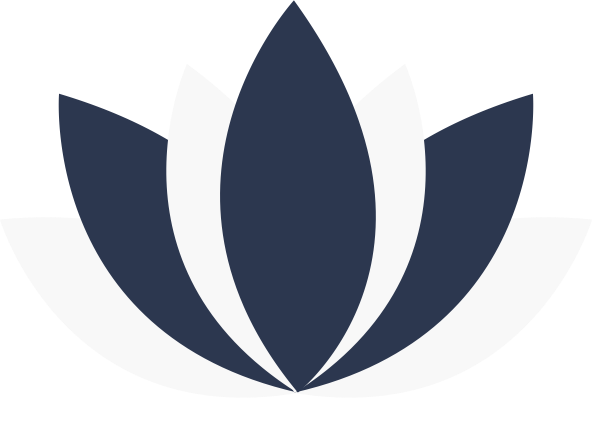 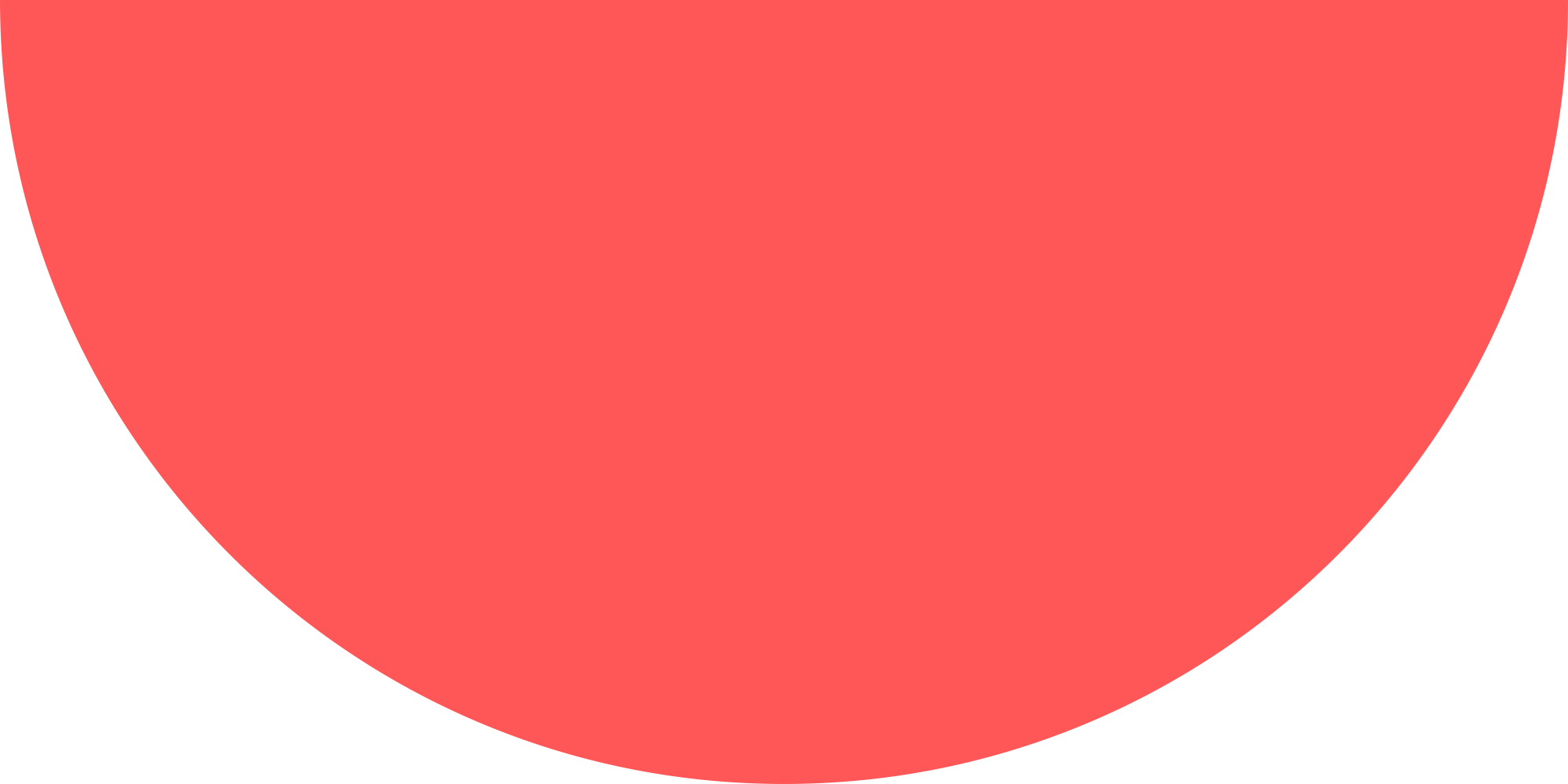 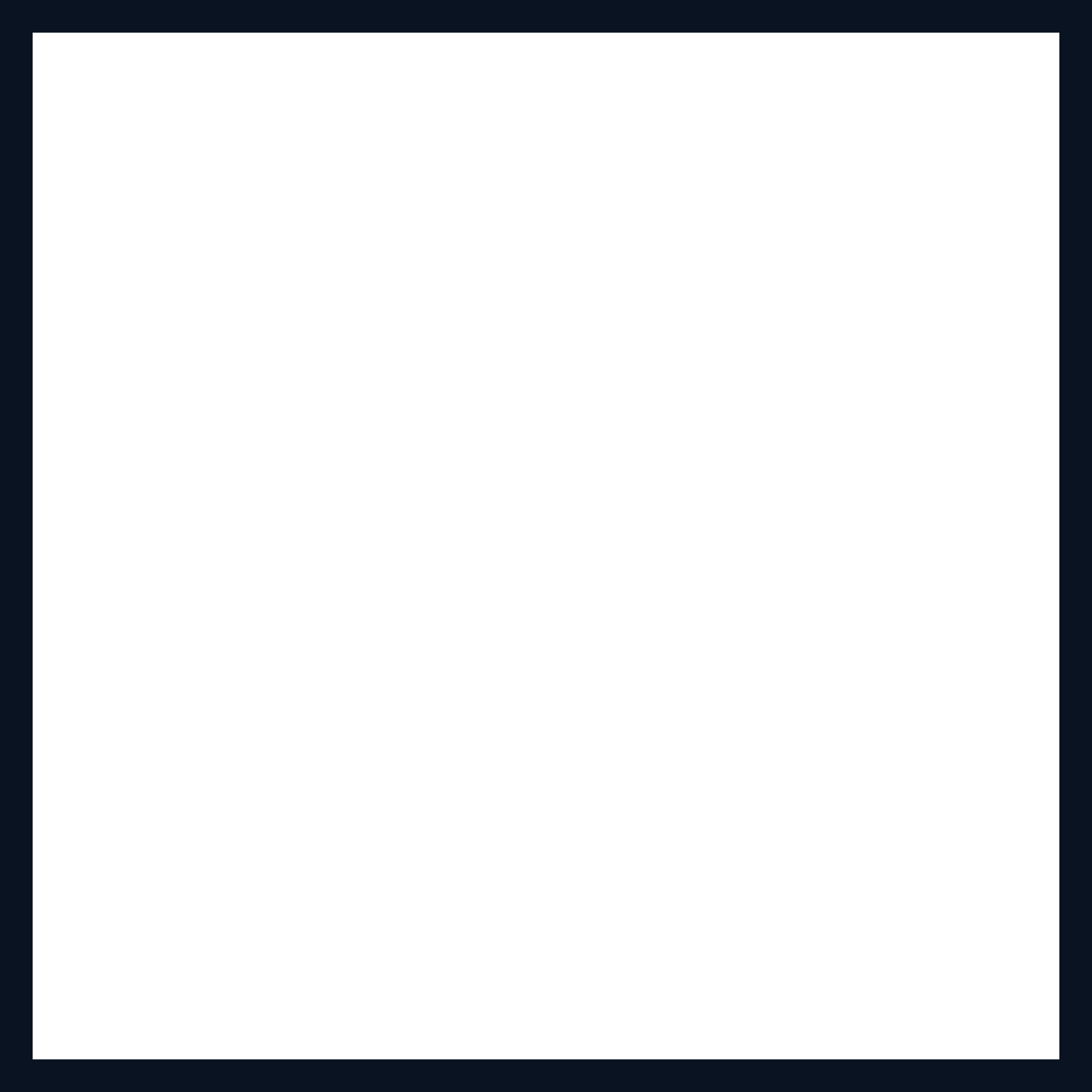 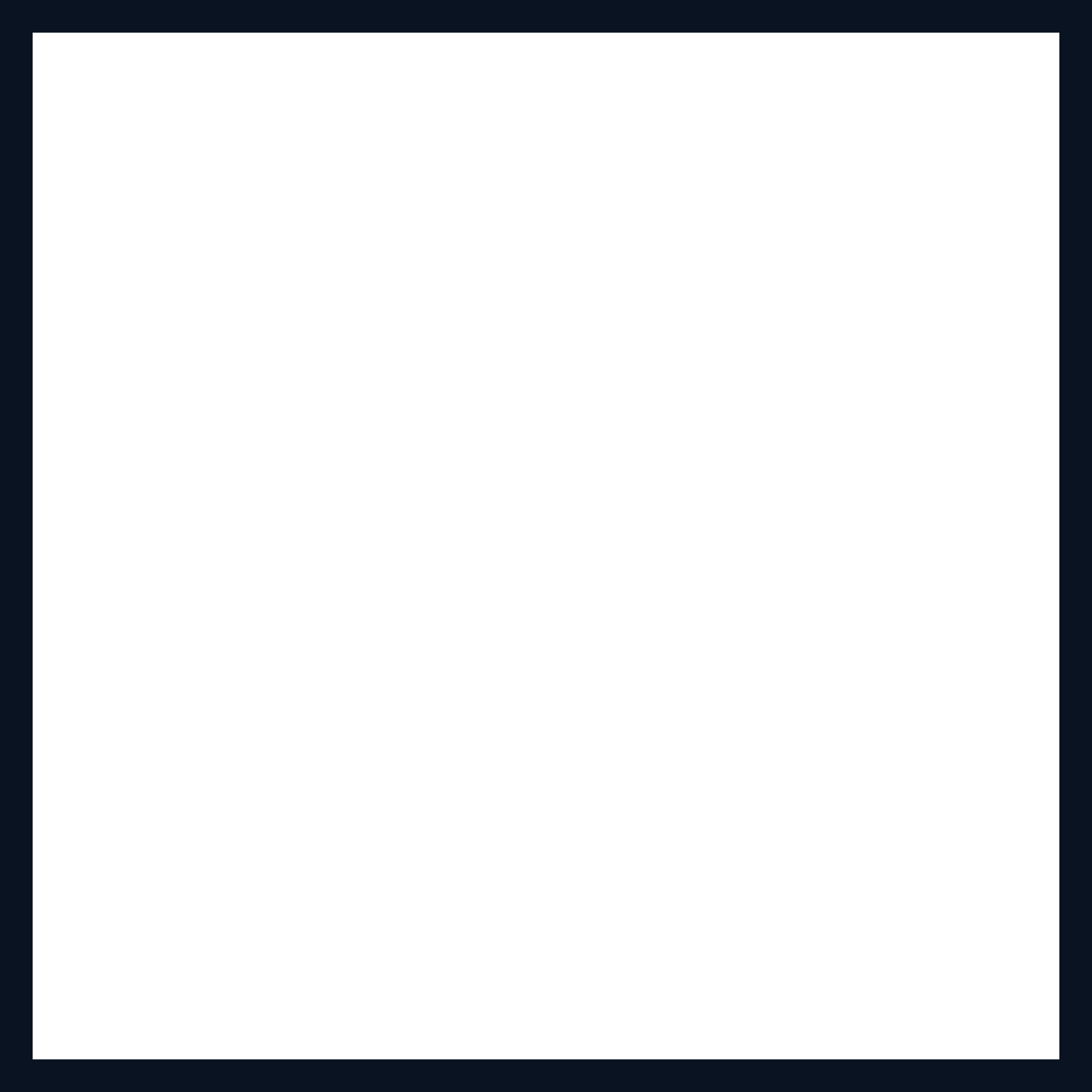 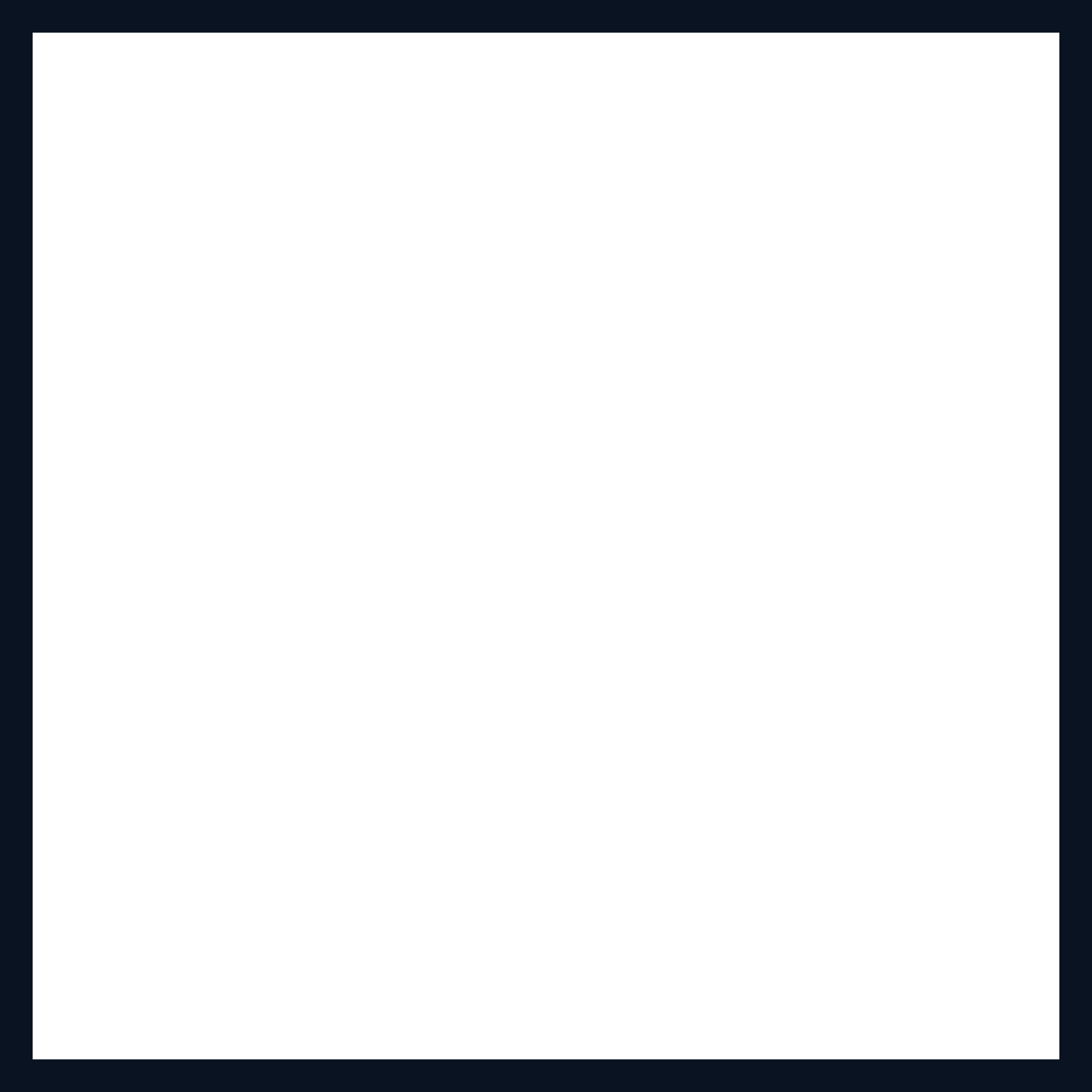 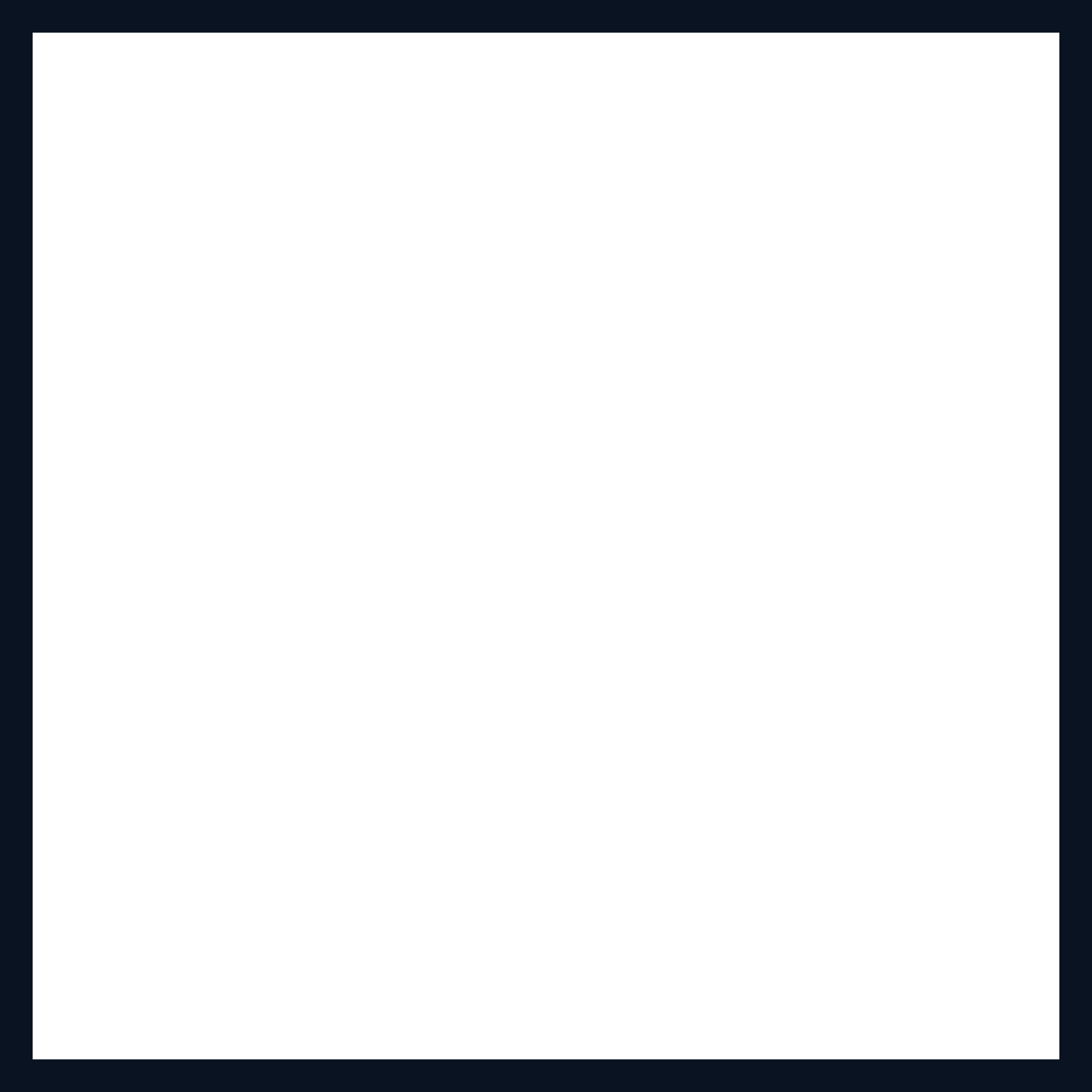 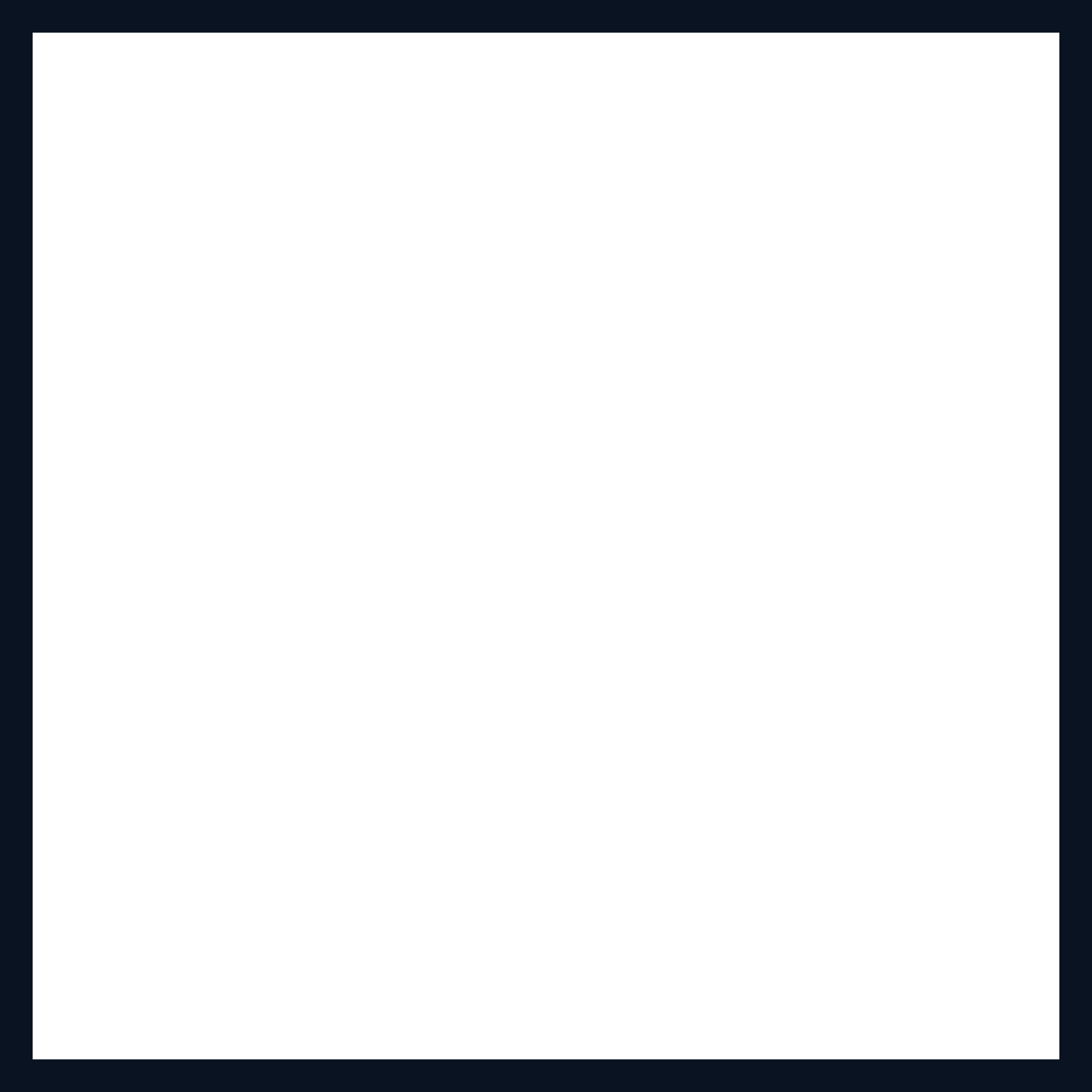 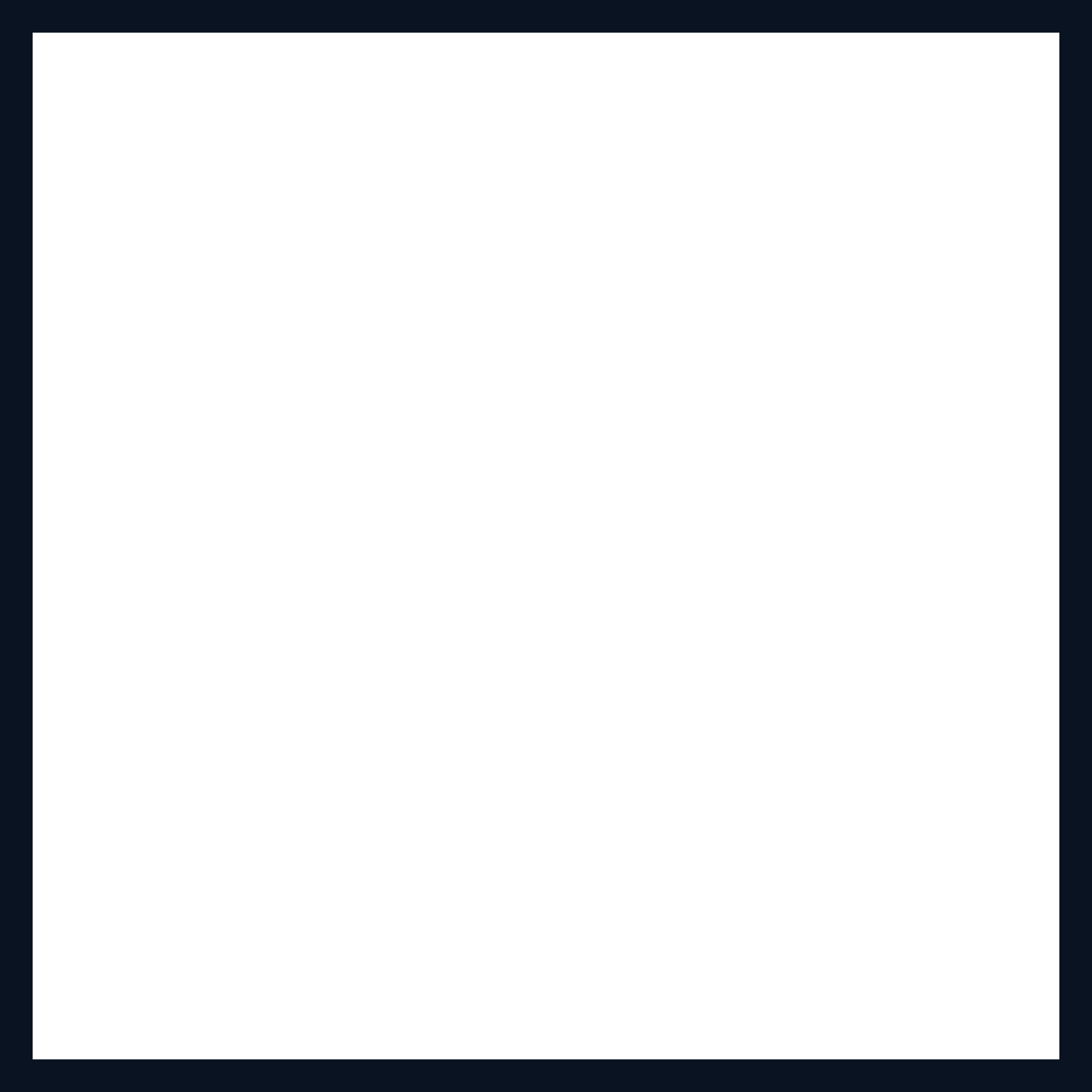 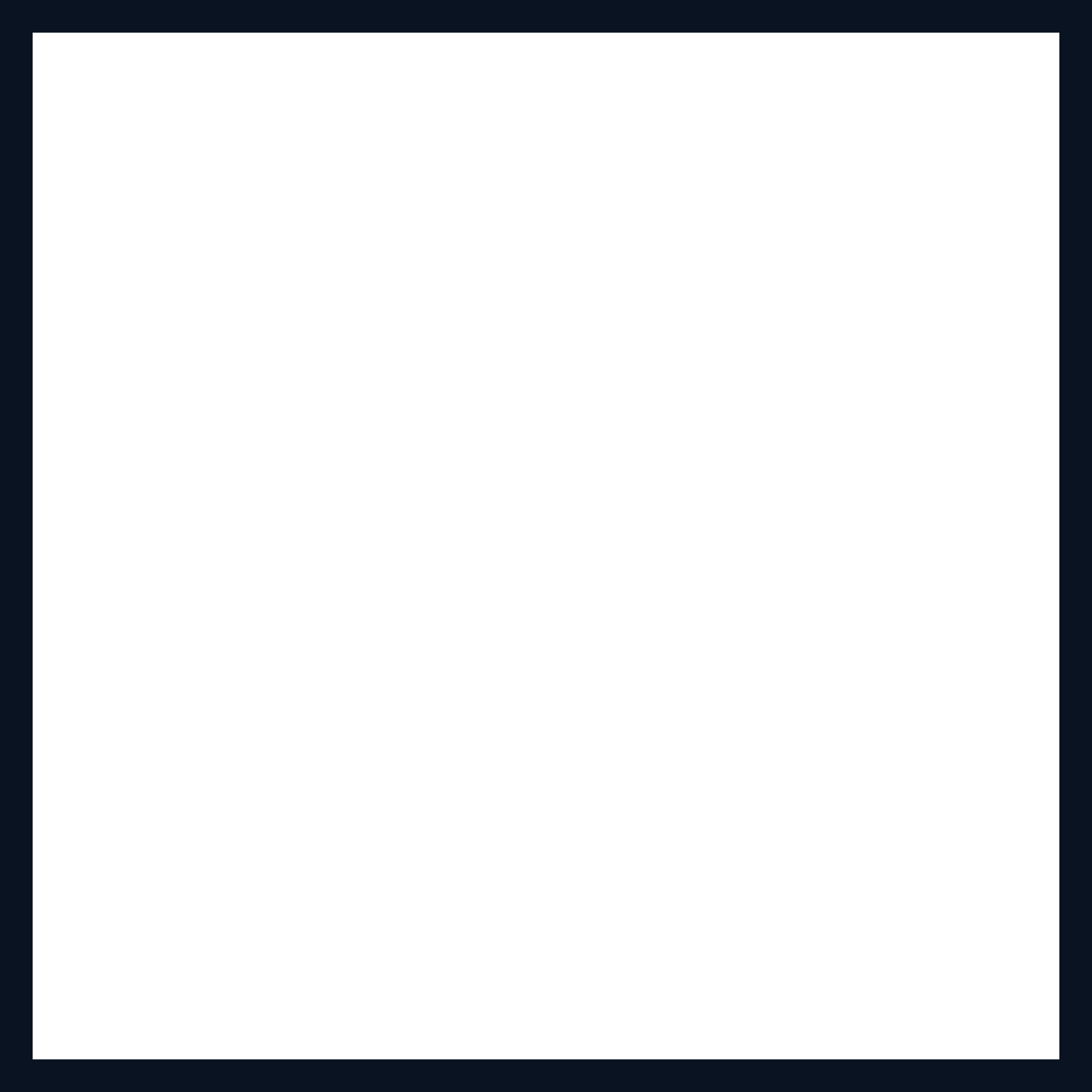 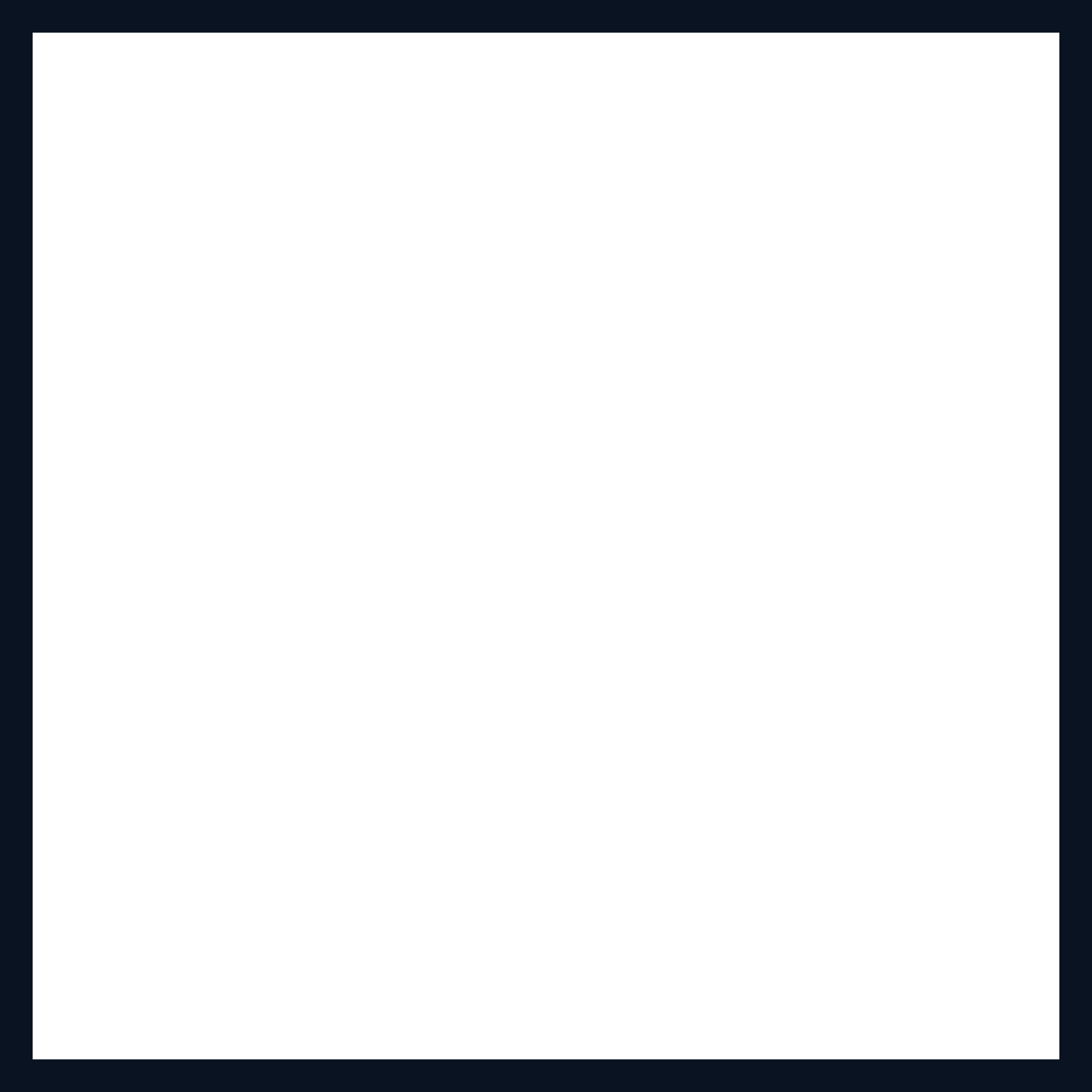 Votre projet innovant en quelques mots ?
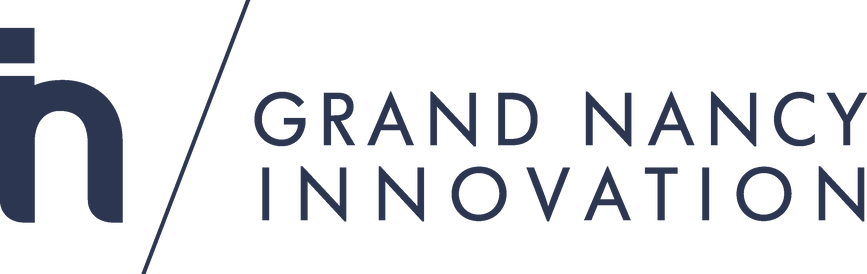 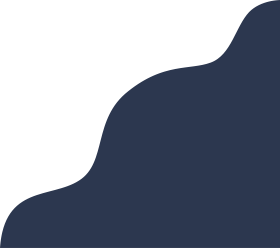 BUSINESS BOOSTER THERMALISME
EQUIPE PROJET
Mini bio/profil des membres de l’équipe


Fonction des membres de l’équipe
Statut actuel (salarié d’une autre société ?)
Fonction dans le projet visé
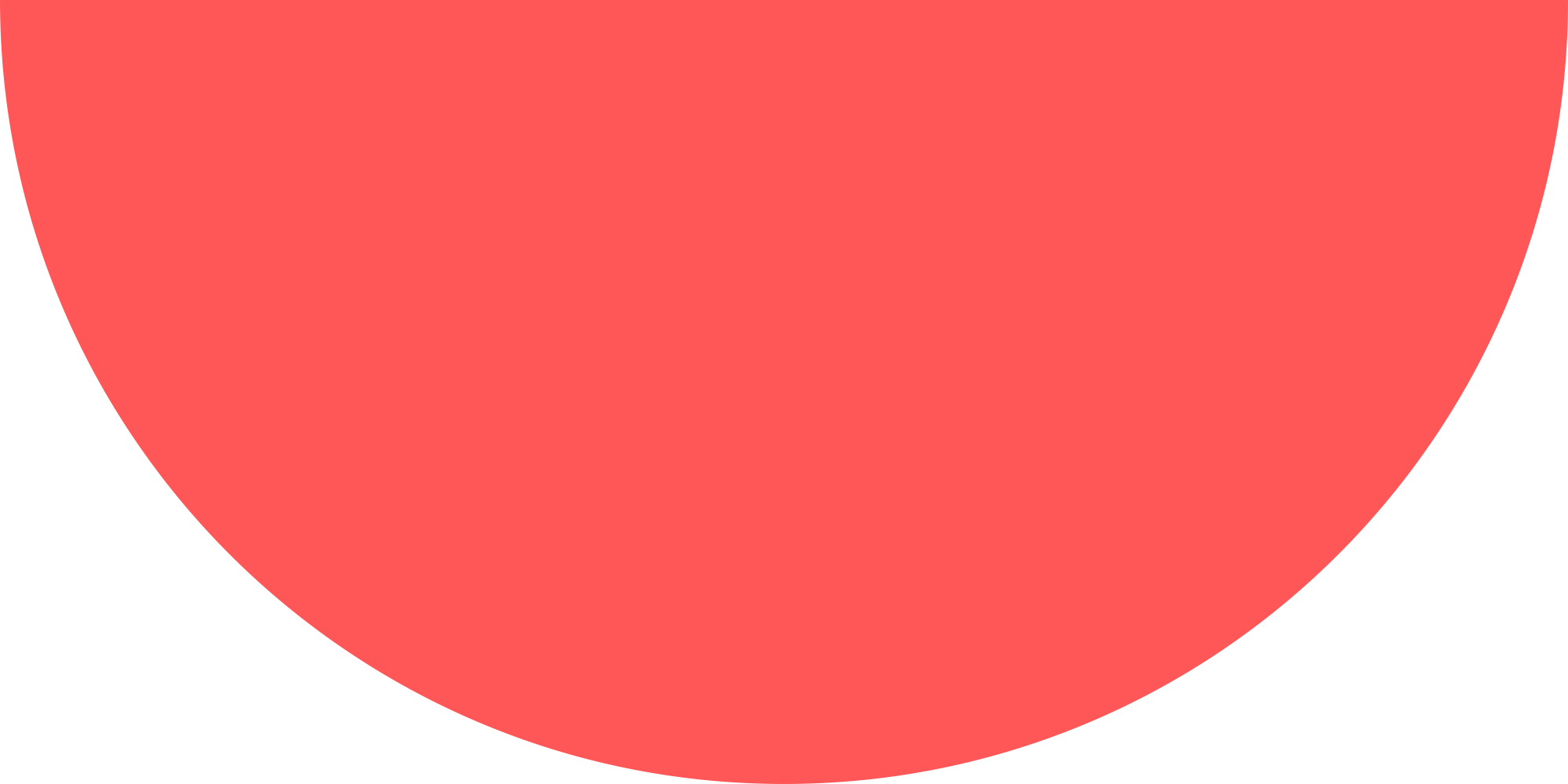 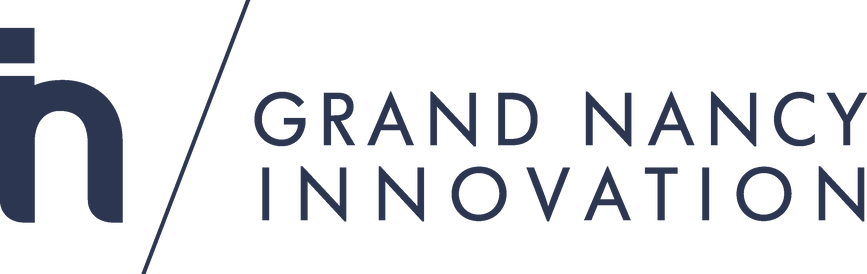 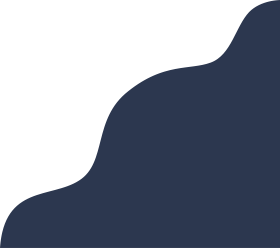 BUSINESS BOOSTER THERMALISME
PROBLÉMATIQUE
Quelle est la problématique adressée ?

Sur la base de quelles études ou observations ?

Quel(s) besoin(s) avez-vous indentifié(s) ?
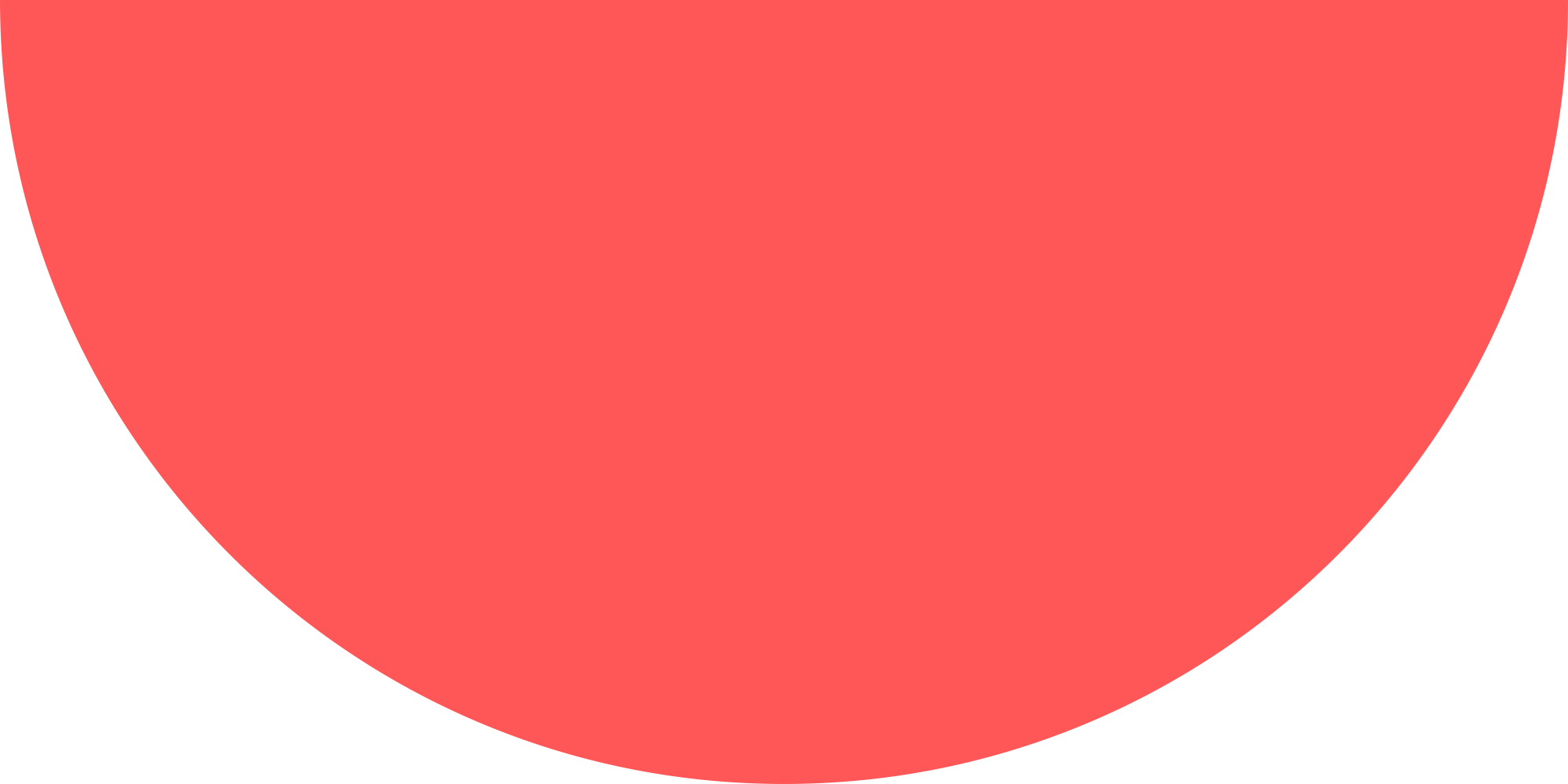 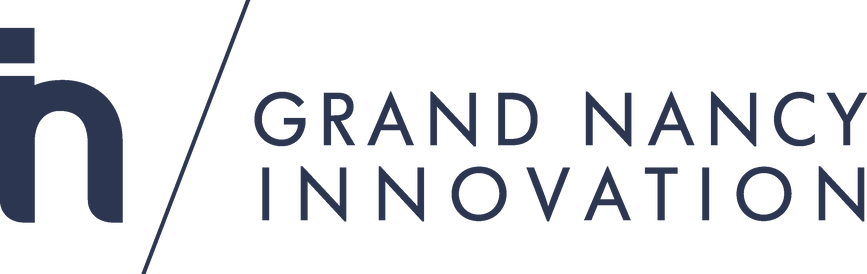 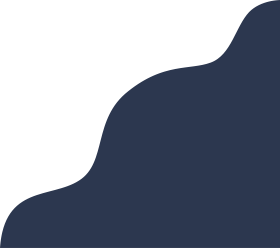 BUSINESS BOOSTER THERMALISME
MODÈLE ÉCONOMIQUE/ ROADMAP
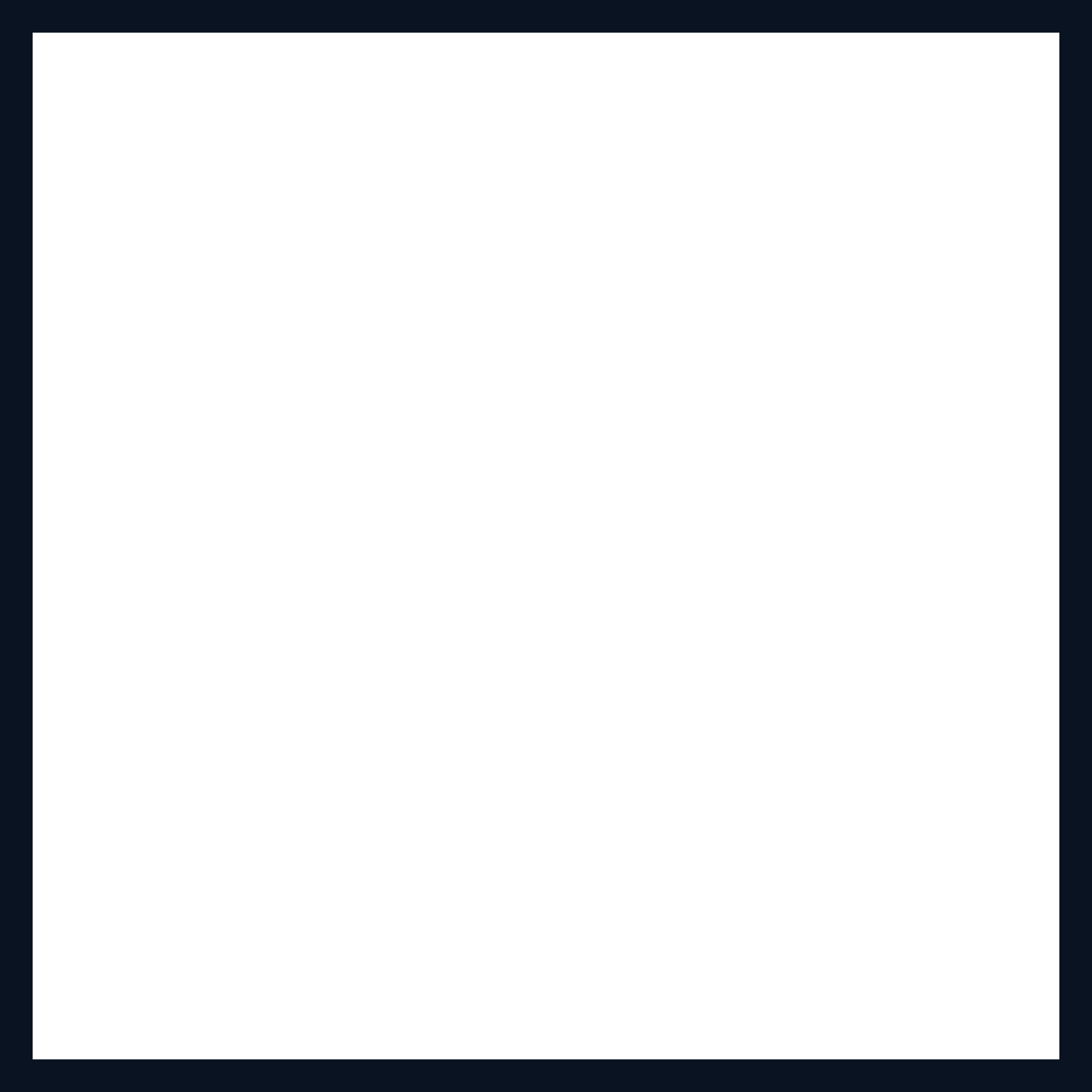 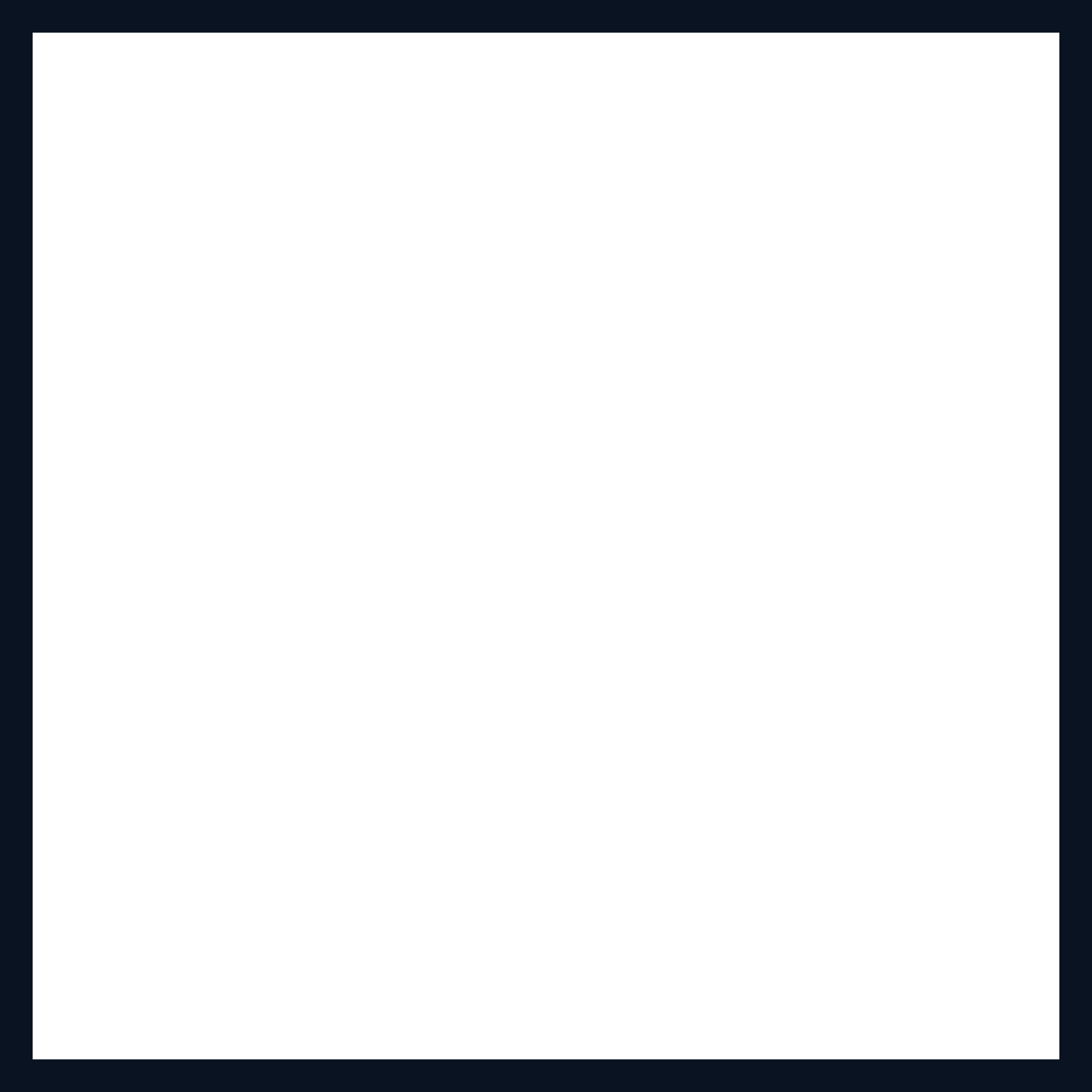 Votre modèle économique est-il identifié ?         Ou non identifié ?

Si identifié, est-il figé ?          ou Flexible ?  
 

Pourriez-vous décrire la roadmap envisagée à court et moyen termes (1 an et 3 ans) ?
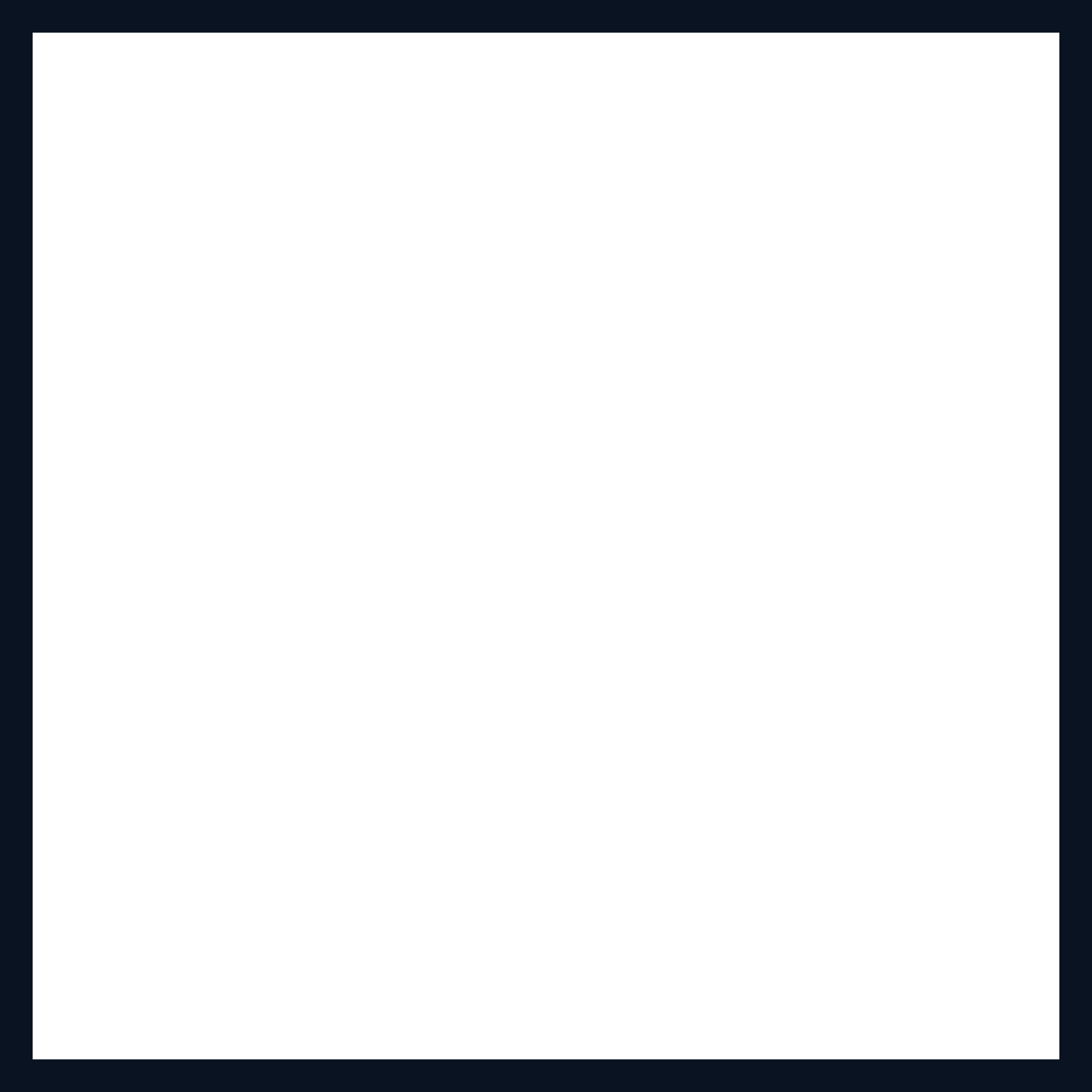 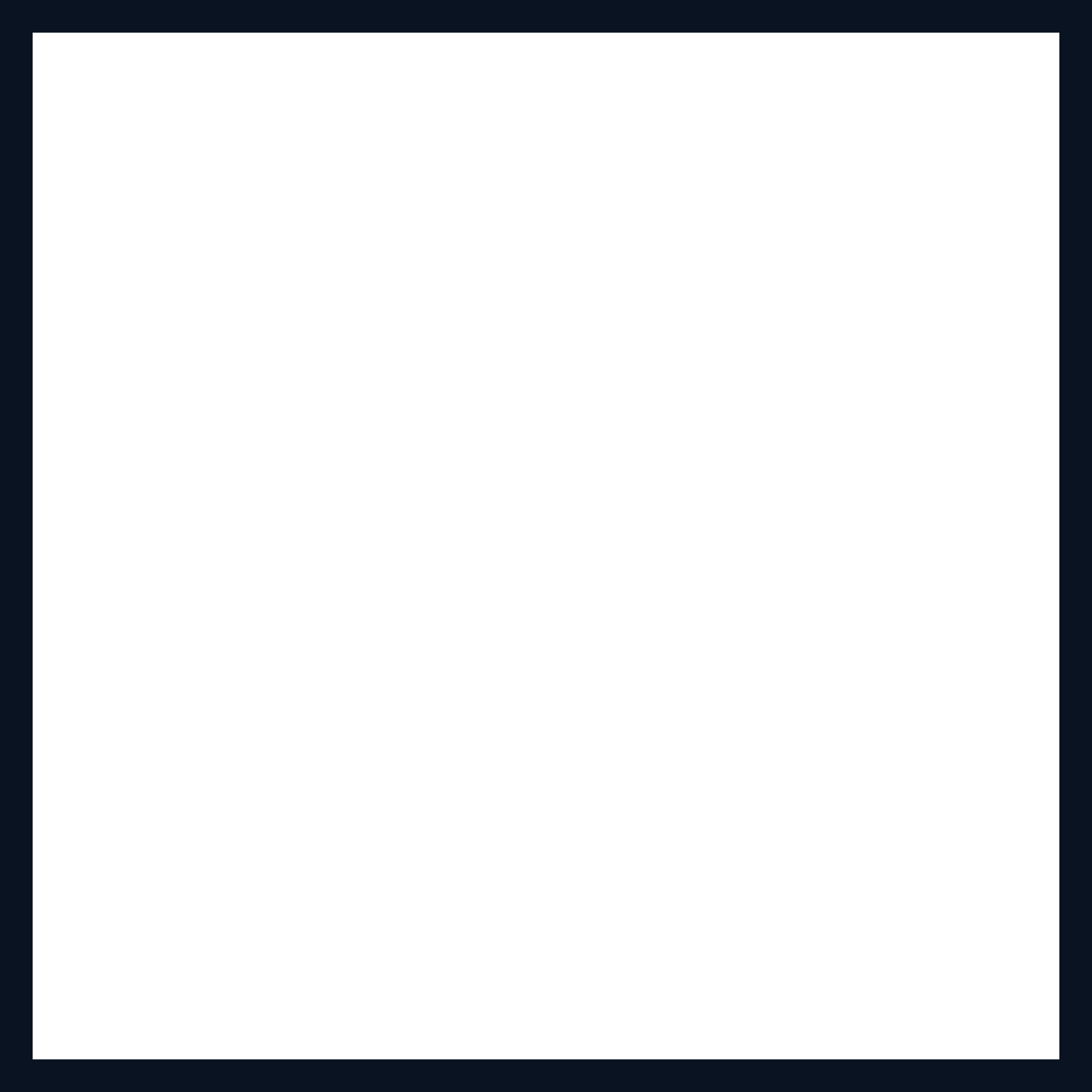 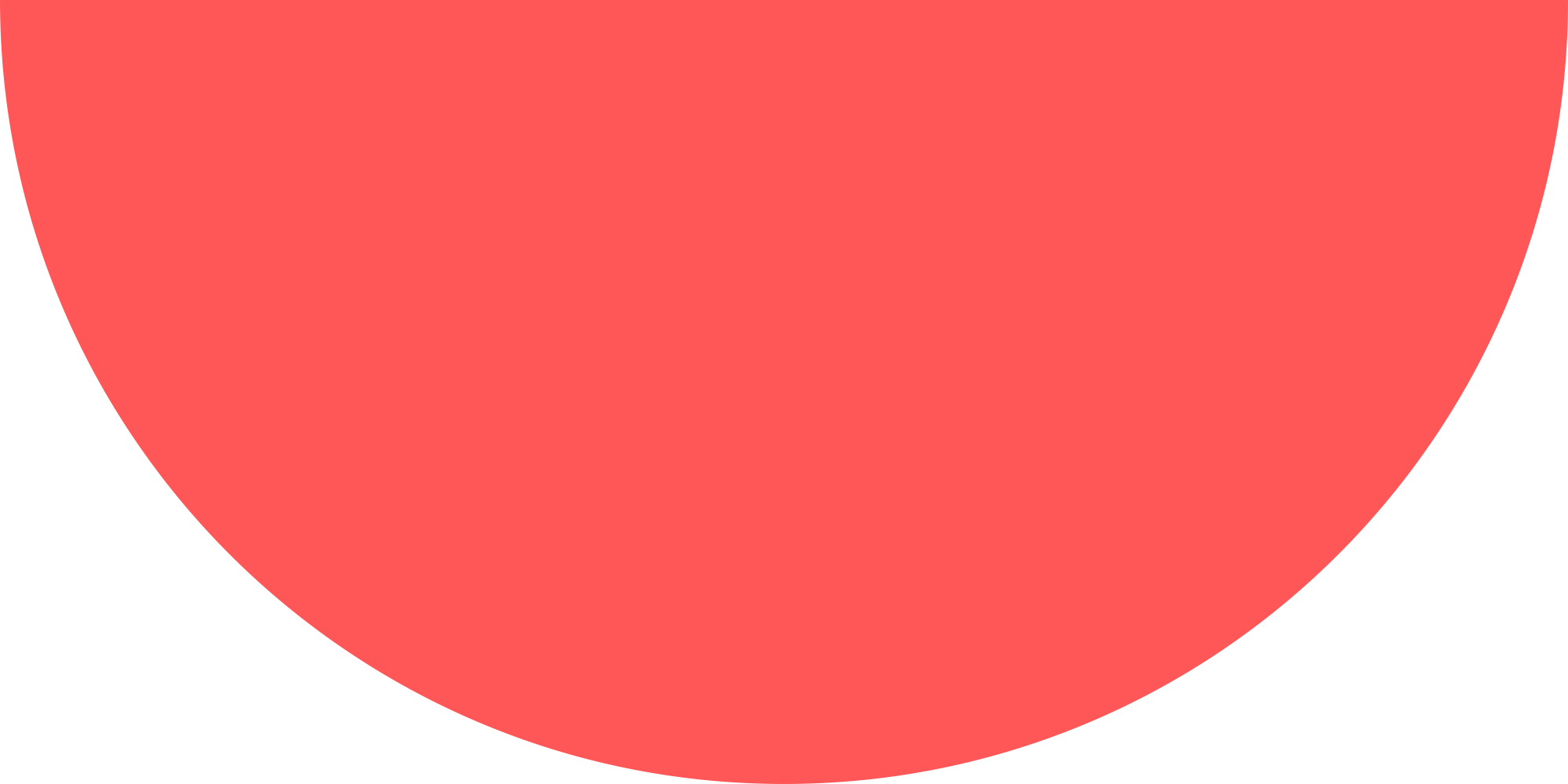 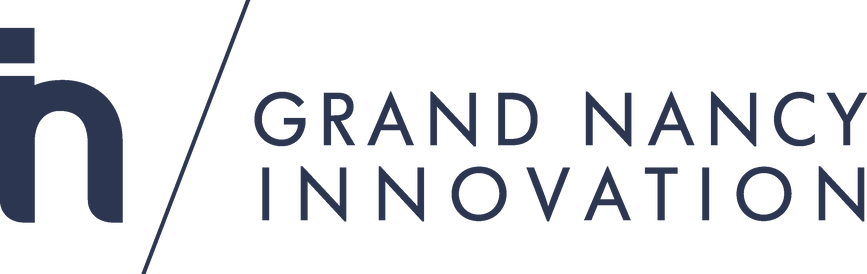 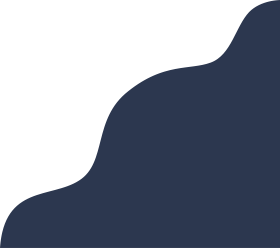 BUSINESS BOOSTER THERMALISME
MARCHÉ
Données marché de la problématique adressée (analyse concurrentielle, étude de marché…)

A défaut de données marché décrites, avez-vous réalisé des enquêtes terrain auprès des utilisateurs, consommateurs et/ou clients potentiels ?
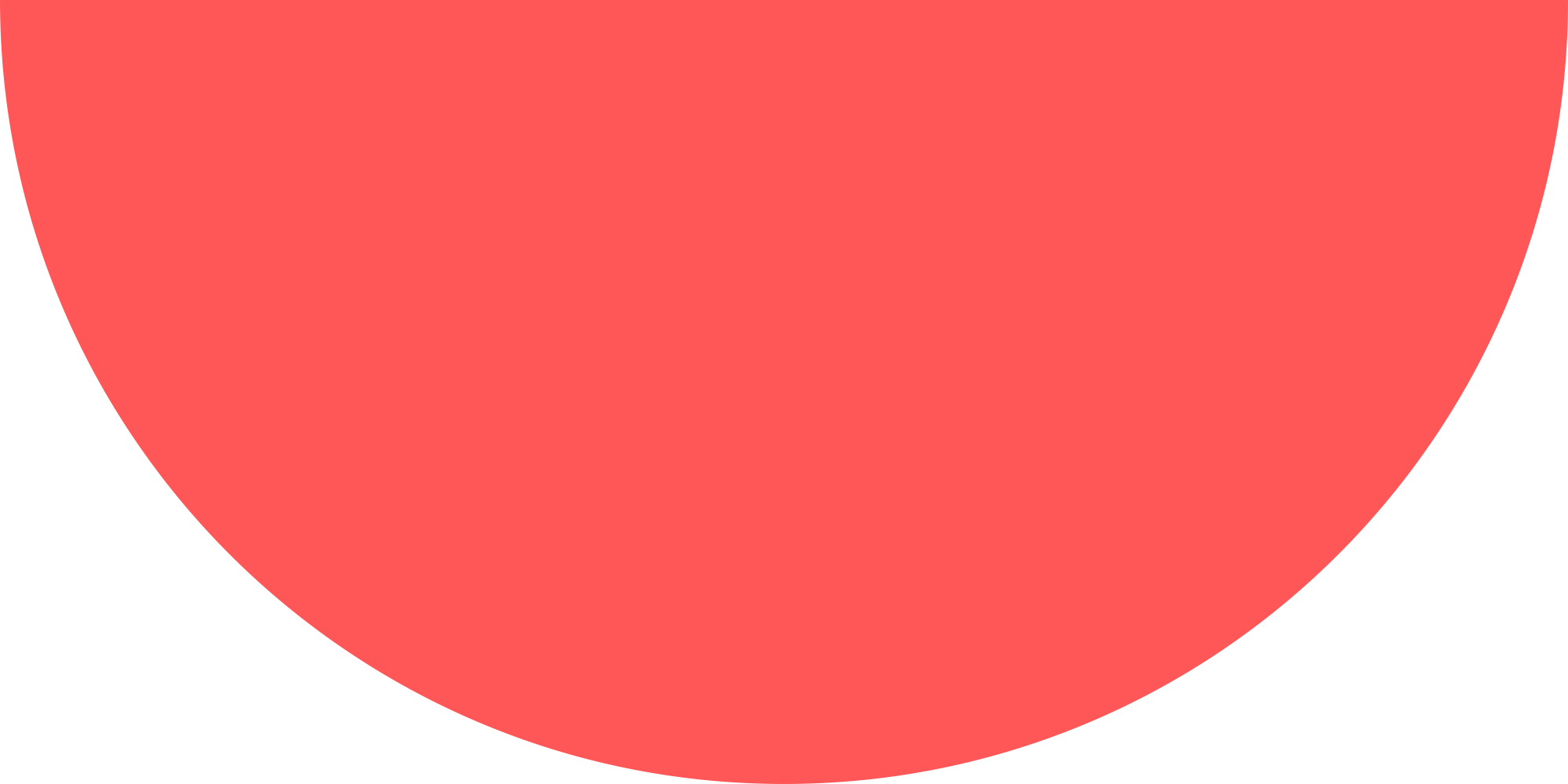 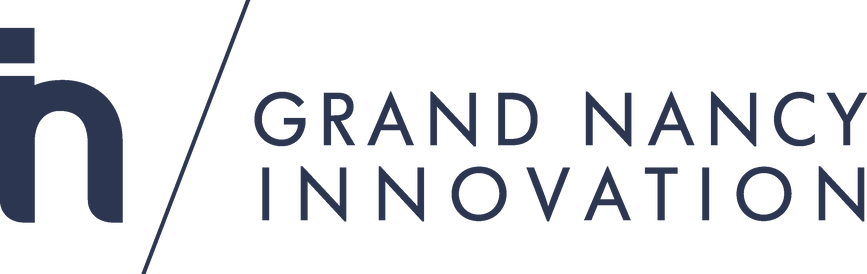 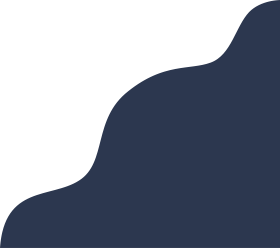 BUSINESS BOOSTER THERMALISME
RÉPONSE
Quelle est la réponse proposée ?


A l’état de concept ? Prototype ? Expérimentations ?


Si vous disposez de données expérimentales ou données en vie réelle, les présenter succinctement
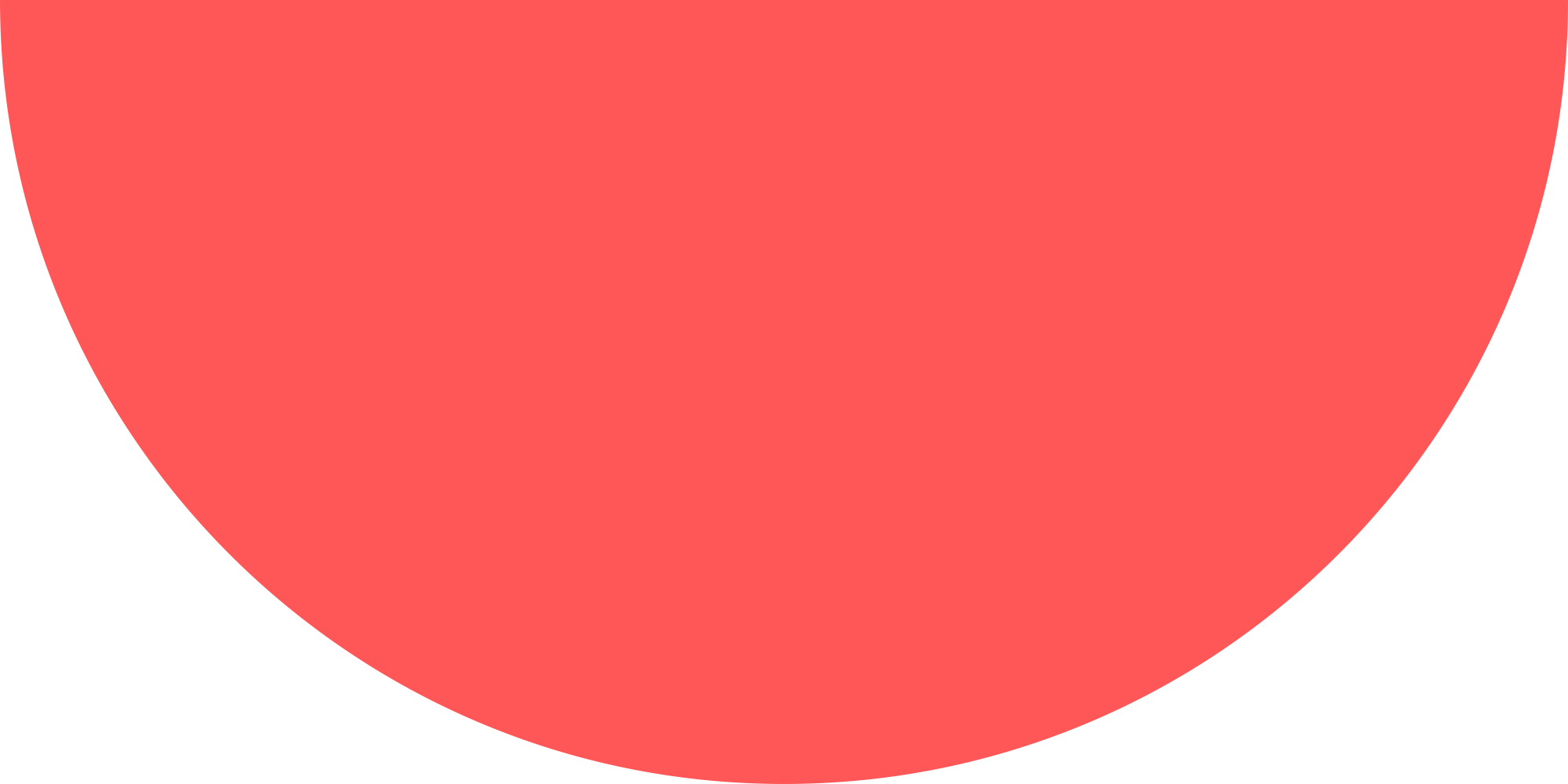 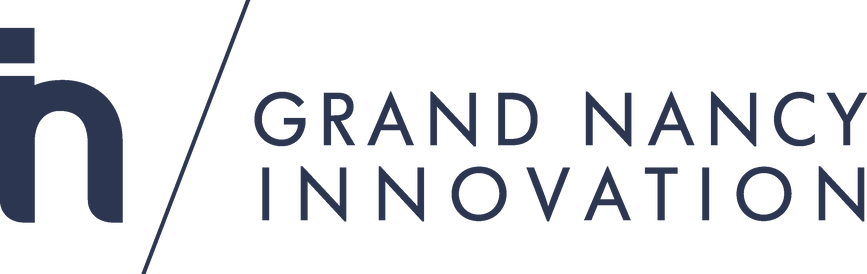 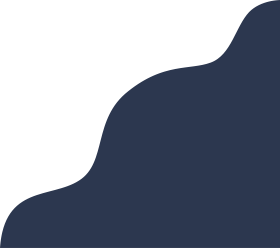 BUSINESS BOOSTER THERMALISME
BESOINS D'ACCOMPAGNEMENT
Bénéficiez vous déjà d'un accompagnement ? 




Décrivez vos besoins techniques, business, usages (...)
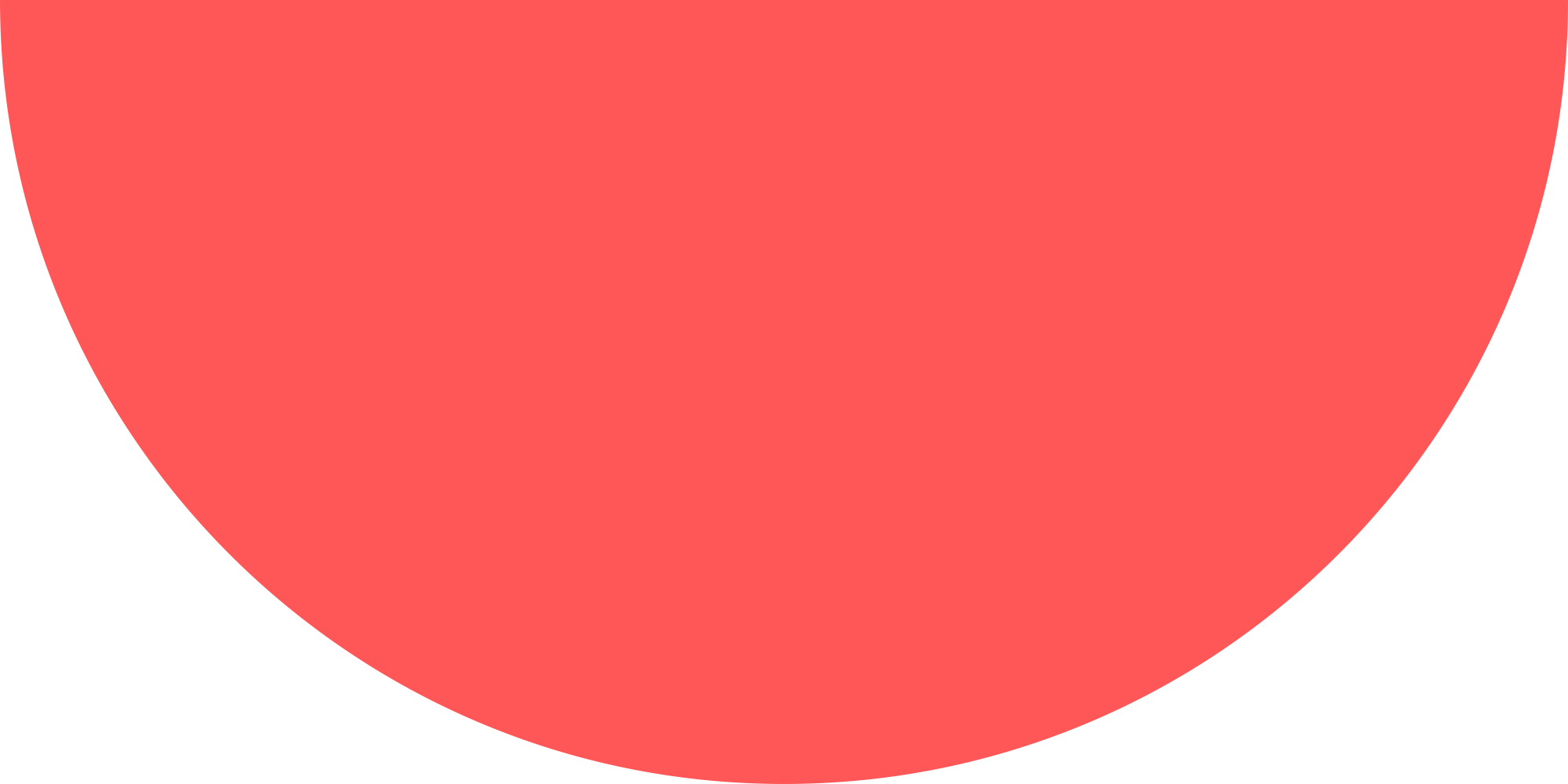 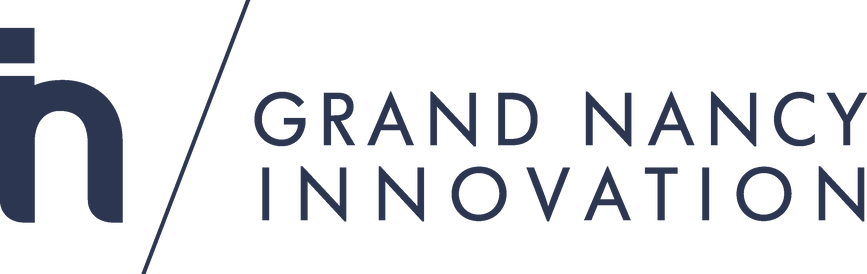 CLAUSES CONFIDENTITALITÉ
Tous les candidats reconnaissent avoir pris connaissance du règlement et en acceptent les conditions suivantes :
En cas de force majeure, Grand Nancy Innovation se réserve le droit d’étendre, de modifier ou d’annuler cette opération et ne pourra en être tenu responsable. Toute contestation d’un ou plusieurs points de cette clause ainsi que tout litige feront l’objet d’une décision sans appel rendue après délibération du comité de sélection. Grand Nancy Innovation se réserve le droit exclusif d’exclure tout candidat ne respectant pas les termes du présent règlement. 

CONFIDENTIALITE

Les contenus des dossiers de candidature ainsi que les délibérations du comité de sélection resteront confidentiels. 
Tous les membres du comité de sélection et toute personne ayant eu accès aux dossiers de candidatures se doivent de strictement respecter la confidentialité des informations renseignées. Un accord de confidentialité sera signé par tous les membres du comité de sélection. 
Les organisateurs se réservent le droit de communiquer sur les projets sélectionnés au cours des différents évènements et sur les supports de communication liés à la Thermalisme en accord avec la clause de confidentialité mentionnée ci-dessus. 
En acceptant le présent règlement, les candidats au programme Business Booster Thermalisme #1 renoncent à leur droit à l’image lors des évènements liés au programme d’accompagnement et autorisent la diffusion de photos et de vidéos enregistrées lors d’évènements organisés au cours du programme. Les obligations de confidentialité mentionnées ci-dessus ne s’appliquent pas à tout le projet. L’obligation de confidentialité ne s’applique pas sur les informations dont il est avéré que l’information : 
Était publiquement connue lors de la parution ou, par le biais d’un acte illicite du destinataire, est devenu publiquement connu par la suite, ou, 
Avait déjà été connue du destinataire avant la parution ou après que cette parution ait été obtenue légalement par un tiers sans obligation de confidentialité, ou, 
Avait été ou est en cours de développement par le destinataire indépendamment de toute information divulguée par l’autre partie. 
Ni le comité de sélection ni les organisateurs du programme Business Booster Thermalisme #1 ne pourront être tenus responsables de la divulgation d’une information protégée par une tierce personne ou par le candidat lui-même.
PROTECTION DES DONNÉES
PROTECTION DES DONNEES A CARACTERE PERSONNEL 

Les entreprises candidates sont amenées à fournir certaines informations personnelles les concernant. Les informations recueillies font l’objet d’un traitement informatique par Grand Nancy Innovation afin de sélectionner et d’entrer en contacts avec les entreprises dans le cadre du programme Business Booster Thermalisme #1. Vos données seront uniquement communiquées aux membres du comité de sélection. Elles seront conservées pendant 6 mois pour les candidats non-retenus et pendant 18 mois pour les candidats sélectionnés pour le jury final. Ces données seront ensuite archivées selon les obligations légales de conservation. Conformément à la loi Informatique et Libertés du 6 janvier 1978 modifiée, vous bénéficiez d’un droit d’accès, de rectification et d’opposition aux informations qui vous concernent.

LES DEVOIRS DU PARTICIPANT 

Les entreprises candidatant au Business Booster Thermalisme #1 s’engagent à : 
Détenir directement ou par voie de licence, les droits de propriété intellectuelle ou industrielle du projet réalisé ou être autorisé par les codétenteurs à candidater à cet appel à candidature. Les candidats garantissent les organisateurs de cet appel à candidature de toute condamnation qui serait prononcée contre eux sur la base d’une violation d’un droit de propriété intellectuelle attaché au projet présenté. Les membres du comité de sélection et les organisateurs du présent appel à candidature ne peuvent être tenus juridiquement responsables en cas de publication par un tiers ou par les candidats des travaux protégés. L’entreprise participante conserve la propriété pleine et entière de son projet.
Autoriser par avance et à titre gracieux, les organisateurs et partenaires du programme à communiquer la presse, publier, reproduire et représenter son nom, adresse et photographie, sur tout support qui pourrait être utilisé dans toute manifestation liée au présent appel à candidature dans le respect du secret de la propriété industrielle et commerciale, sans que cette publication ou utilisation puisse ouvrir d’autres droits que ceux des récompenses gagnées, 
Renoncer à revendiquer tout droit sur son image pendant une durée de 5 ans et faire son affaire de tous les droits de propriété intellectuelle du projet proposé et assumer la responsabilité de toute revendication de tiers à ce sujet,
Garantir sur l’honneur la sincérité et la véracité des informations qu’elles fournissent dans le cadre de leur candidature.